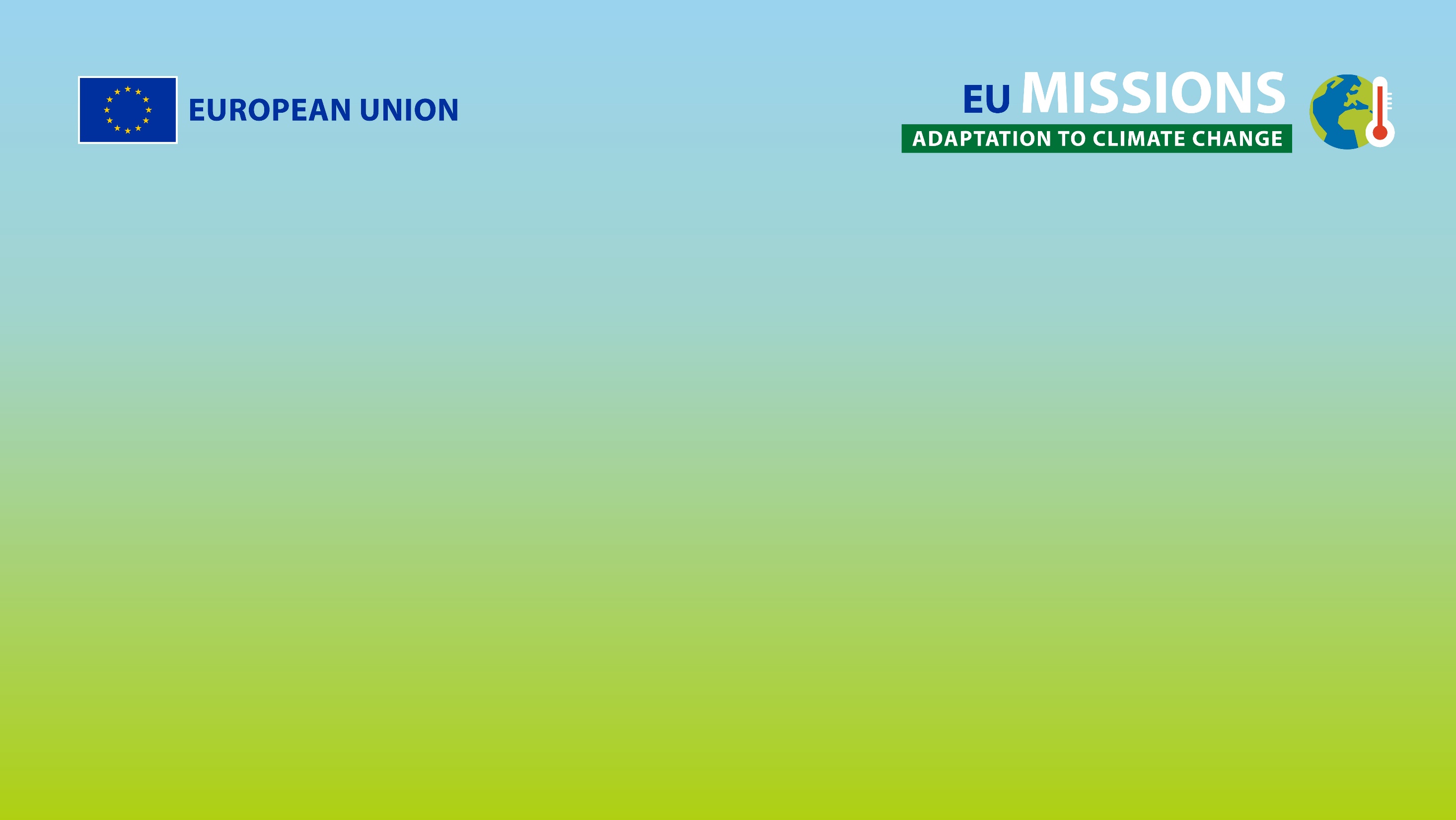 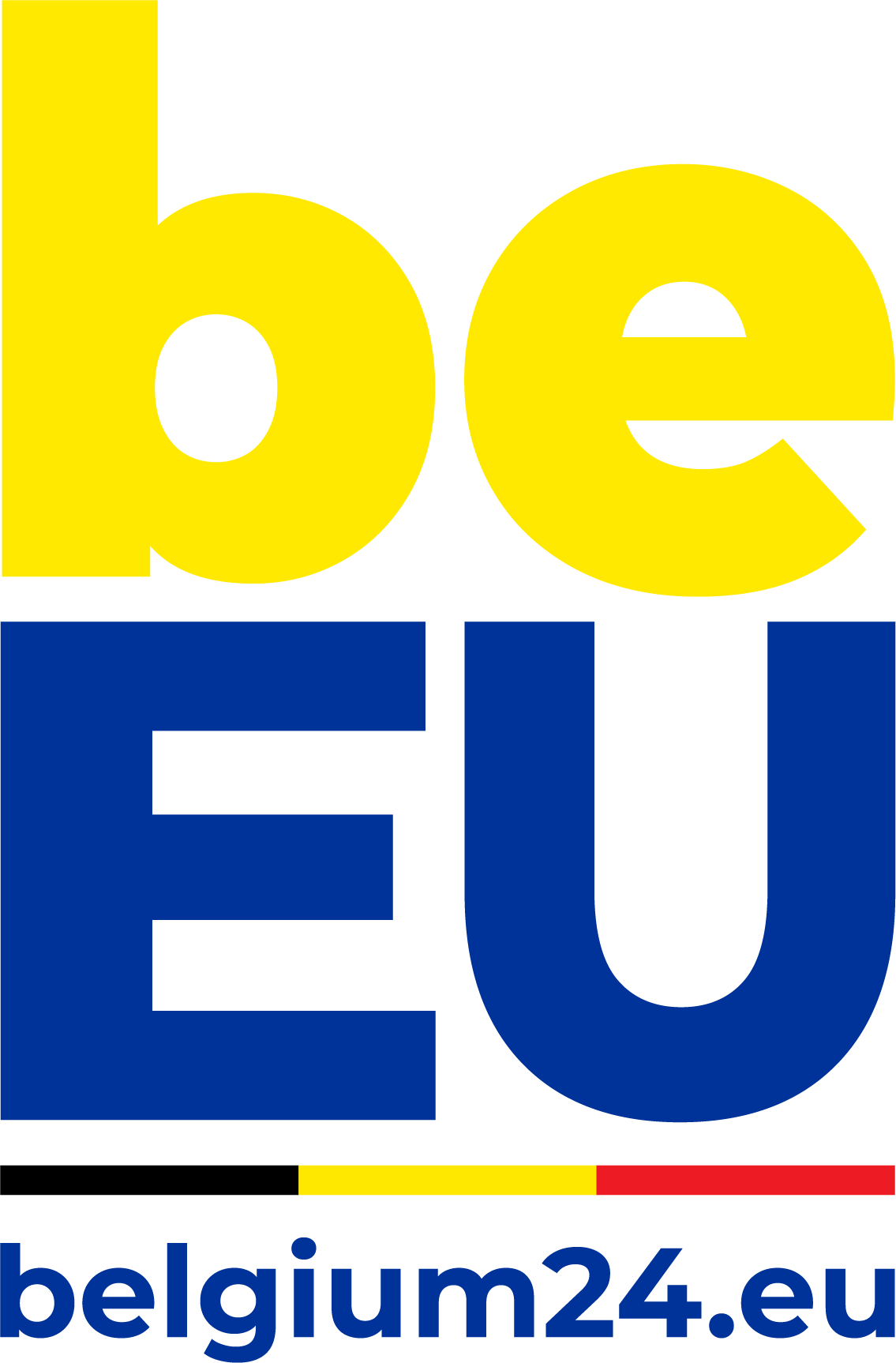 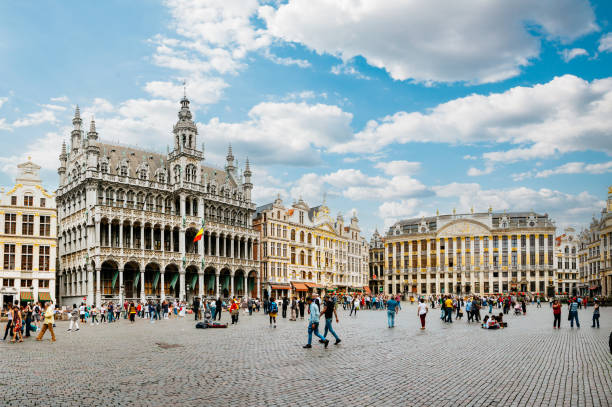 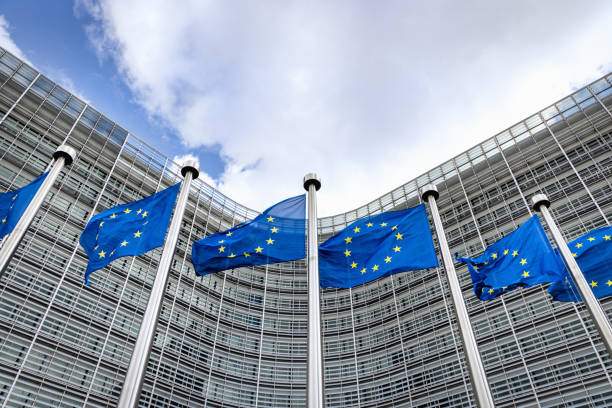 Wifi
Network: BEL-EVENT
Password: Bel_2023

There is no scheduled fire drill. If the alarm sounds, follow the signs to the nearest exit.

The toilets are in the Atrium on the left-hand wall.
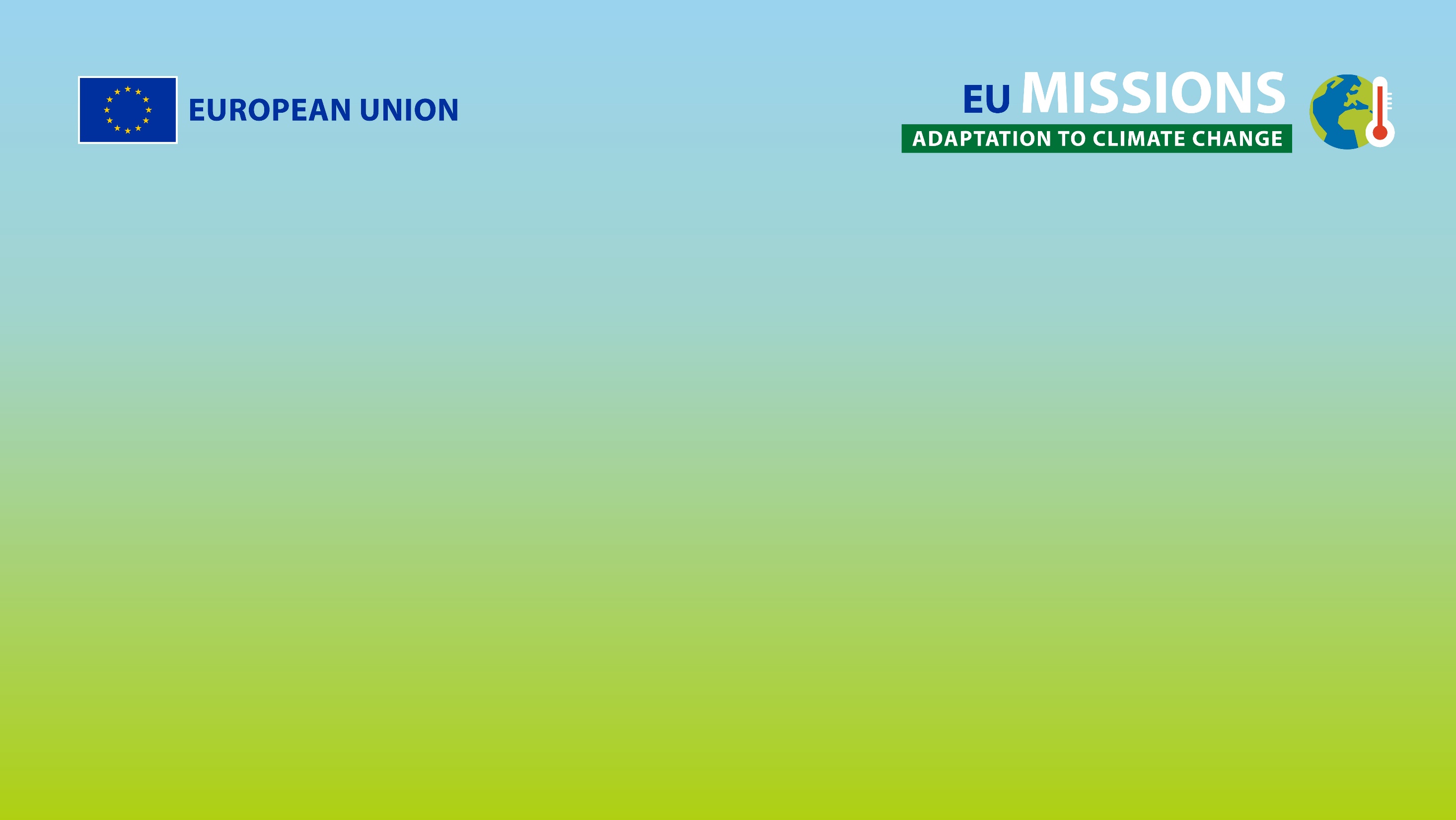 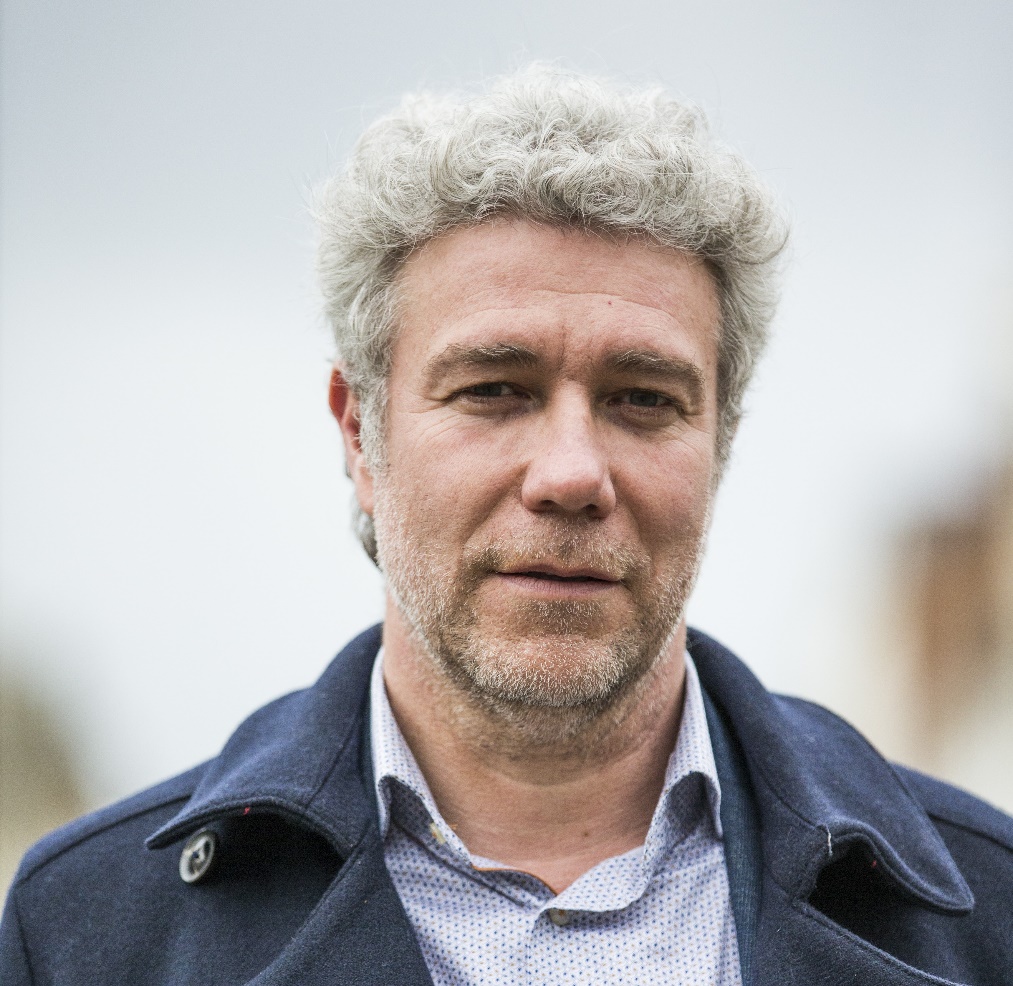 Alain Maron
Minister for Climate, Environment, Energy and Participatory Democracy, Government of the Brussels-Capital Region
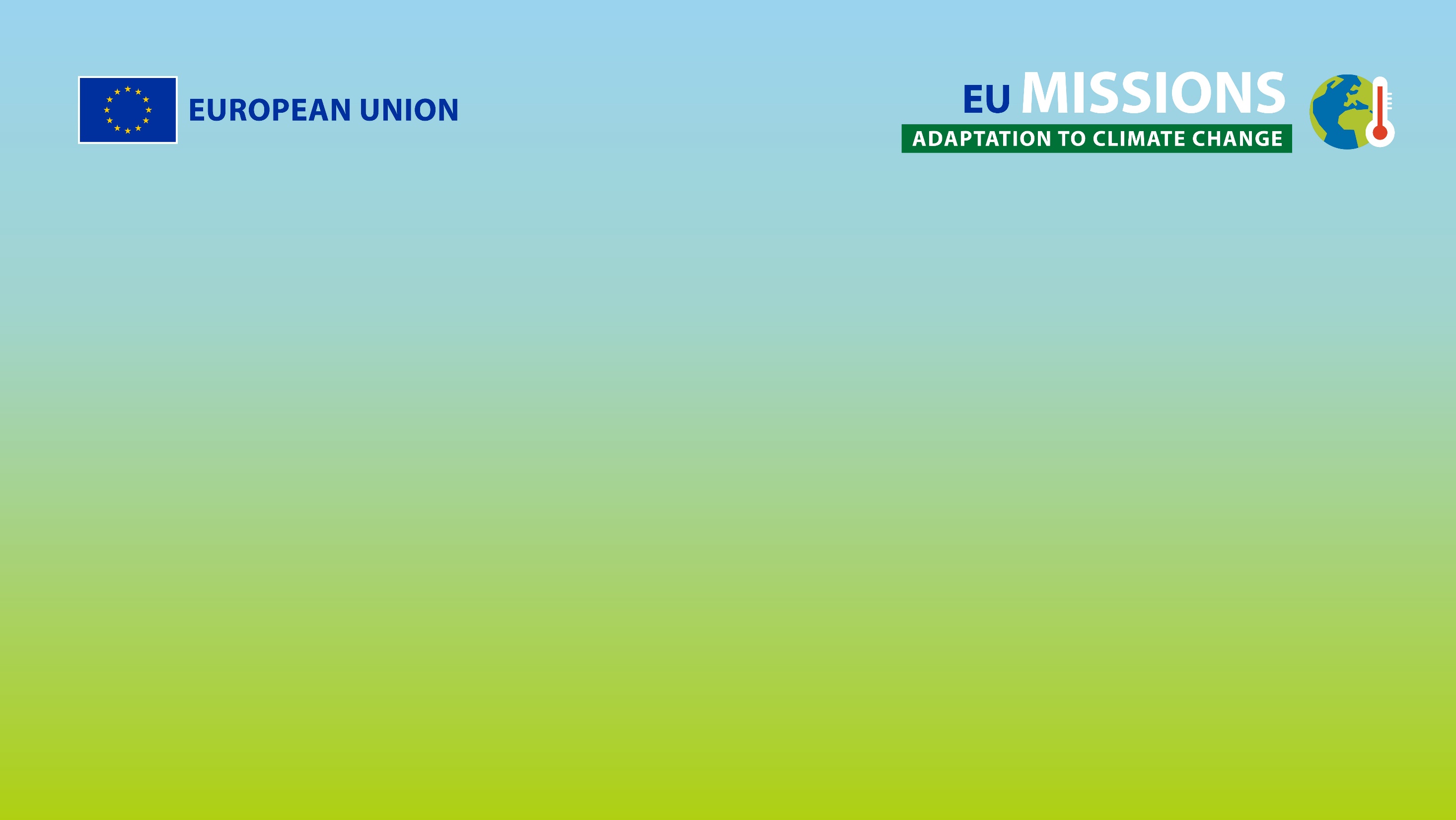 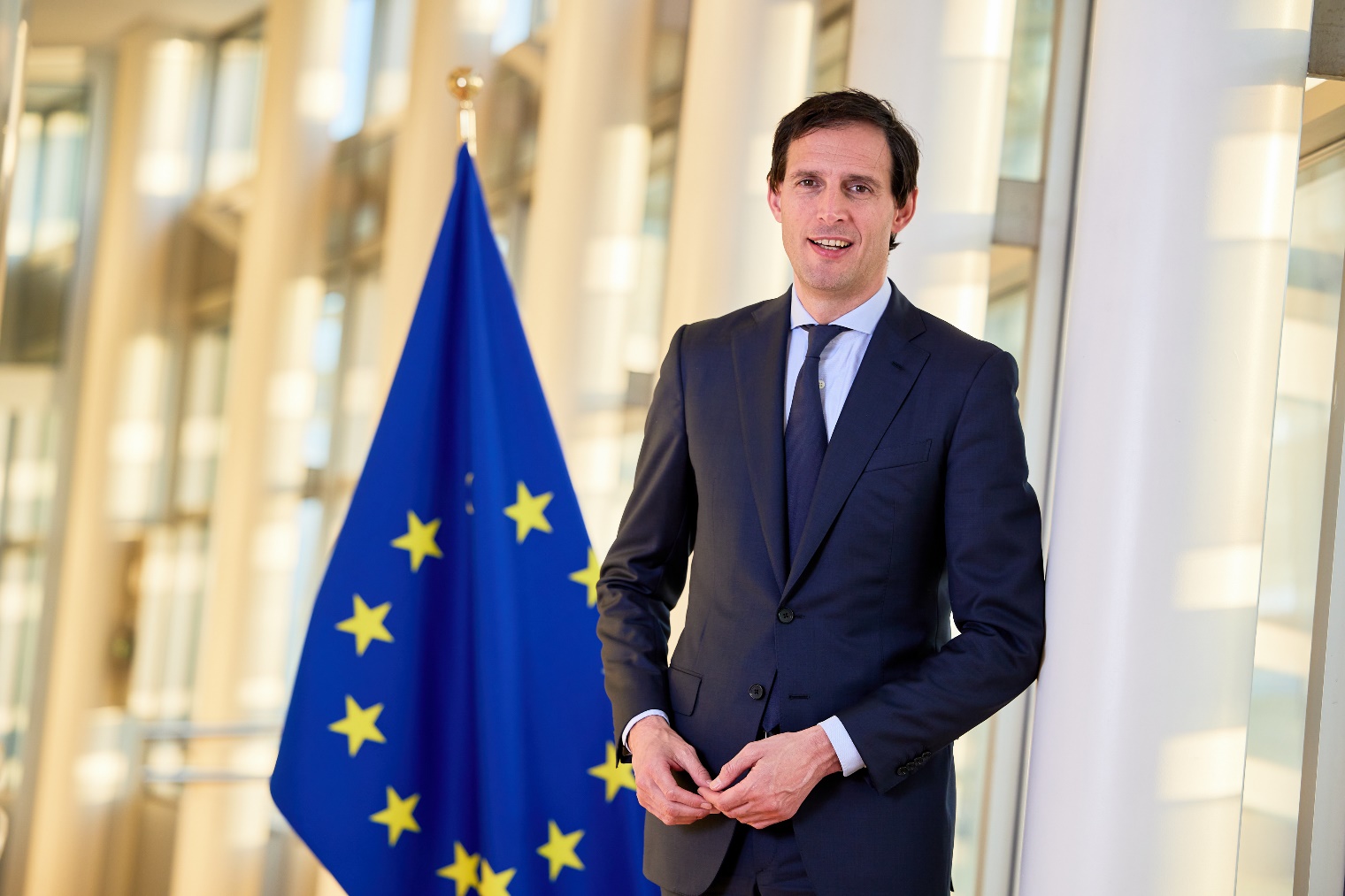 Wopke Hoekstra
Commissioner for Climate Action, European Commission
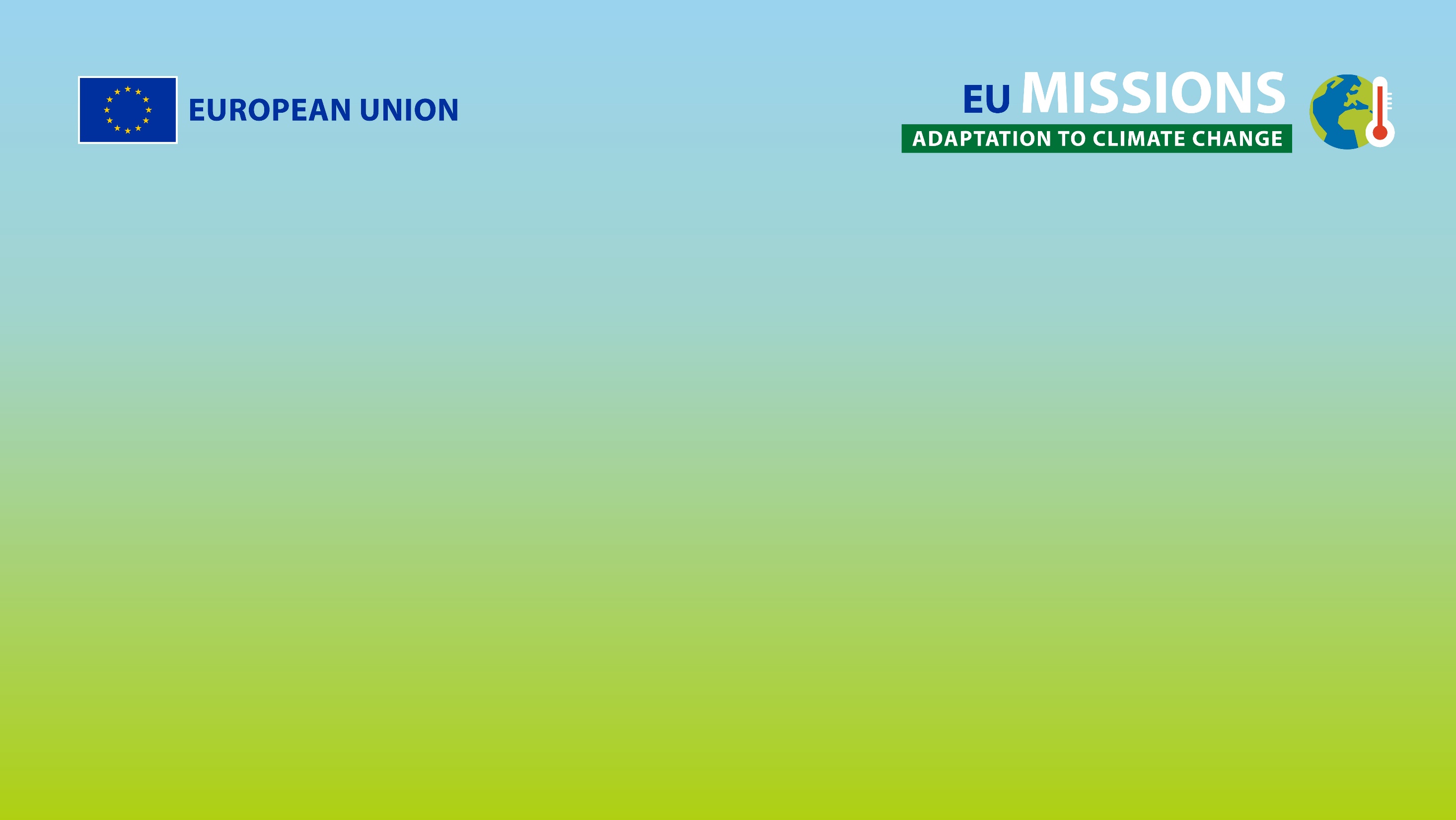 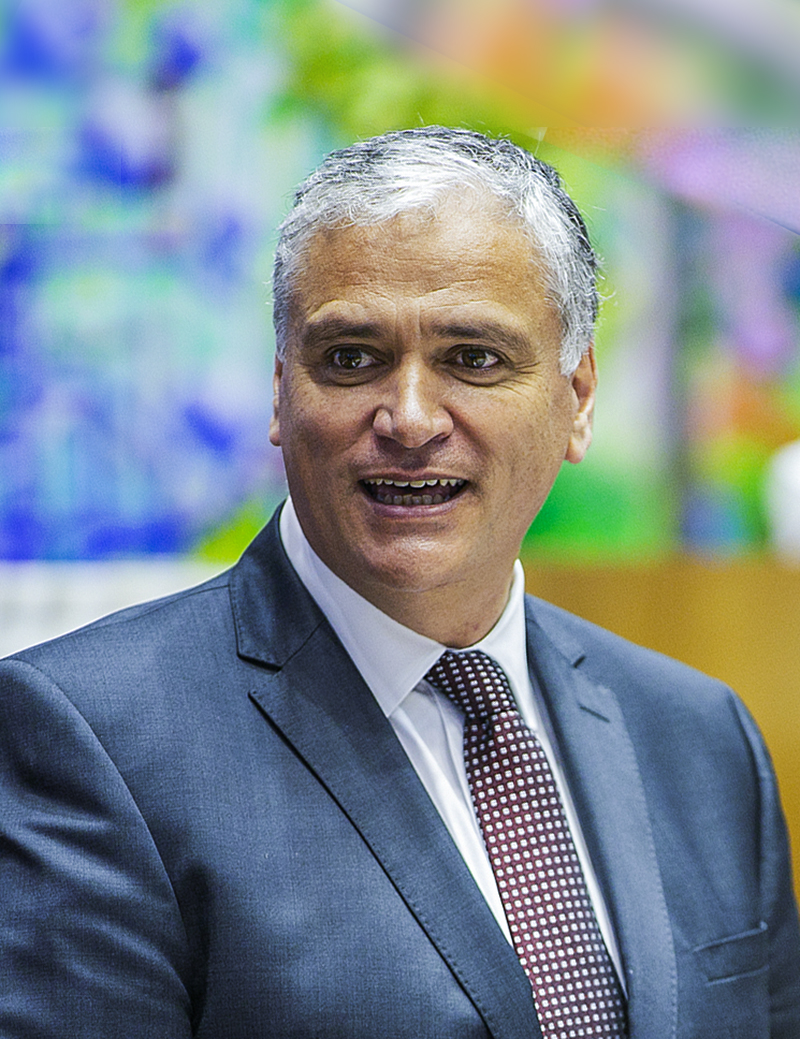 Vasco Alves Cordeiro
President of the European Committee of the Regions
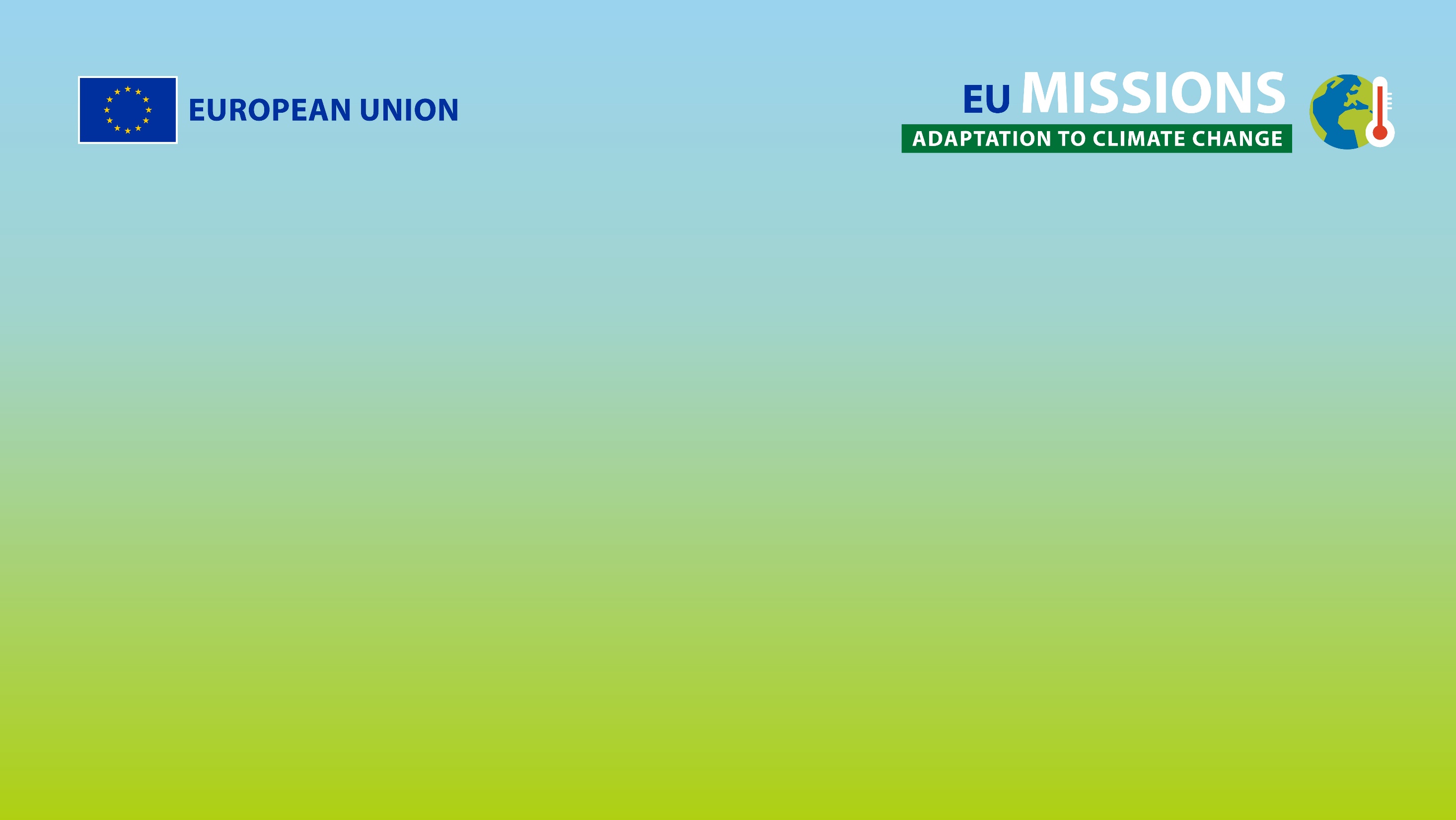 Social media
#EUmissions 
#HorizonEU 
#MissionClimateAdaptation
#MissionForum24
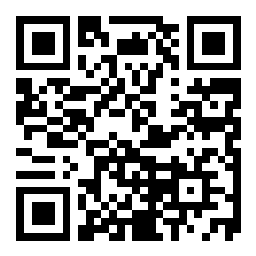 Slido
To access Slido on your mobile phone, either: 
Scan the QR code or 
Go to slido.com and enter the passcode 1132502
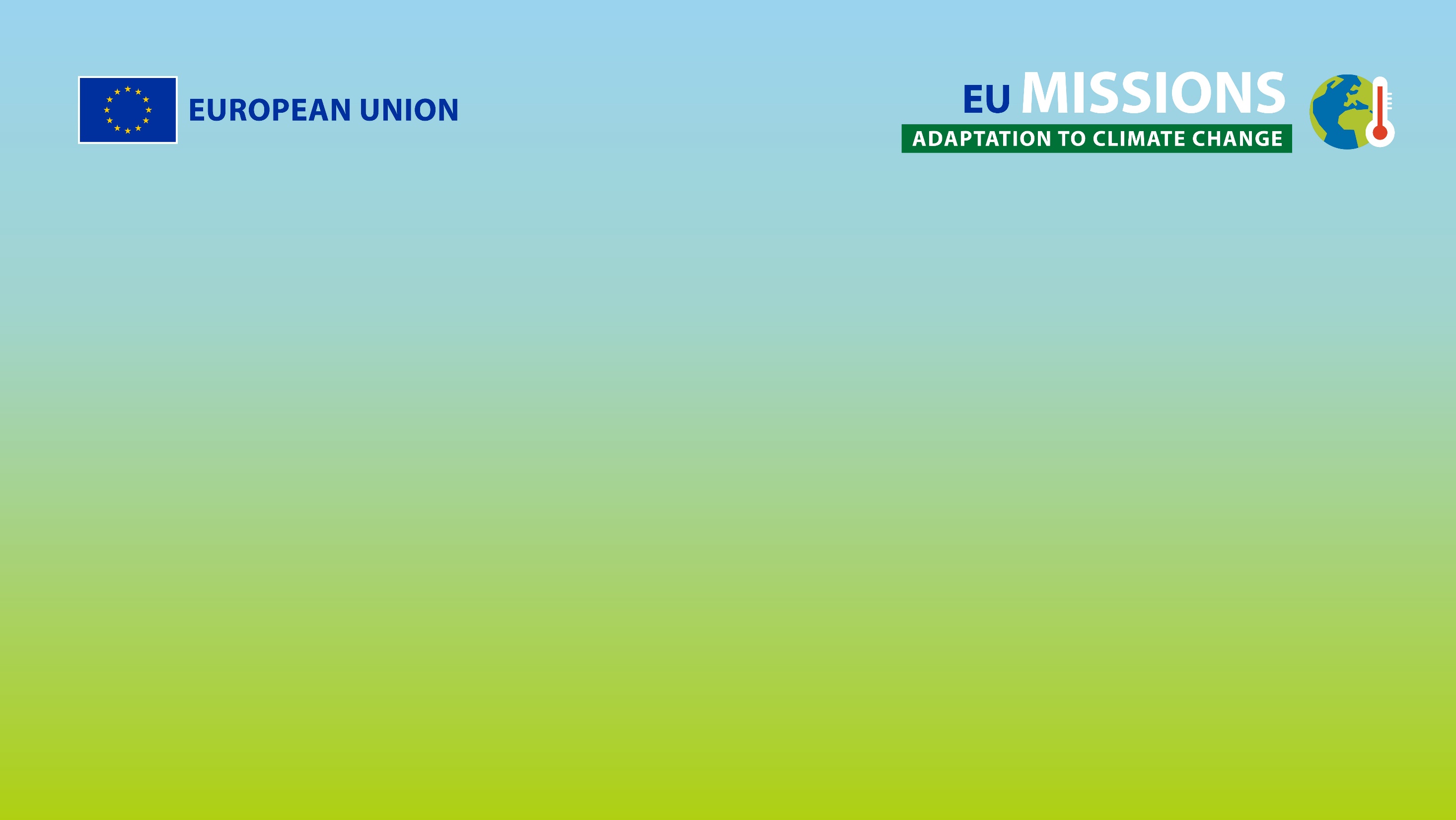 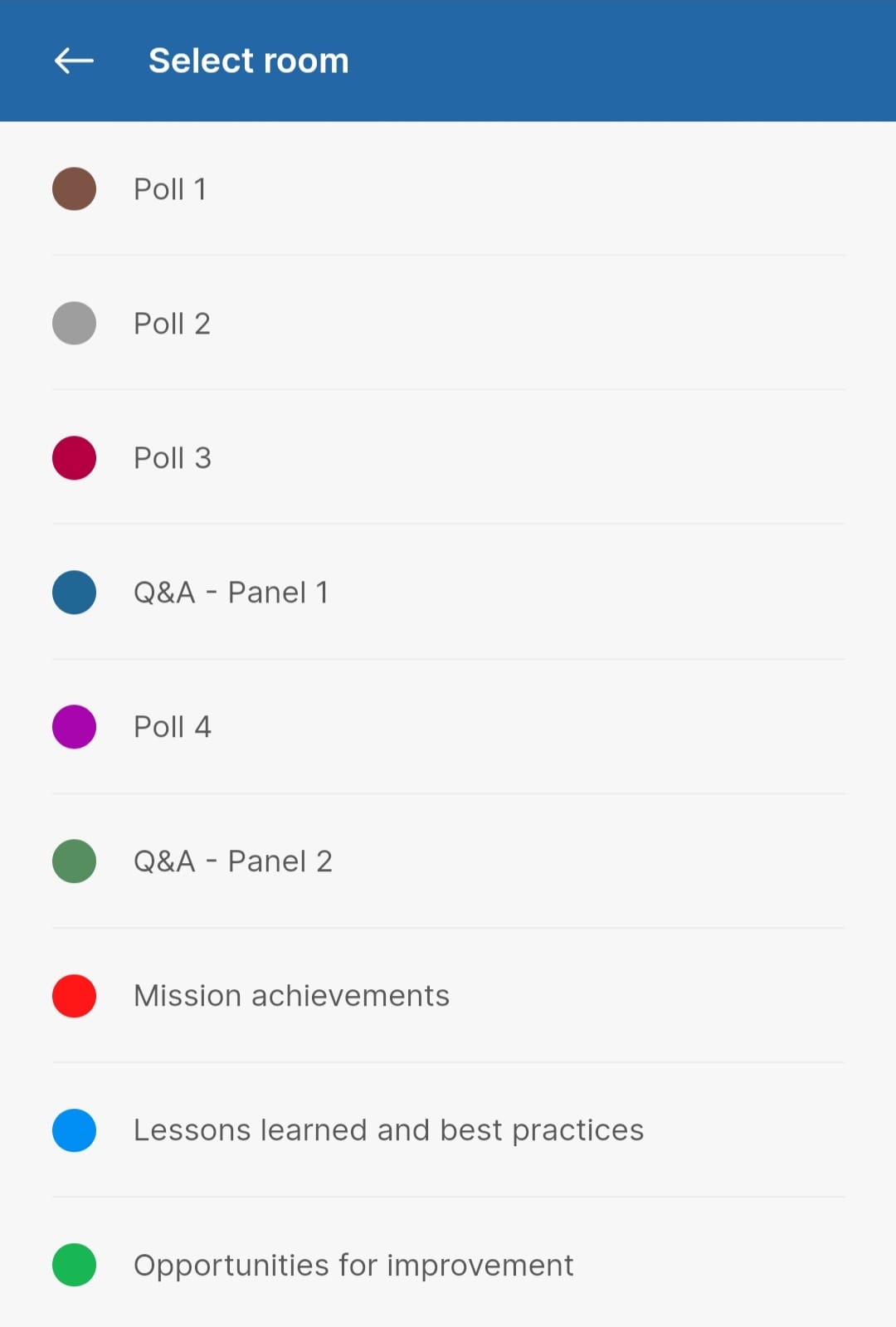 Slido – Poll 1
From which country are you 
joining us today?
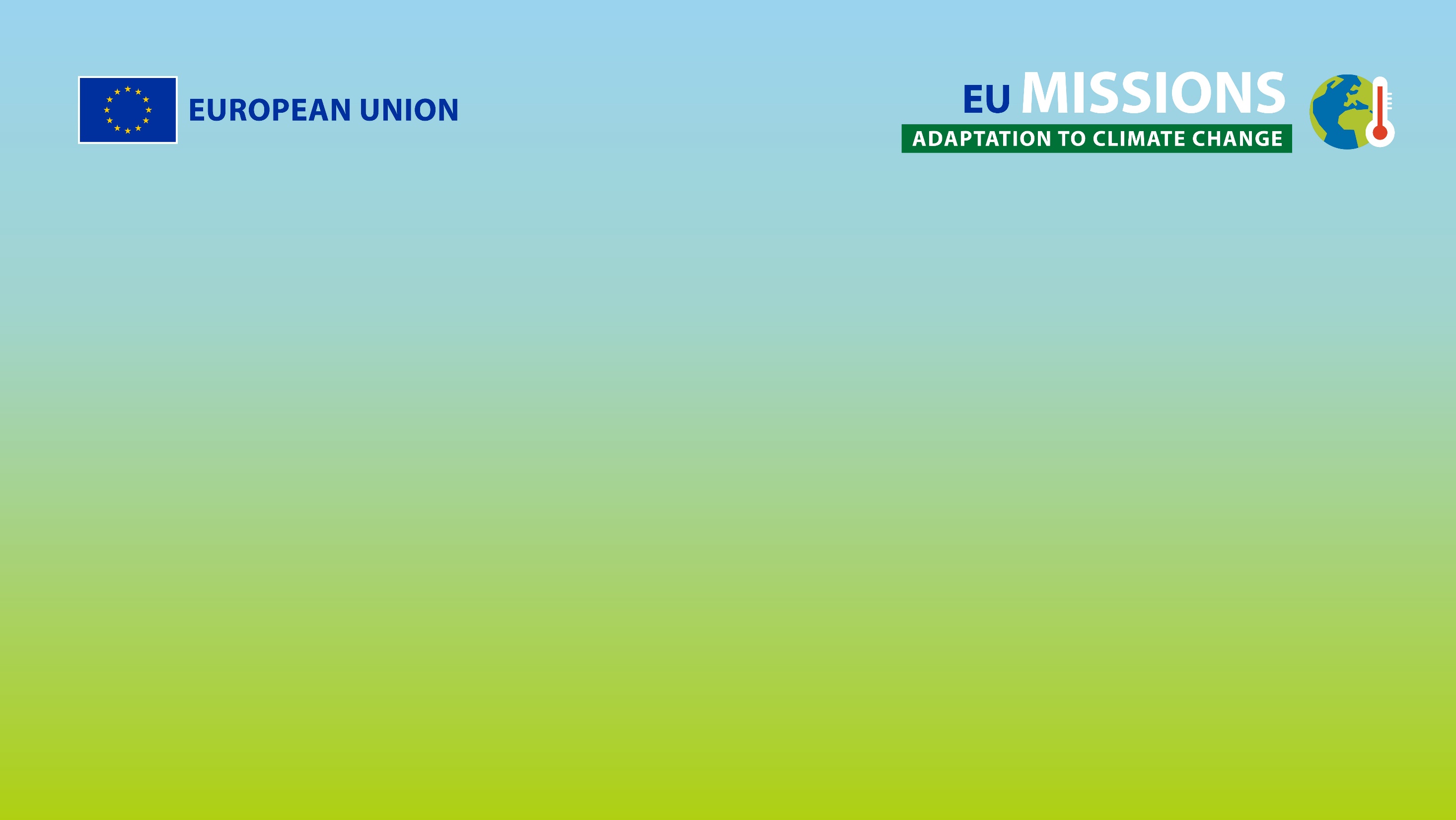 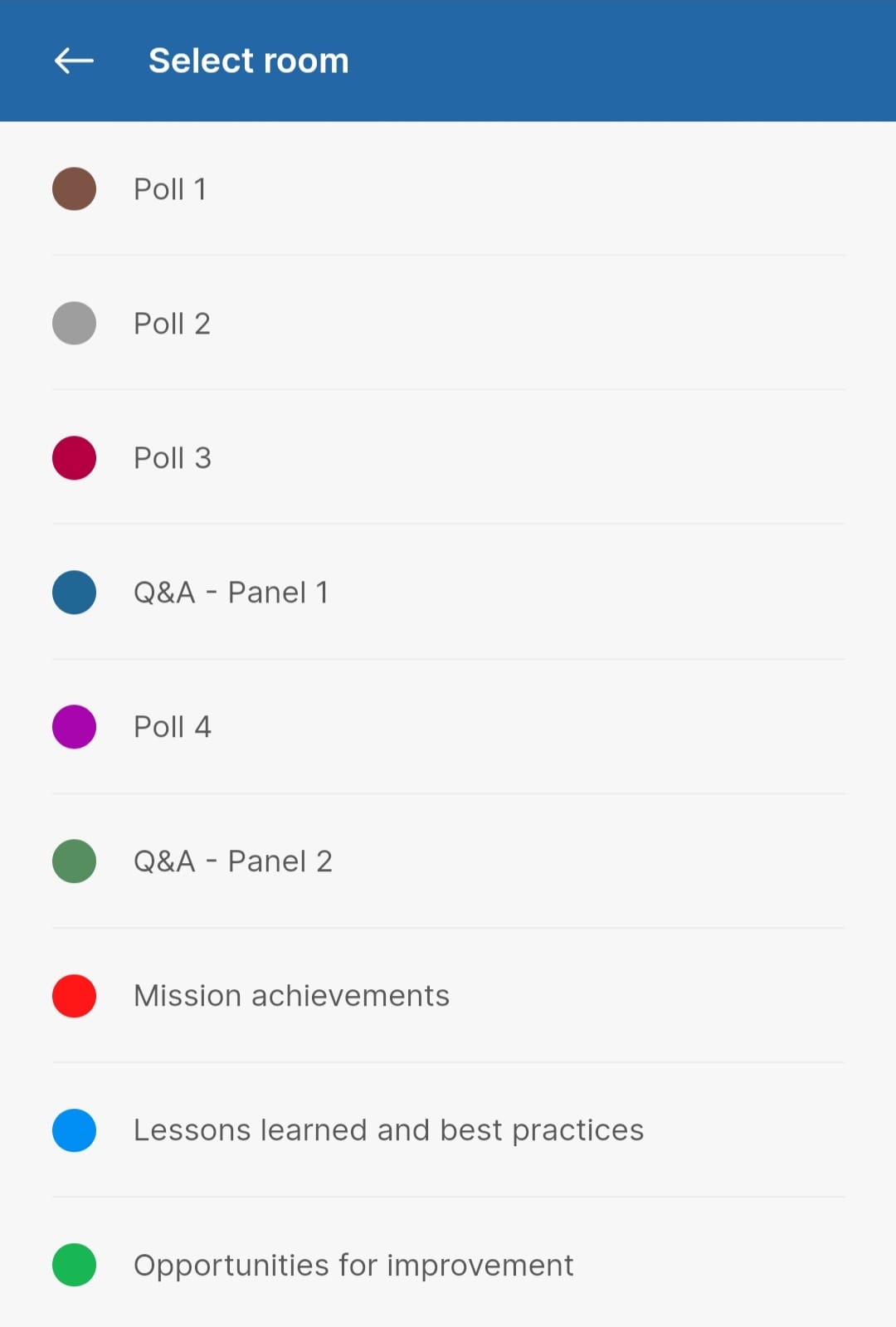 Slido – Poll 2
I’m attending this conference because:
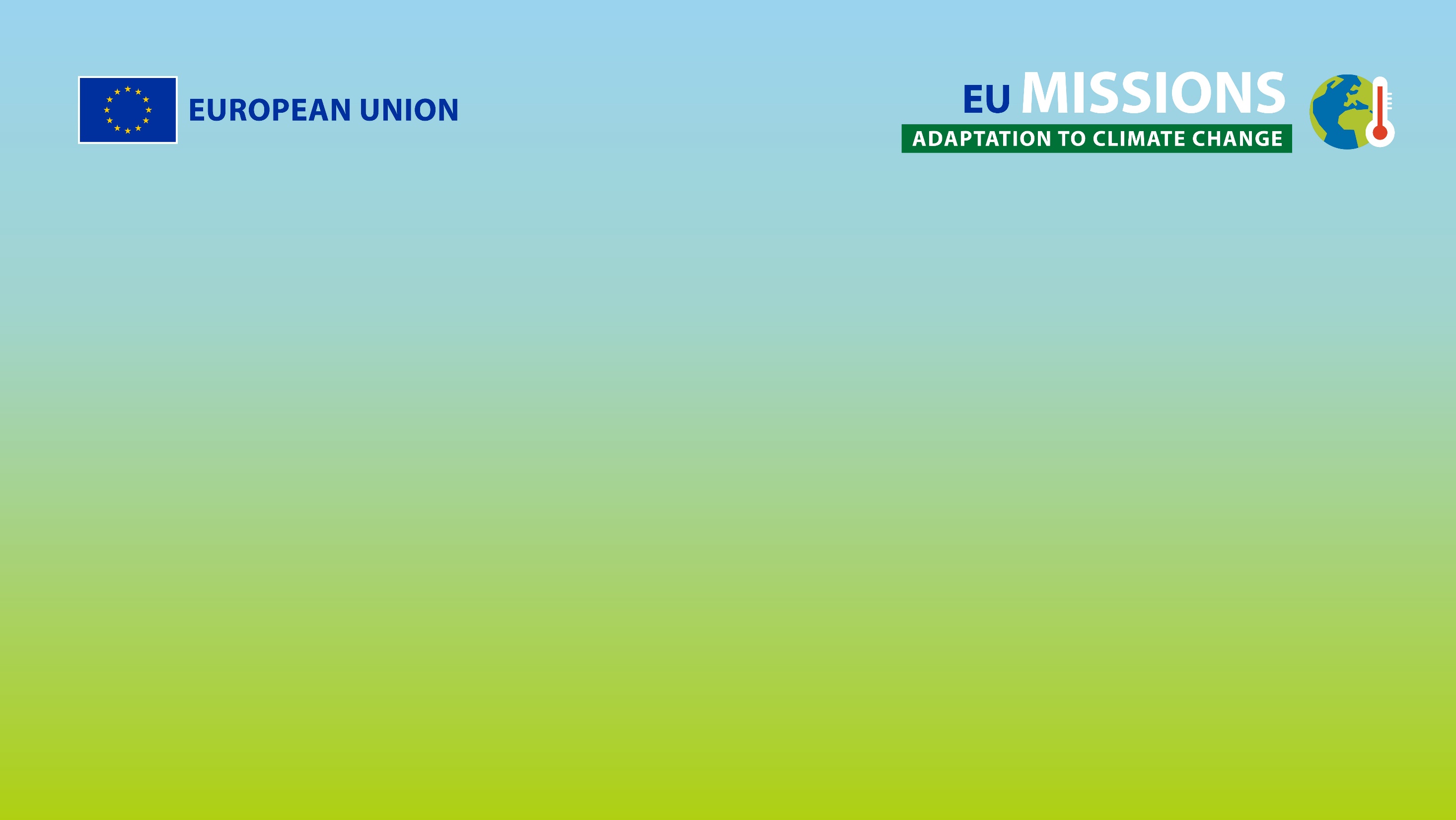 Carlotta Cataldi graphic recorder
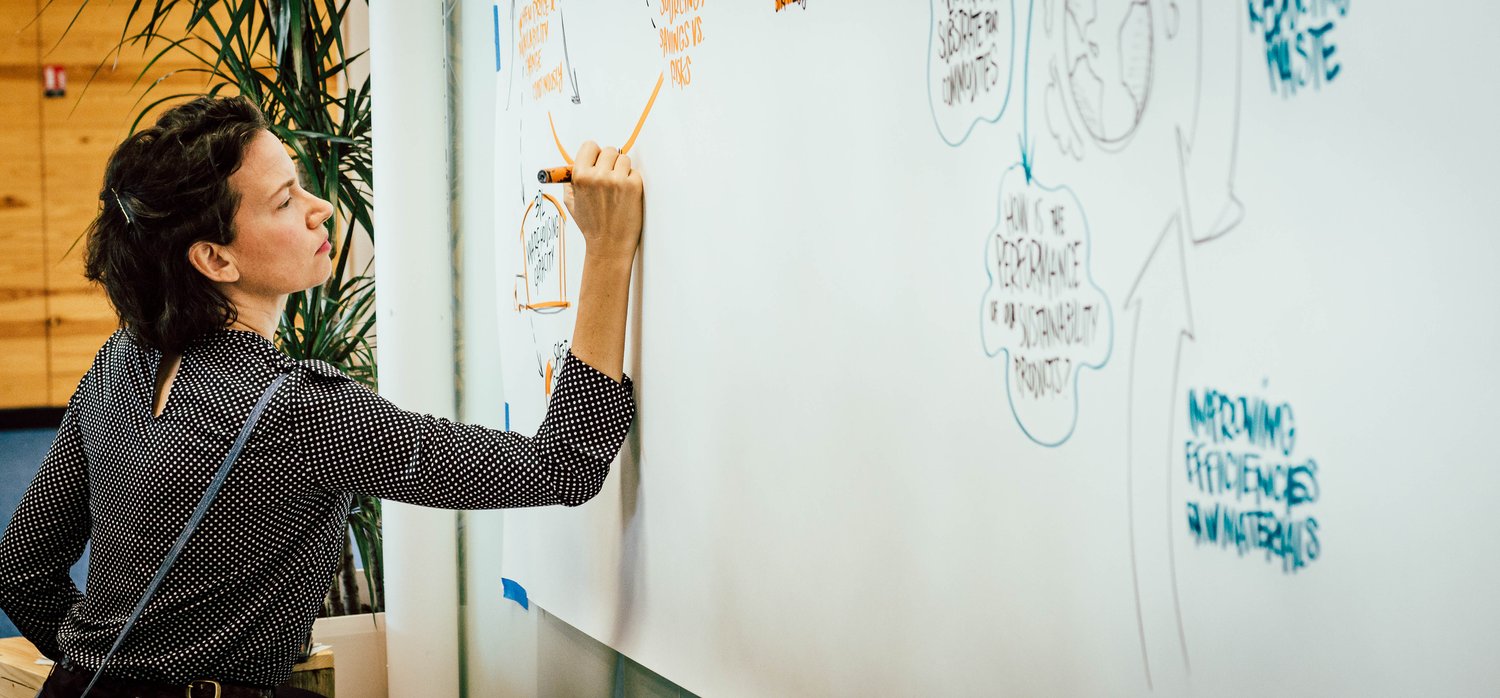 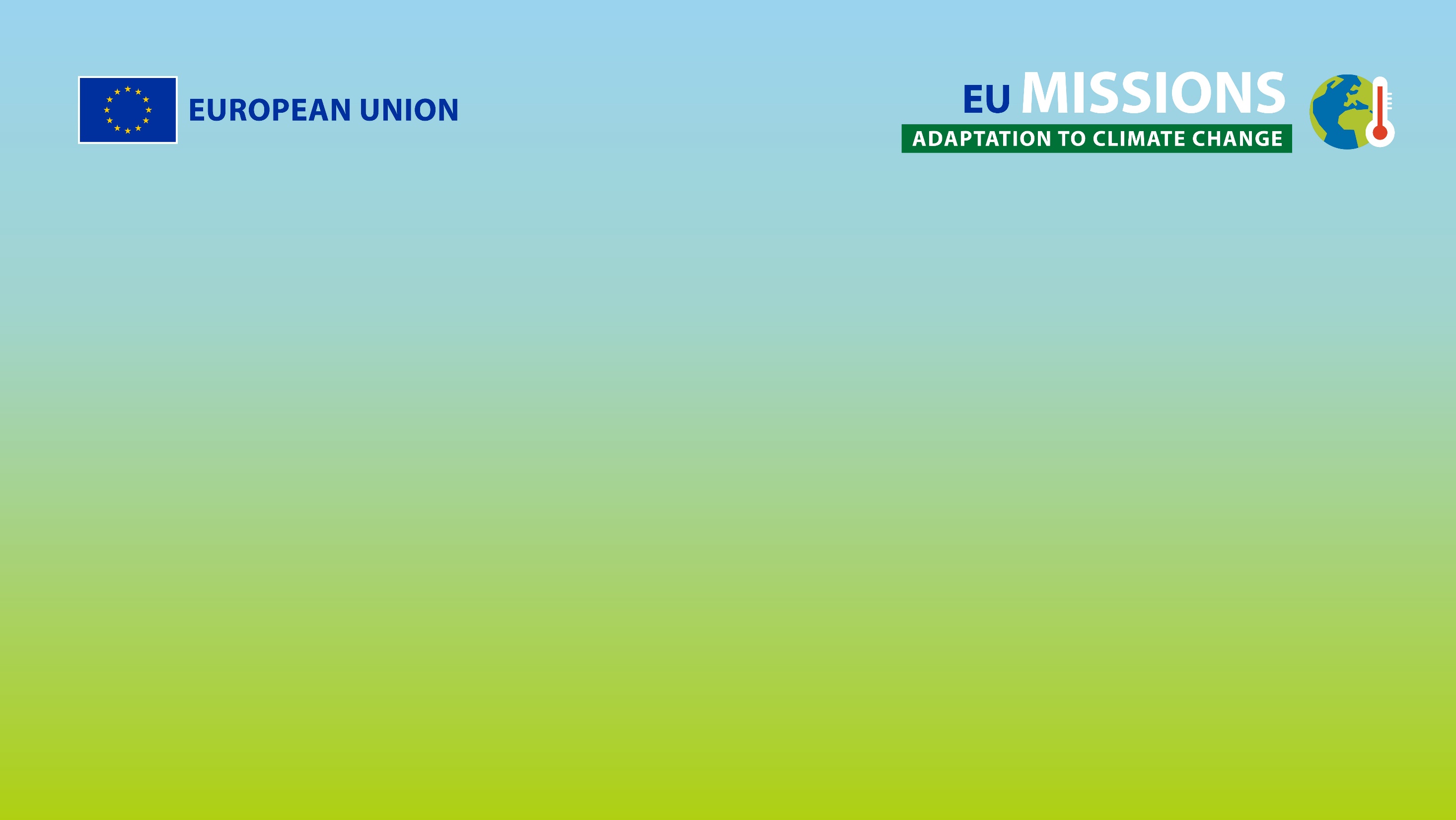 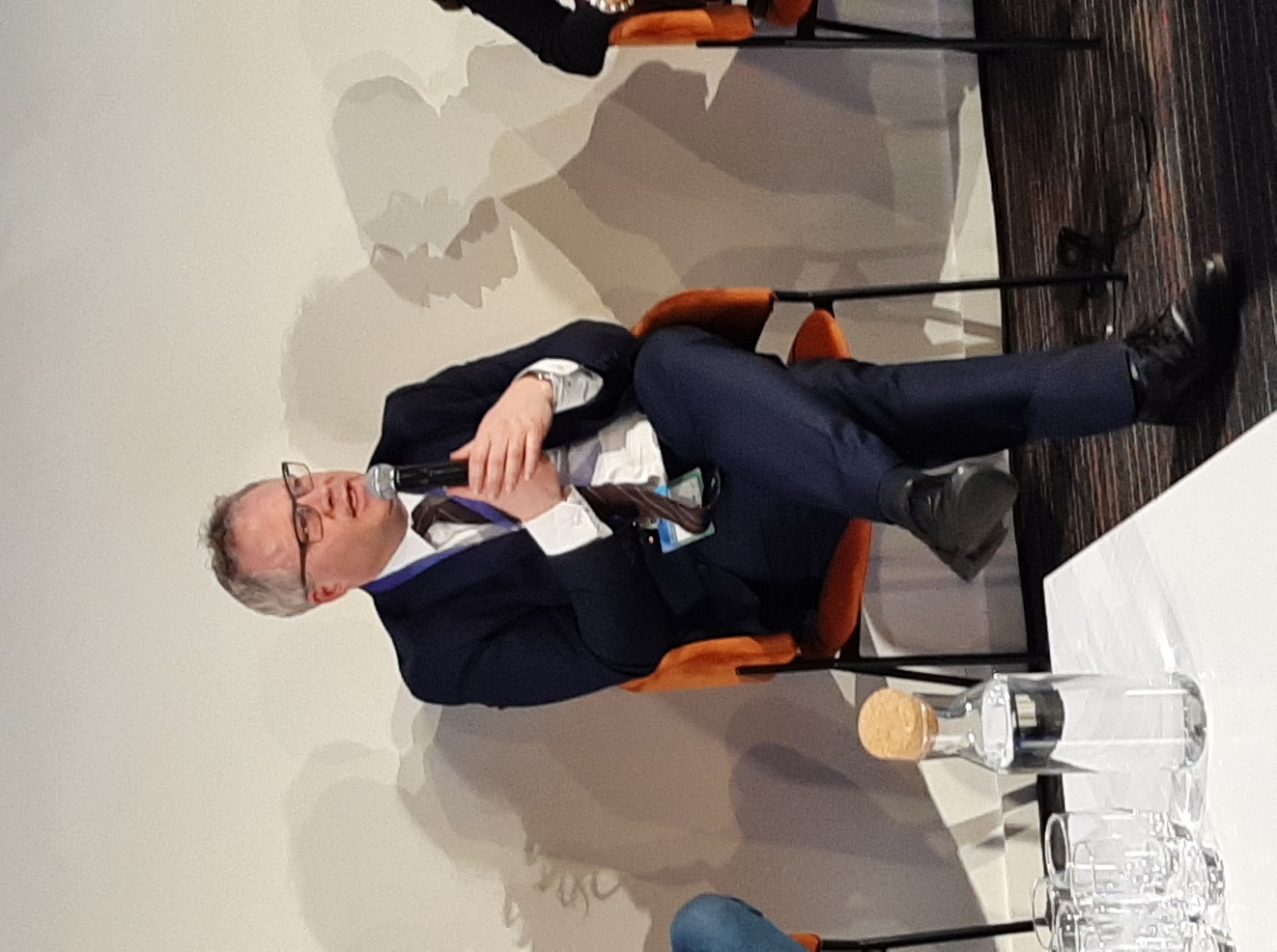 Framing of panel
Philippe Henry
Vice-President and Minister for Climate, Energy, Mobility and Infrastructure, Government of Wallonia
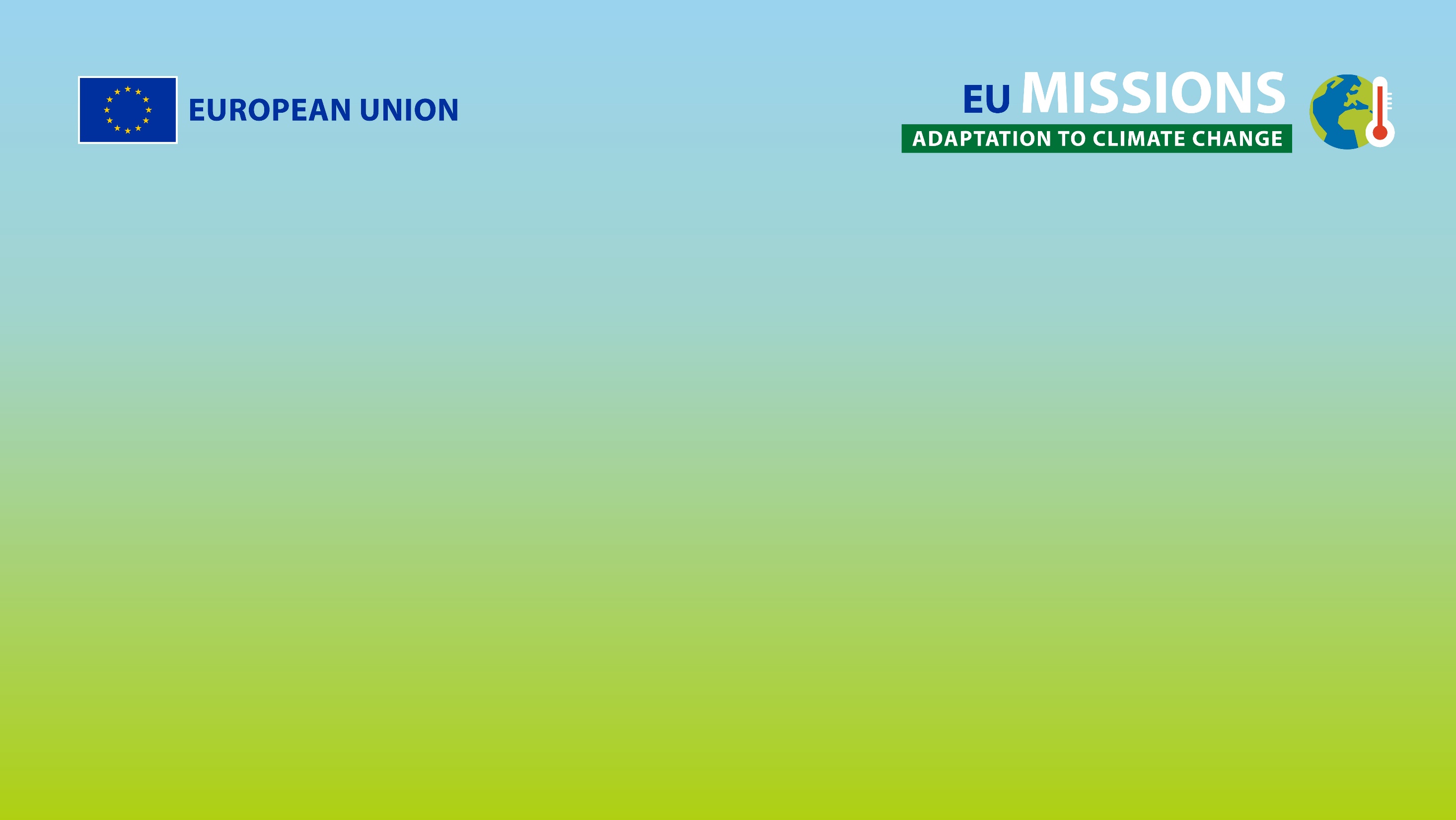 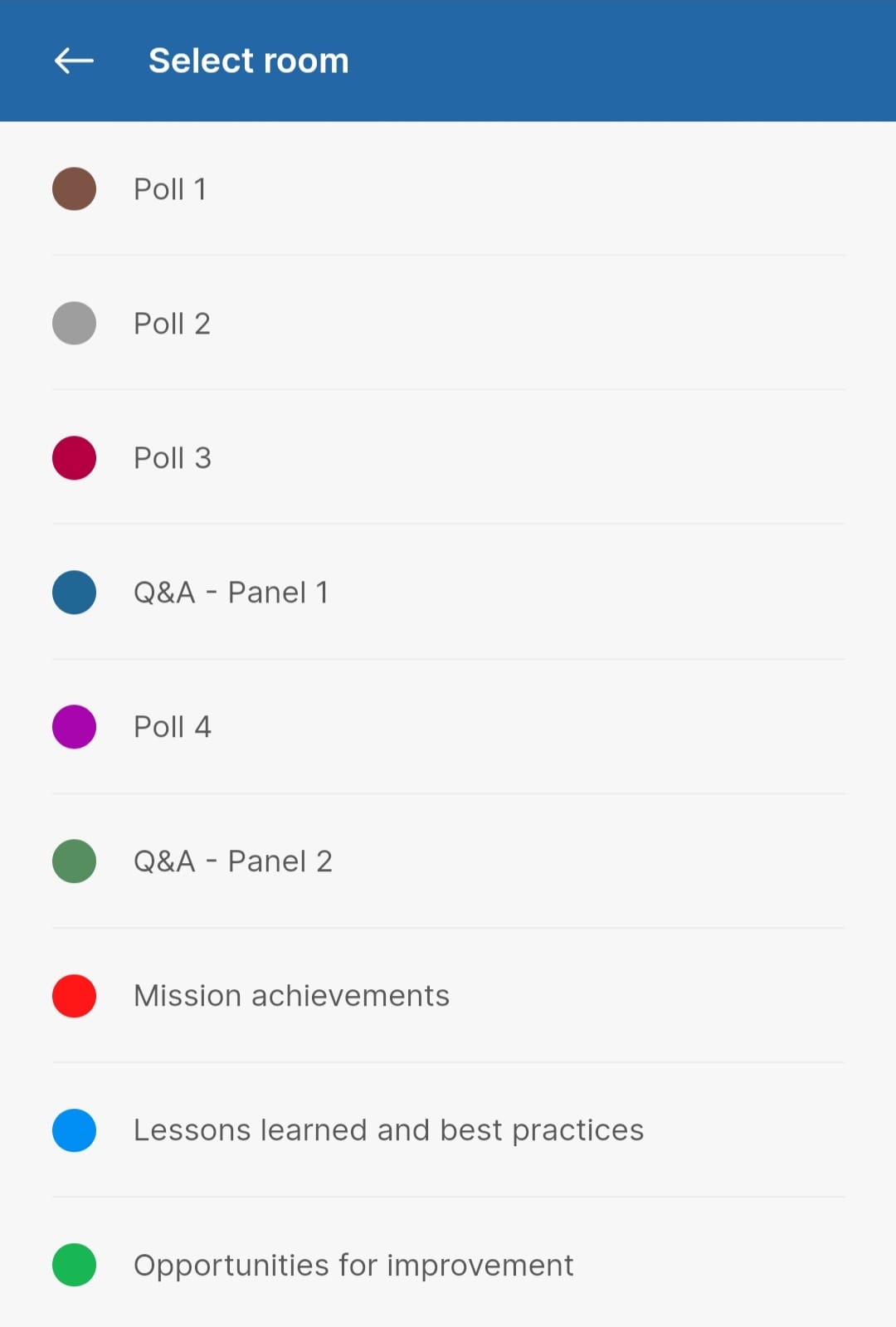 Slido - Poll 3
Which of the following are identified as effective strategies for accelerating 
climate preparedness and building 
resilience on the ground?
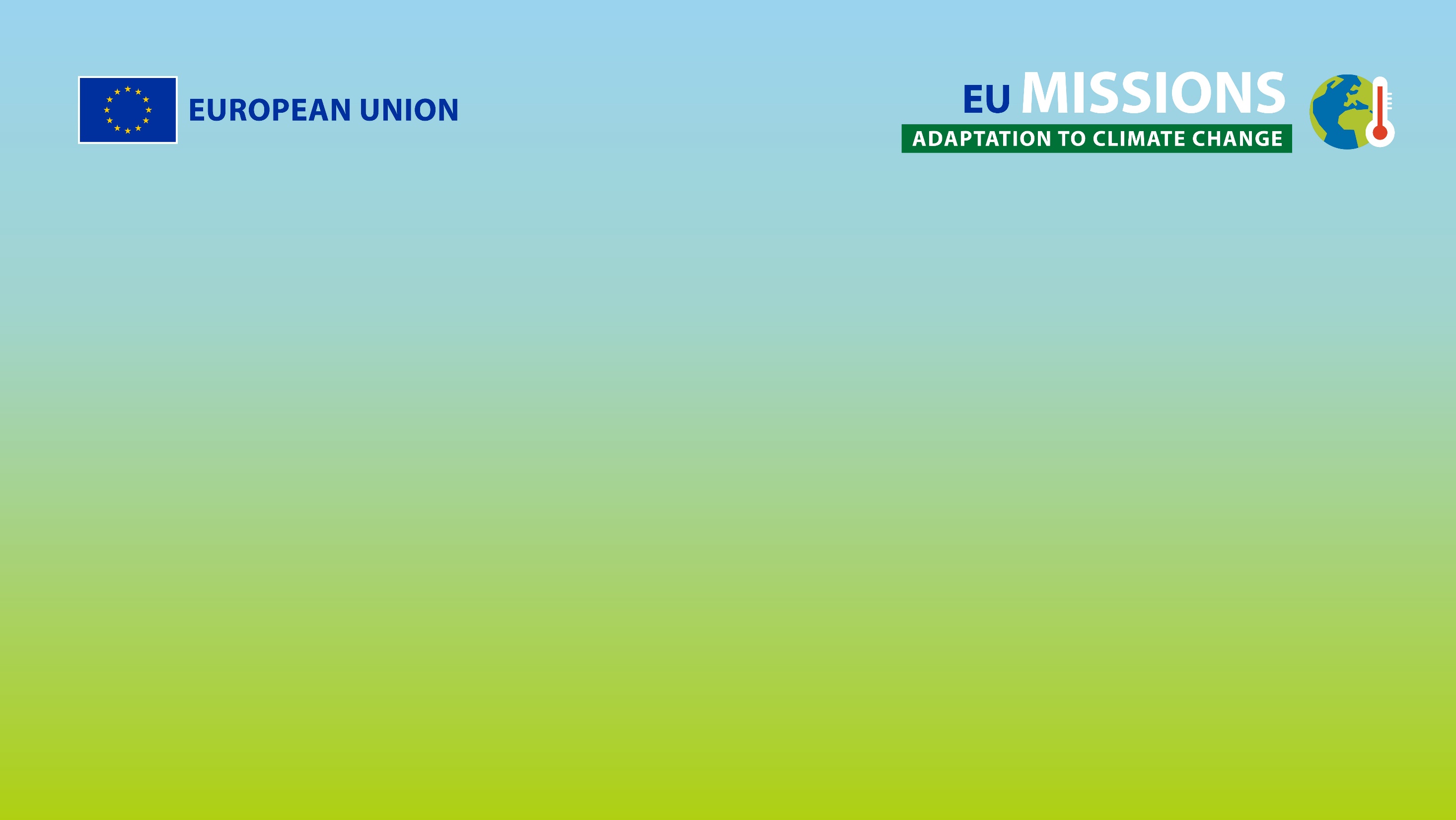 Panel discussion: Adaptation on the fast-track
Moderated by Elina Bardram
Mission Manager, Director, Directorate-General for Climate Action, European Commission
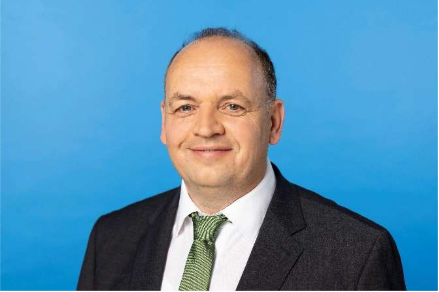 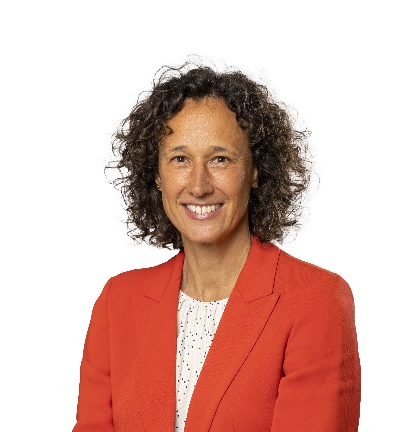 Valvanera Maria Ulargui Aparicio 
Director General, Spanish Climate Change Office
Viktor Haase 
Deputy Minister for Environment, Nature and Transport of the State of North Rhine-Westphalia
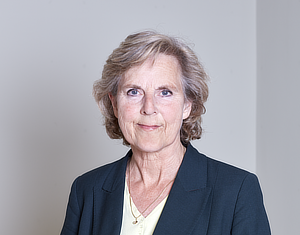 Connie Hedegaard
Chair of the Board, Mission on Adaptation to Climate Change
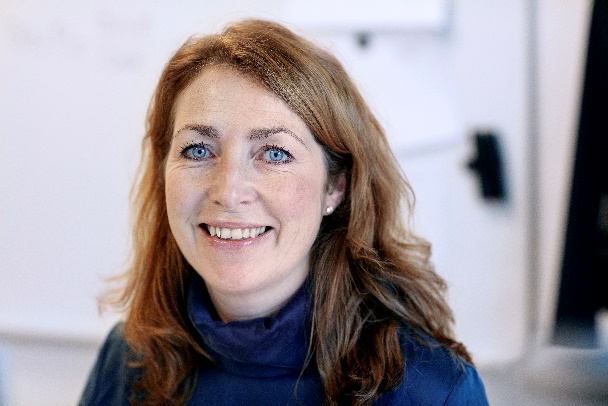 Eva Jensen 
Head of Climate Change, Energy and Transport, European Environment Agency
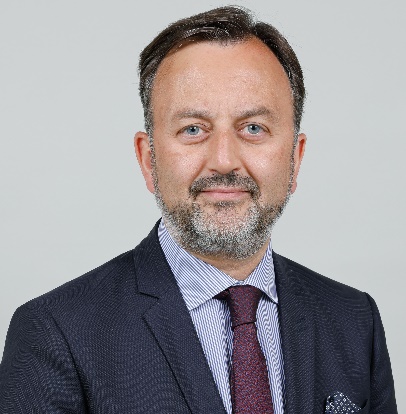 François Decoster
Vice-President of culture, heritage, regional languages and international relations, Region Hauts de France
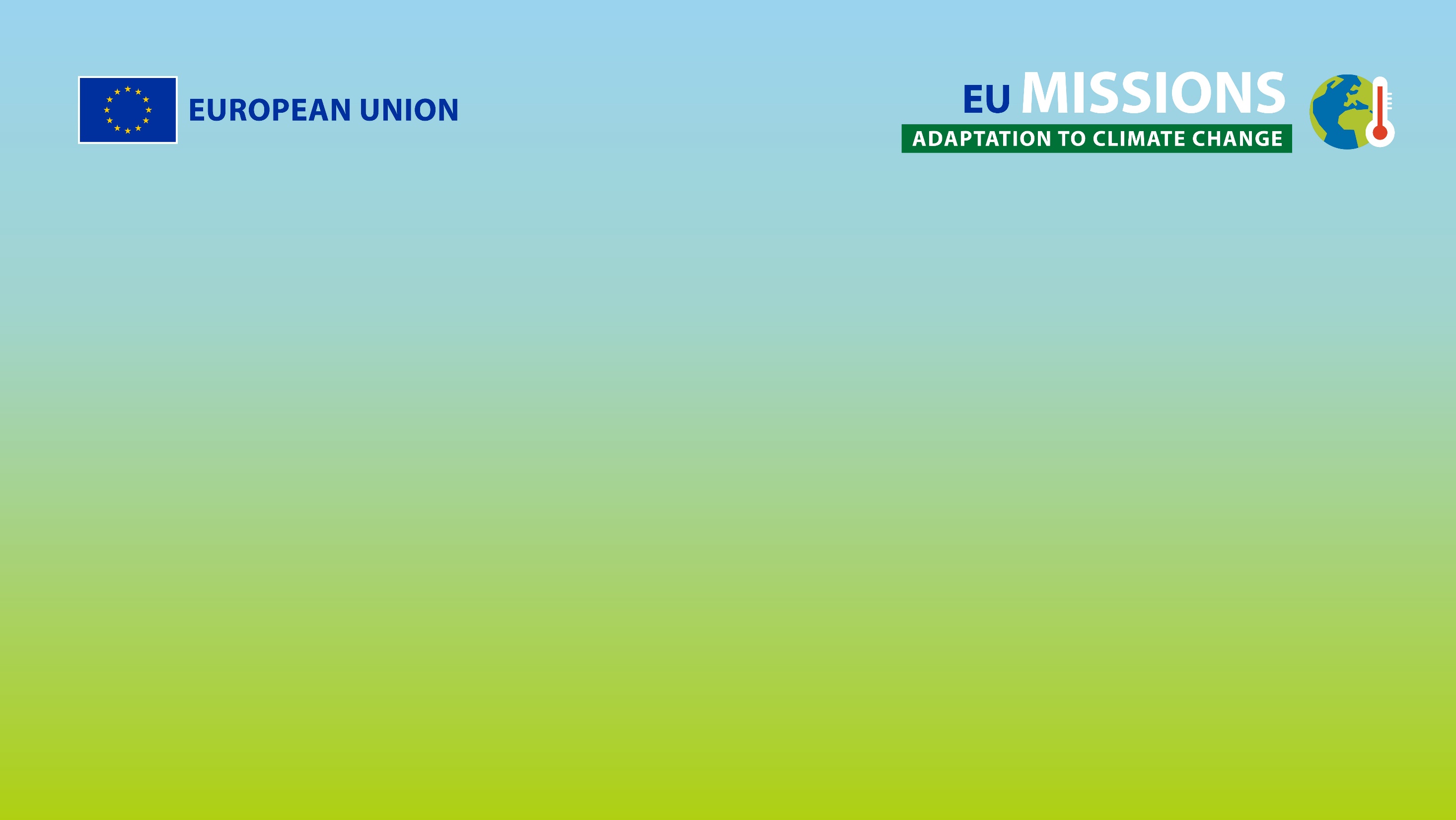 Q&A
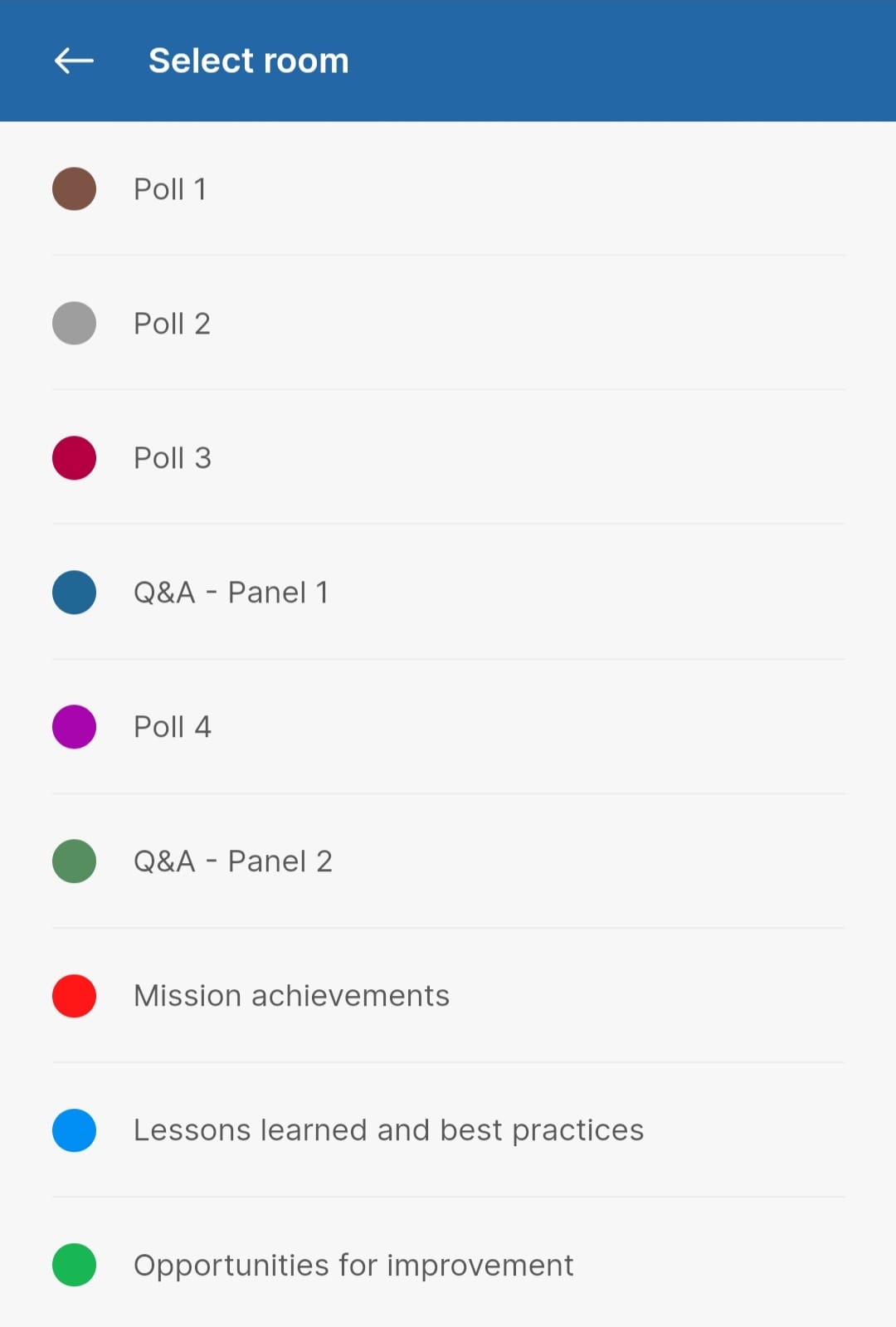 Please go to ‘Q&A - Panel 1’ in Slido
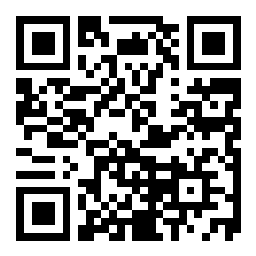 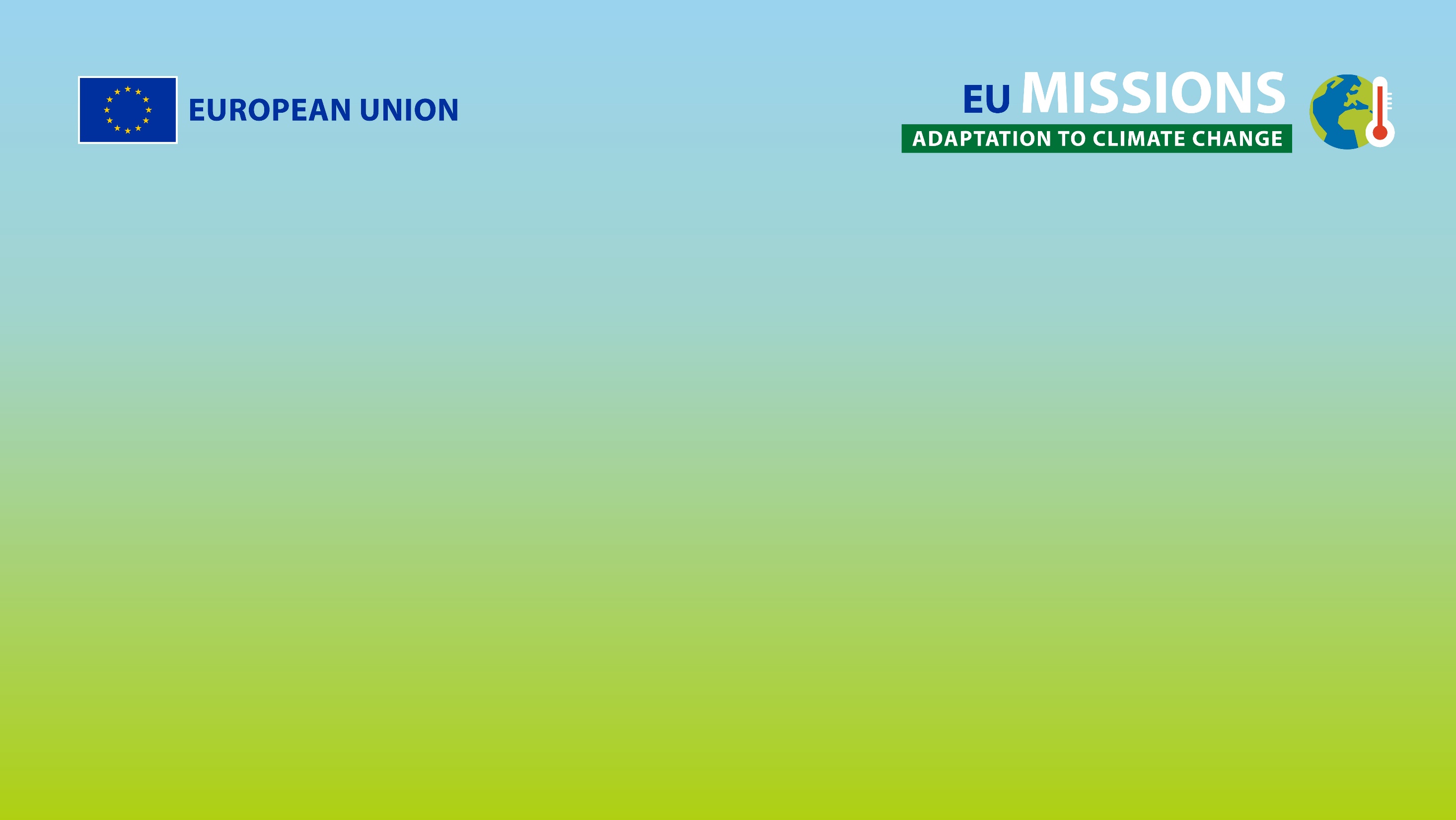 Update from Carlotta Cataldi
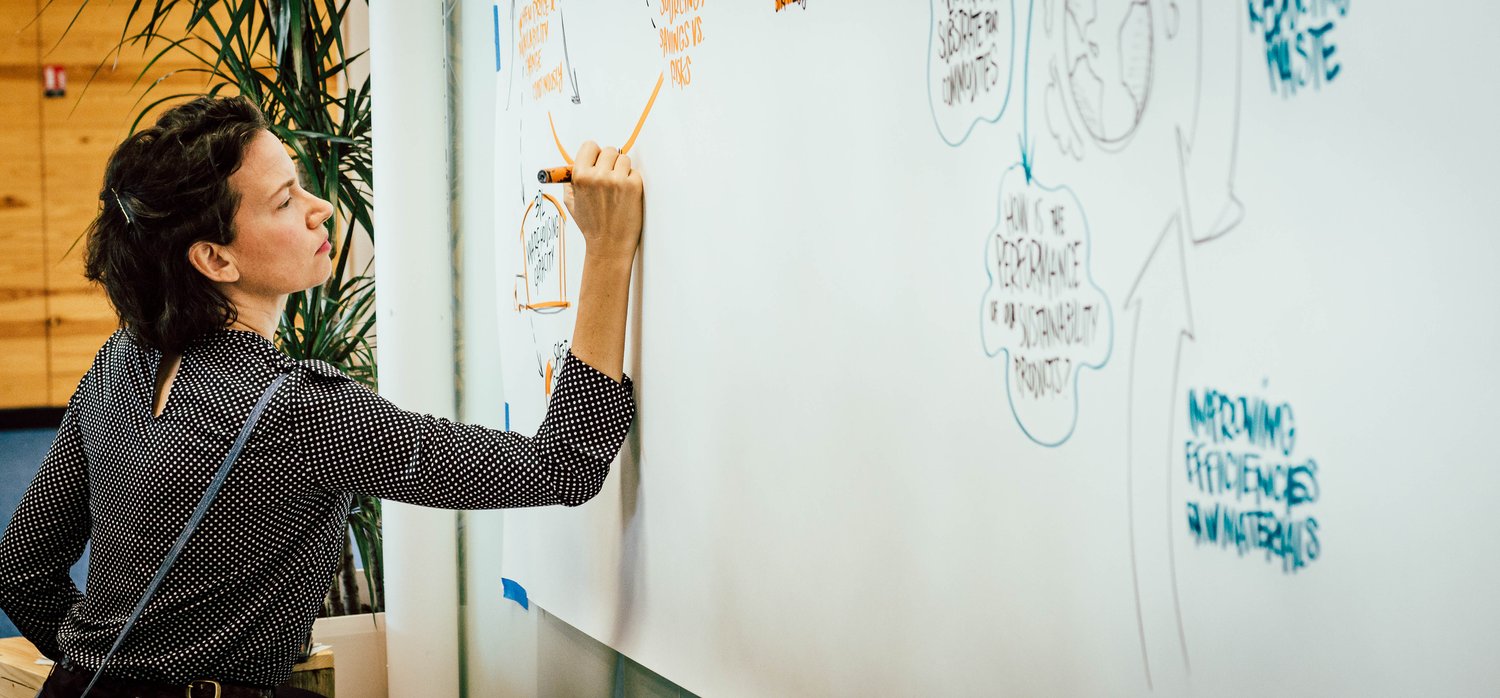 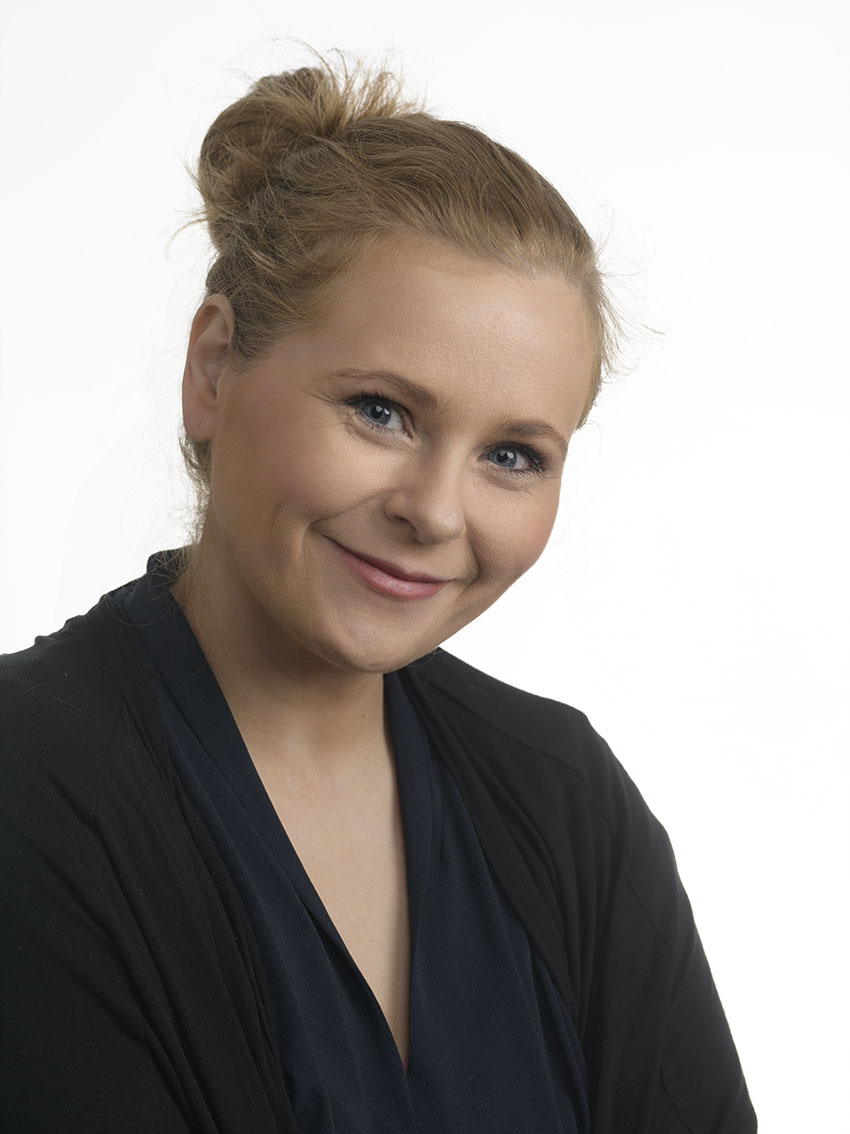 Project showcase
Gyða Einarsdóttir
Association of Local Authorities in Iceland
On the fast track, or will it work itself out?
Adaptation to Climate Change in Iceland
Gyða Einarsdóttir - gydae@samband.is
Association of Local Authorities in Iceland
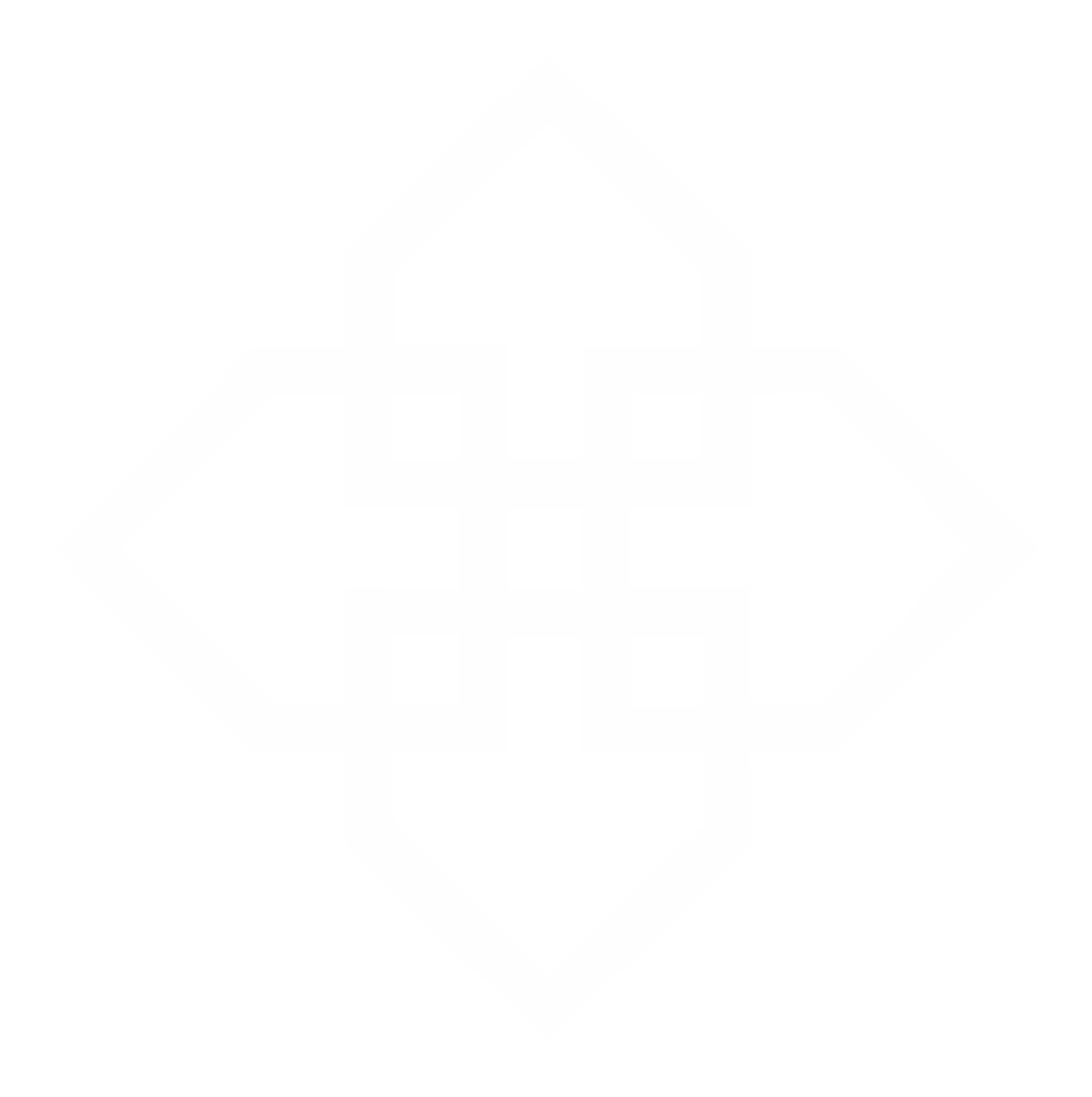 [Speaker Notes: Introduce myself.
Happy and grateful to be here and to hear from all these highly experienced people.

For most people living in a place called Iceland, the words global warming initially sound quite nice! This may, or may not, have contributed to us not jumping to action as soon as many of our neighbours did when the alarm for climate change was initially sounded. It took us a while to truly understand that we also needed to act and that we needed to act fast. 

In addition to being generally fond of heat, ask anyone in Tenerife, where we now have, I believe, a colony of Icelanders fed up with our weather, we as a population have another characteristic trait that inhibits early and strategic intervention to just about everything. This characteristic presents itself as reacting to most challenges with the sentence "Þetta reddast". Which essentially means both: It'll be fine and it'll work itself out. 

As you see, this is not the mentality of a strategic and action based approach. 

The "It will work itself out" mentality has however also proven extremely valuable and shaped our ability to adapt to changes and challenges as they arise. 
This attitude is however not good enough any more. Not when it comes to issues like Adaptation to Climate Change. 
We are fortunate enough though to have fantastically qualified experts who work hard to counter this initial lack of ambition regarding this topic and we are now on our way. Time will tell if the track was fast enough.]
Glaciers
Our Team
A letter to the future
Ok is the first Icelandic glacier to lose its status as a glacier. In the next 200 years all our glaciers are expected to follow the same path. This monument is to acknowledge that we know what is happening and what needs to be done. Only you know if we did is. 

August 2019 
415 ppm CO2
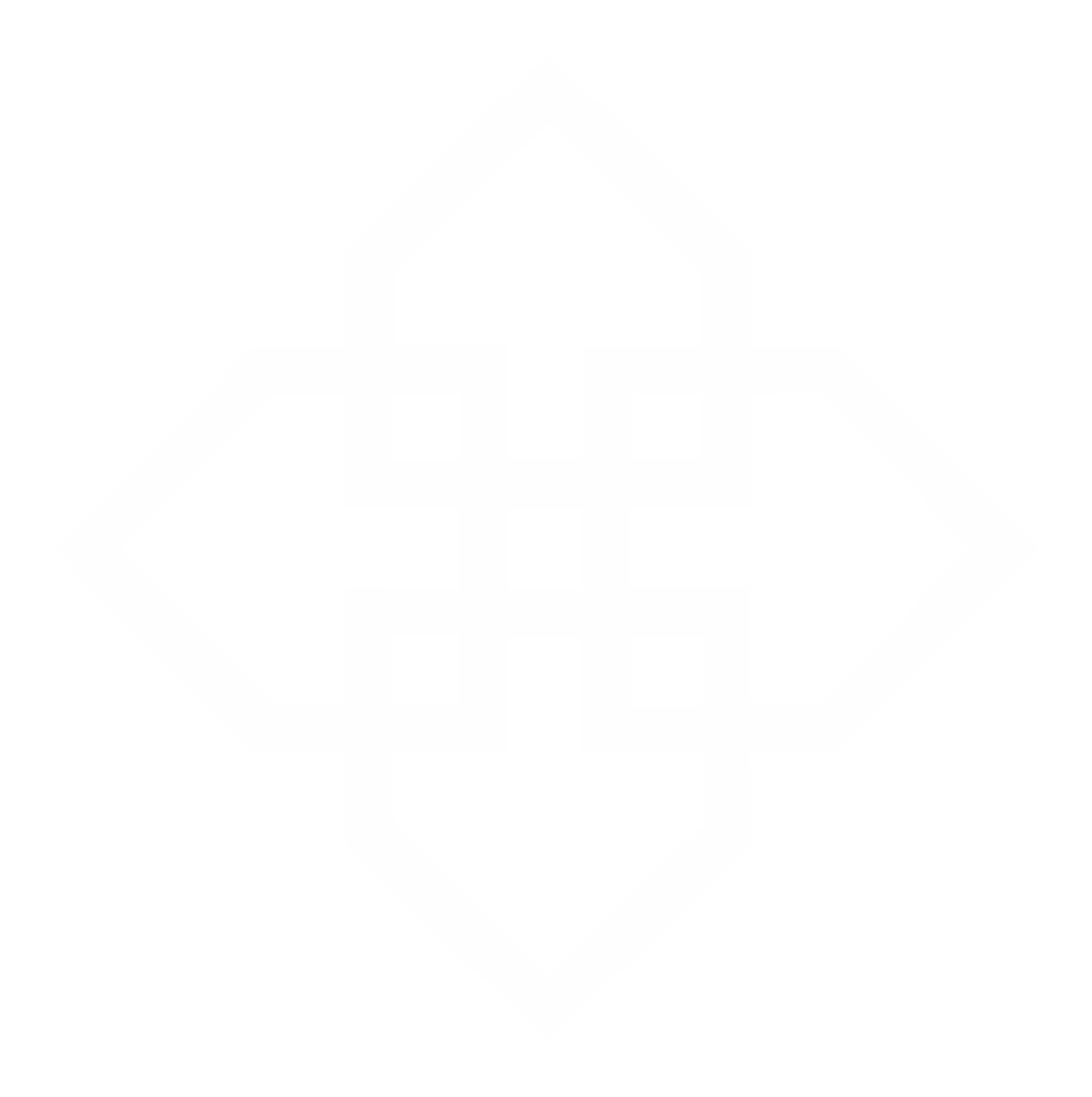 [Speaker Notes: Perhaps the melting of glaciers is the clearest visble manifestation of Climate change

The melting of glaciers has many repercussions. One is an increase in glacial river flows, drastically impacting infrastructures, energy production and safety in Iceland. Glacier melt is though curiously causing sea level drop at present. This is caused by the loss of glacial mass, reducing their weight and leading to crustal uplift in much of the interior of Iceland. 

During this century, large glaciers have lost beteween 10 and 30% of their surface area but the number reaches as high as 80% for the average sized glaciers and they could disappear all together in the next few decades. Which has been the reality of dozens of smaller glaciers in the recent years. The future of glaciers in Iceland depends almost entirely on climate developments and sea tempratures around the island. Different scenarios provide various predictions. If the Paris agreement is upheld, glaciers will still suffer a 40-50% decrese and even more if the objectives of the agreement are not met. 

The first glacier to lose its status as a glacier is called Ok, which means a rounded hill, not OK, though it is spelled that way. In 2019 there was a memorial ceremony on this rounded hill that untill 2014 had been a glacier. At that time a plack was placed on the hill titled:  A letter to the future. It reads: 
Ok is the first Icelandic glacier to lose its status as a glacier. In the next 200 years all our glaciers are expected to follow the same path. This monument is to acknowledge that we know what is happening and what needs to be done. Only you know if we did is.]
Iceland
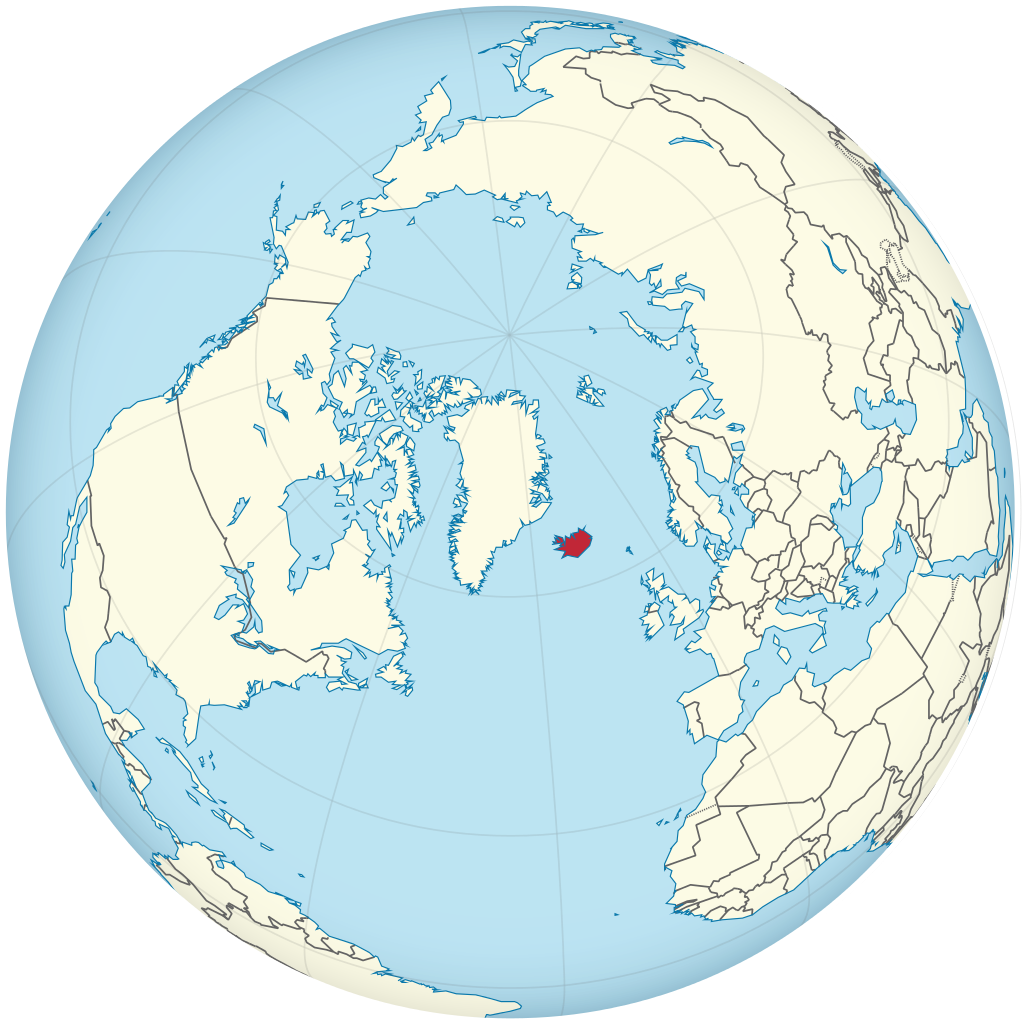 80% uninhabitable 
380.000 People
Disparate conditions
NAP
Proposal
ICSA
Status
"NAP"
2023
2024
2020
2022
2021
2019
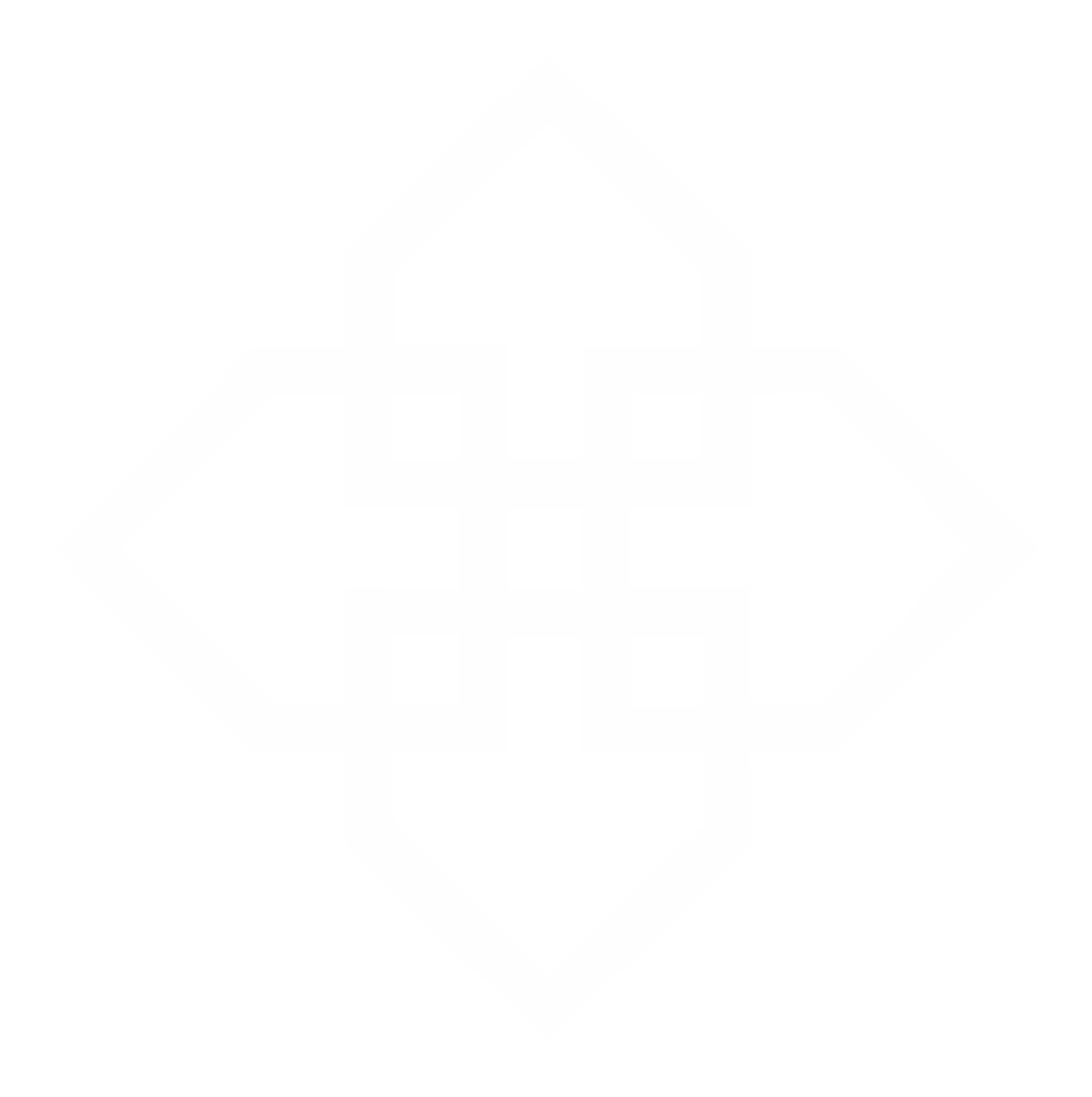 [Speaker Notes: Most of Iceland, about 80% of it, is uninhabitable and everyone lives along the coastline. The country has approximately 30 volcanic systems which are, as you may have witnessed in the past years, quite active. In addition to volcanic eruptions there are geysers, lava fields, mountains and glaciers. As you can see, we are also quite isolated from other countries and very dependent on import when it comes to just about everything. 

It is safe to say that nature poses regular challenges to us, with or without climate change. The reason there are areas where people can live on this island, is the Gulf stream. It warms the sea around Iceland enough to temper the climate, though not enough for many people. These challenges Iceland has been facing all along, however also mean that we have developed considerable experience in the field of risk management when it comes to natural hazards. And many of the risks associated with climate change impacts can be dealt with using existing policy tools.

Most people need to see the population size written down to really understand just how few of us there are. For such a small nation there will always be some capacity issues since small administrations cannot produce as many in-depth experts on most issues as larger countries. This is relevant for this issue, as others, and contributes to our dependency on seeking expert advice and cooperation internationally. I would say across borders, but we don't have any. 

The country is defined as 1 region, though in actuality there are two very different regions: the capital area where two thirds of the population lives, and rural Iceland. Municipalities in Iceland vary greatly in size and their population spans from 48 people to 140.000.

Aluminium production, fisheries and tourism are our biggest industries. Aluminium and fish we export before use, tourists we export after. In short, we are a predominantly resource-based economy, very dependent on our nature, both in its preserved state and disrupted. 

The history of formal adaptation to climate change activities in Iceland is very short. It was in 2019 that the National Adaptation Plan  was first introduced, as an idea, into Icelandic climate law, marking the start of our journey in this field. 

In 2020 the Icelandic Climate Council published a report which highlighted how far behind our neighbours Iceland was regarding adaptation to climate change and that it was one of few countries in the world that did not have a policy or a plan for climate change adaptation. Another challenge identified in the report is a lack of alignment and cooperation between key actors in the field. This was taken seriously and we are working on all these issues.  

A key step for Iceland to take on its way to adaptation is the formation of the Icelandic Climate service and adaptation centre (ICSA), which was founded at the Met Office in 2021. The centre bridges the gap between research and monitoring, on the one hand, and decision makers on the other.]
Main climate change risks and vulnerabilities
1
2
3
Ocean
Glaciers
Precipitation
Change in currents and acidification
Accelerated melt
Increased
4
5
6
Vegetation
Biodiversity
Droughts
Increased forest area
Invasive species
Wildfires
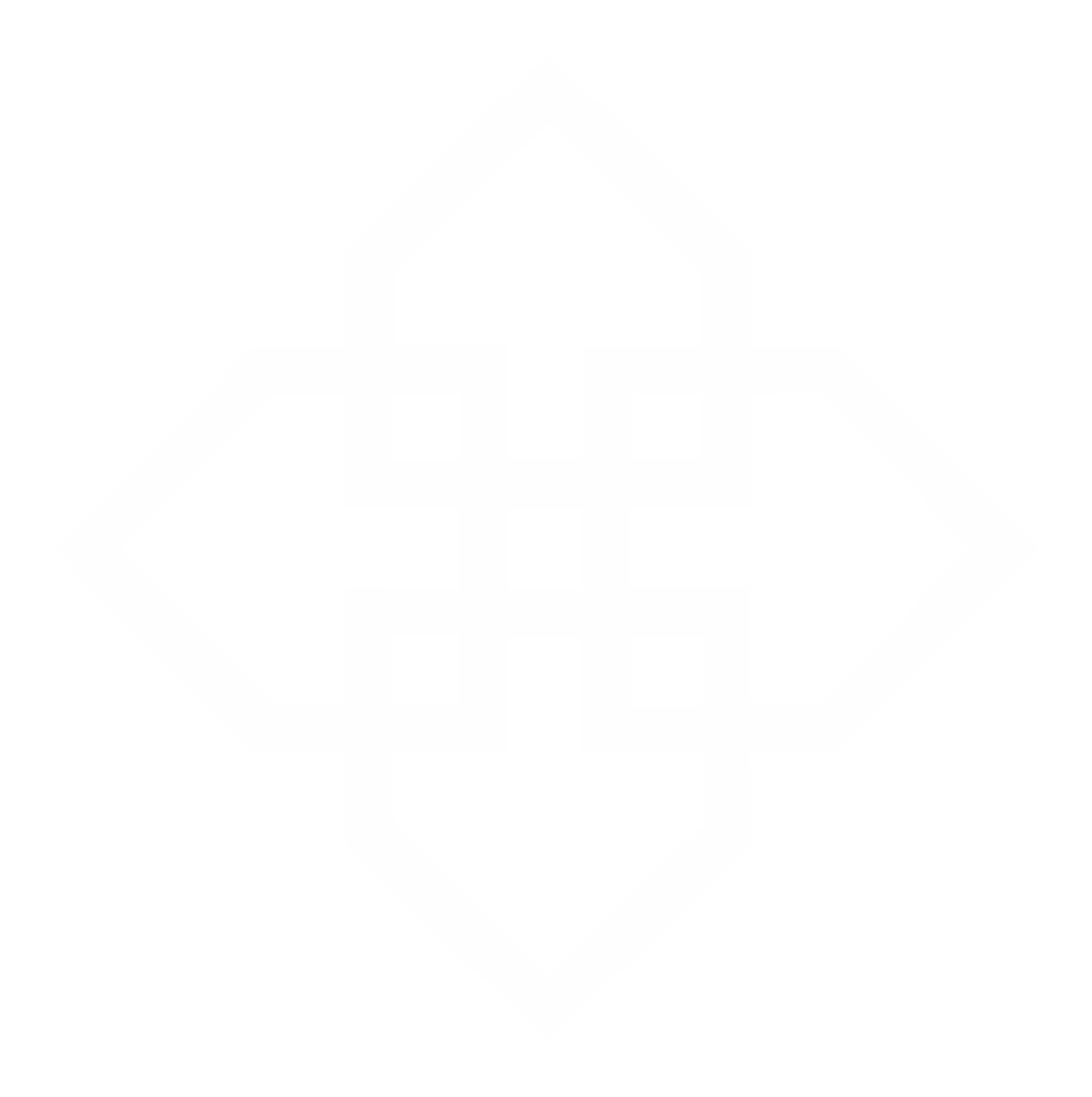 [Speaker Notes: These are Iceland's main climate change risks and vulnerabilities:

Change in ocean currents and acidification, impacts on marine ecosystems and biodiversity, as well as our infrastructures. 
As said before, glaciers are projected to disappear in the next 100-200 years. 
Increased precipitation, causes flooding, avalanches and landslides. This causes serious danger and disruptions to infrastructures in already remote and vulnerable communities. 

Beyond the observed impacts listed here, more complex and cascading impacts exist but are less well understood and are thus not yet taken into consideration. For example, transboundary climate risks (TCR) are a serious concern for Iceland but remain ‘a major blind spot for Icelandic authorities’, particularly regarding their implications for trade, given the country’s heavy reliance on imports, human migration and tourism.]
Municipalities and Master Planning
Vulnerability and risk assessment
Pilot
5 municipalities
Methodology
Plans
Workshops
Cross-cutting 
Thematic
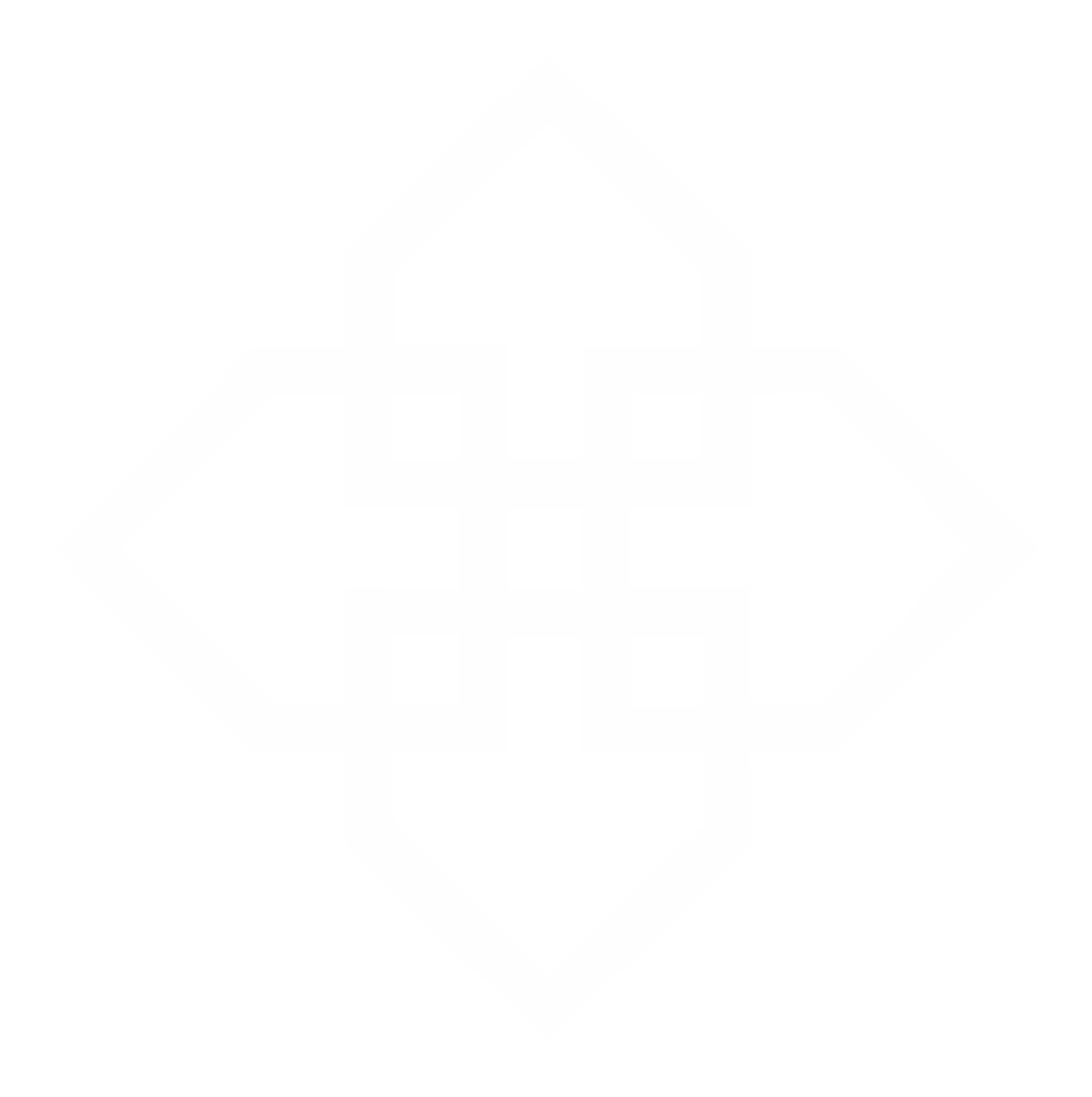 [Speaker Notes: The municipalities in Iceland have been identified as a key implementor in adapting Icelandic society to climate change. Among many of the official roles the local authorities have, they are responsible for soil conservation, nature protection, pollution prevention, zoning and planning and sewage. The Association of Local Authorities in Iceland is the forum for their cooperation as well as their representative to the government. The Association is a charter signatory to the Horizon Europe Mission on Adaptation to Climate Change on behalf of all local authorities in Iceland. 

As you all know, there is no one-size-fits-all approach to deliver adaptation that will fit every case. Local conditions must thus be considered for adaptation planning and implementation and local Master Planning has been identified as a key tool to implement adaptation measures. 

As said before, stakeholder engagement has been a key factor in all our work and there have been tens of workshops across sectors and municipal types and geographic locations to identify needs and solutions. 

A two year pilot is being conducted where five Icelandic municipalities have identified their most imminent climate change threats and to plan around them. Within the pilot a methodology is being developed and accessible guidelines for Icelandic municipalities are being created so they can formulate their own adaptation activities and plans. 

Next steps will include performing vulnerability and risk assessments for local authorities in Iceland. These will also contribute greatly in the creation of adaptation friendly master planning.]
Next steps
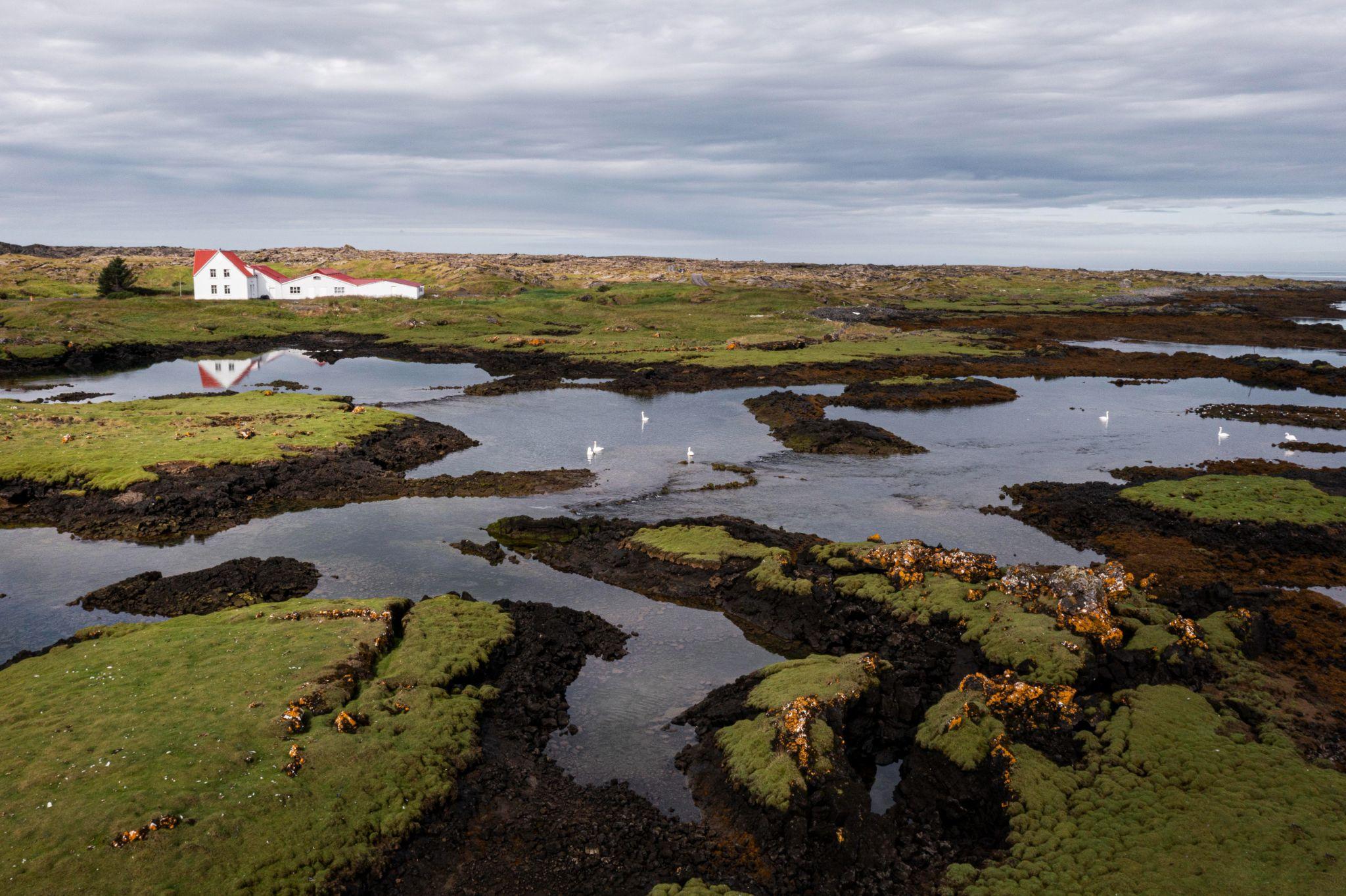 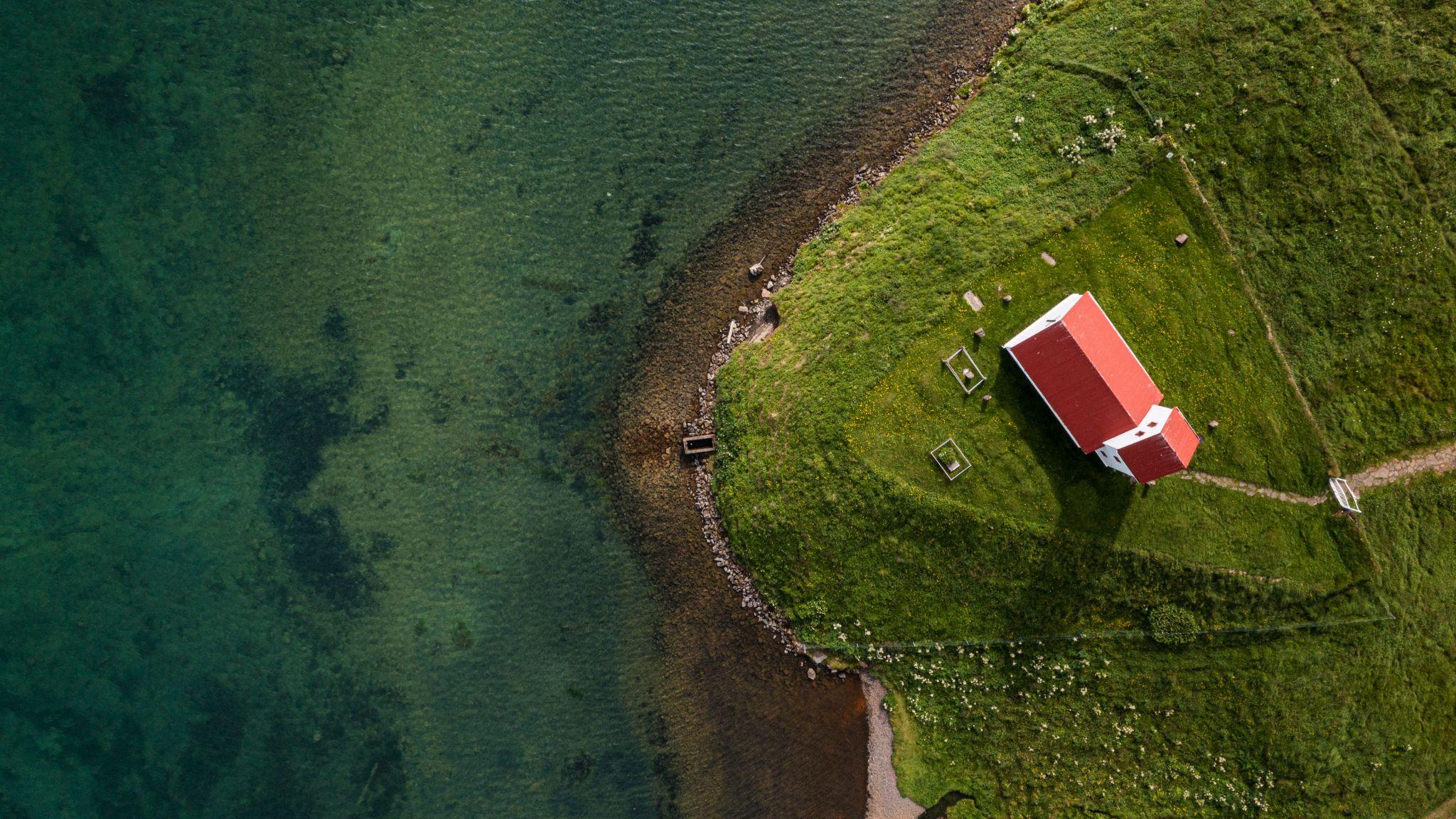 Together
Nationally and internationally
It will be OK
I think
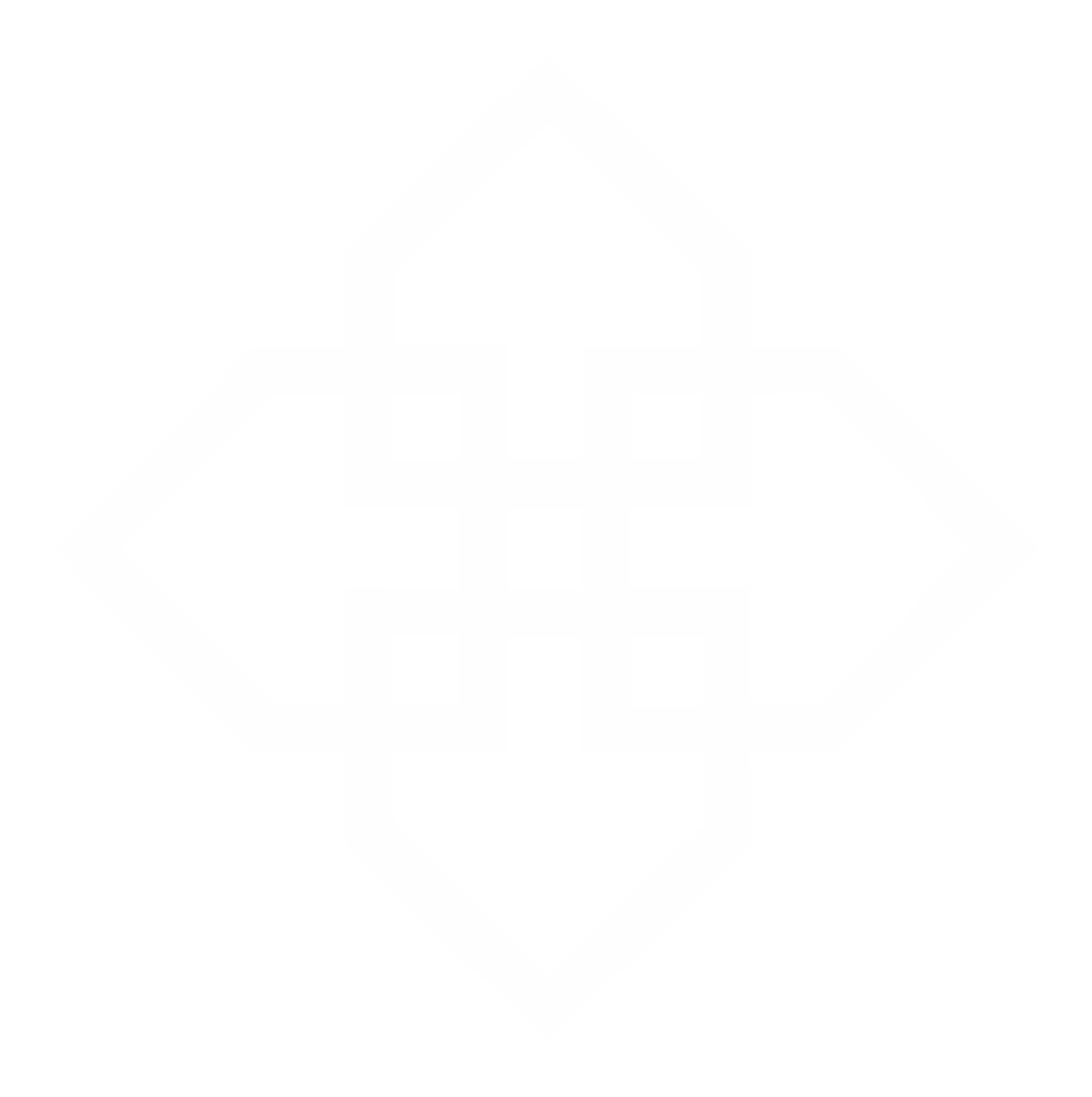 [Speaker Notes: To sum up: We have some catching up to do but we have started. 

The National Adaptation Plan is on its way and cooperation, nationally and internationally, is increasing and getting stronger every day. Not the least thanks to EU programmes such as Horizon Europe and LIFE. 

Sometimes, if you fully understand the magnitude of a problem, it can crush you and prevent you from taking action in some existential paralysis. 
So full comprehention of a challenge ,you are facing can be inhibiting because in order to do something, you must believe that you can do it.
The flip side of the "it will be fine mentality", in combination with usually not realising how small and few we are, is that we never suffer form that existential paralysis. And if you add that to the advantages of small administrations with their agility and short communication lines, we can move quite qickly and accomplish great things when we put our minds to it. 

Now we have realised it will not just be fine without intervention on our behalf and we have started working on it. This means we can hopefully catch up to our European friends, and cooperate on an equal footing of peers soon and I believe that we are now truly on the fast track to adaptation.]
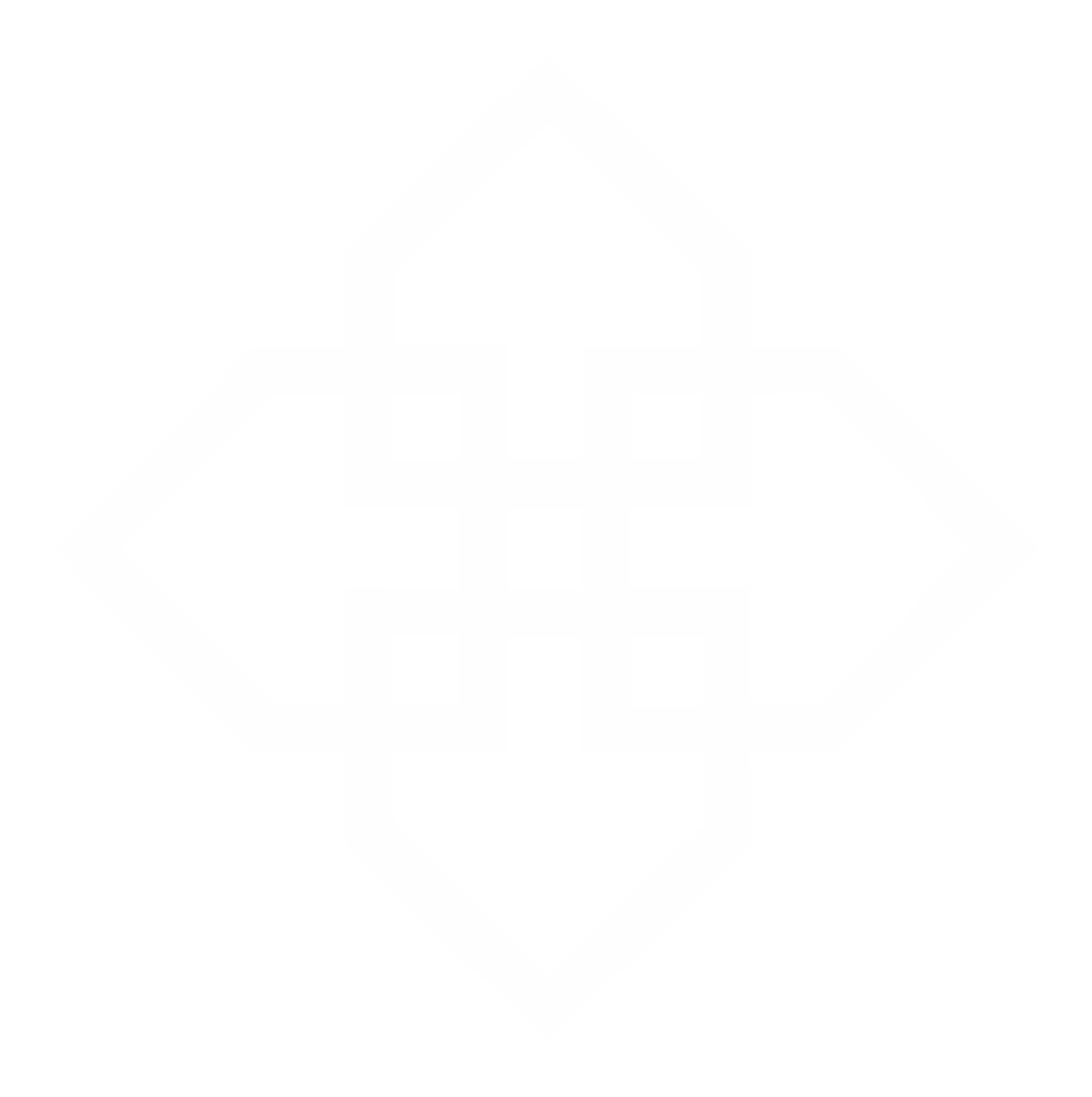 Thank you
Gyða Einarsdóttir - gydae@samband.is
Association of Local Authorities in Iceland
[Speaker Notes: With that I thank you for your attention and look forward to discussing this further with you later.]
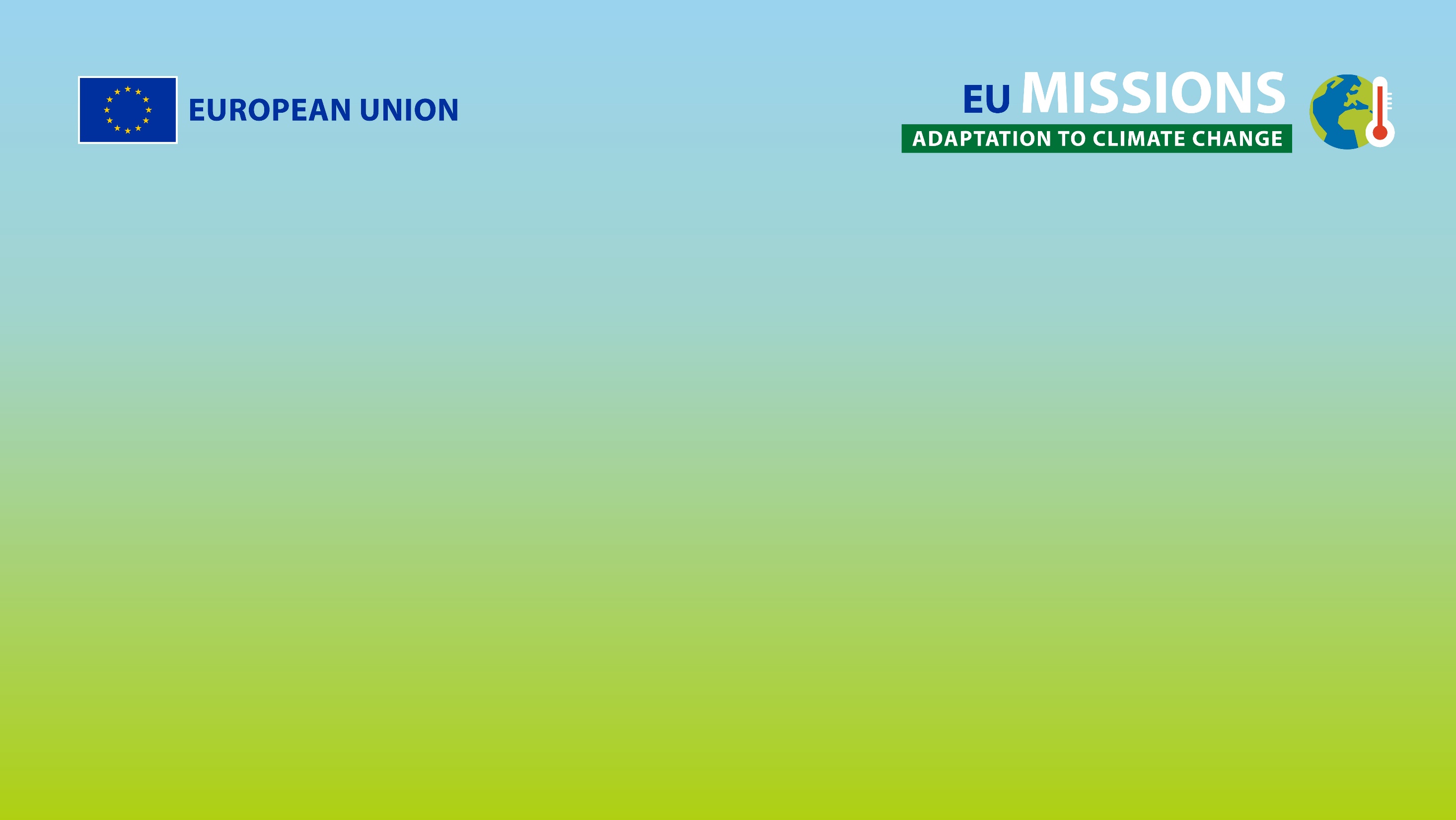 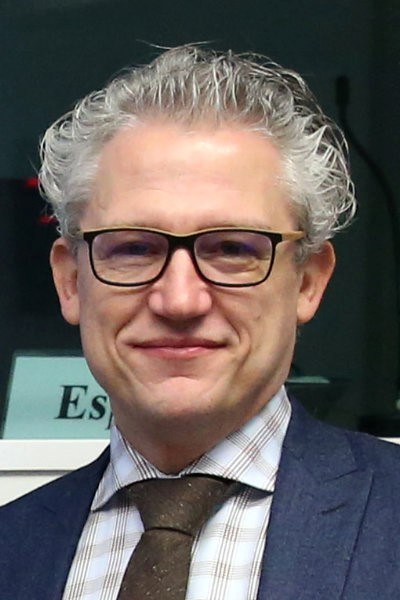 Project showcase
Roald Wolters
National Roundtable of Mission Regions of the Netherlands
EU Mission to Climate Change Adaptation - the national aspect
23 May 2024
Roald Wolters
30
Climate Change Requires Urgent Action
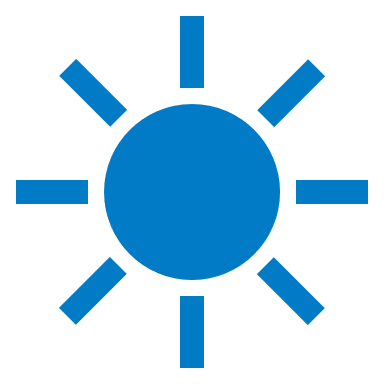 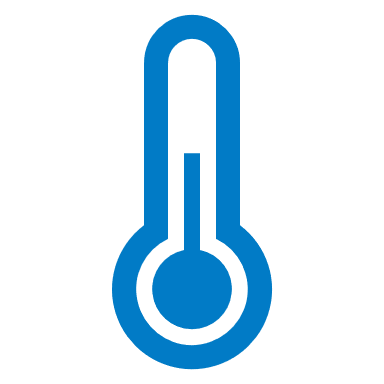 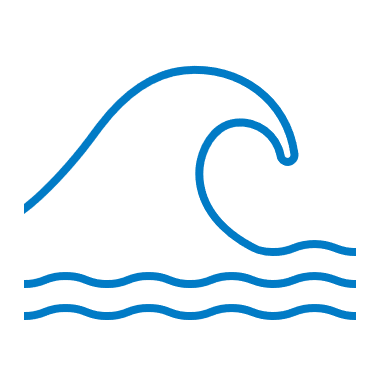 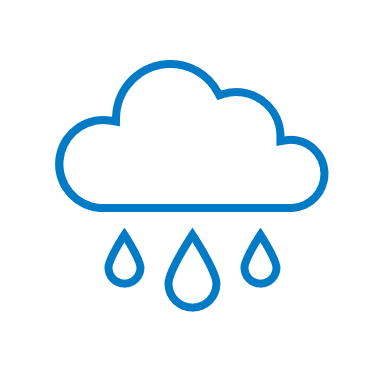 Sea Level Rise
Drier
Warmer
Wetter
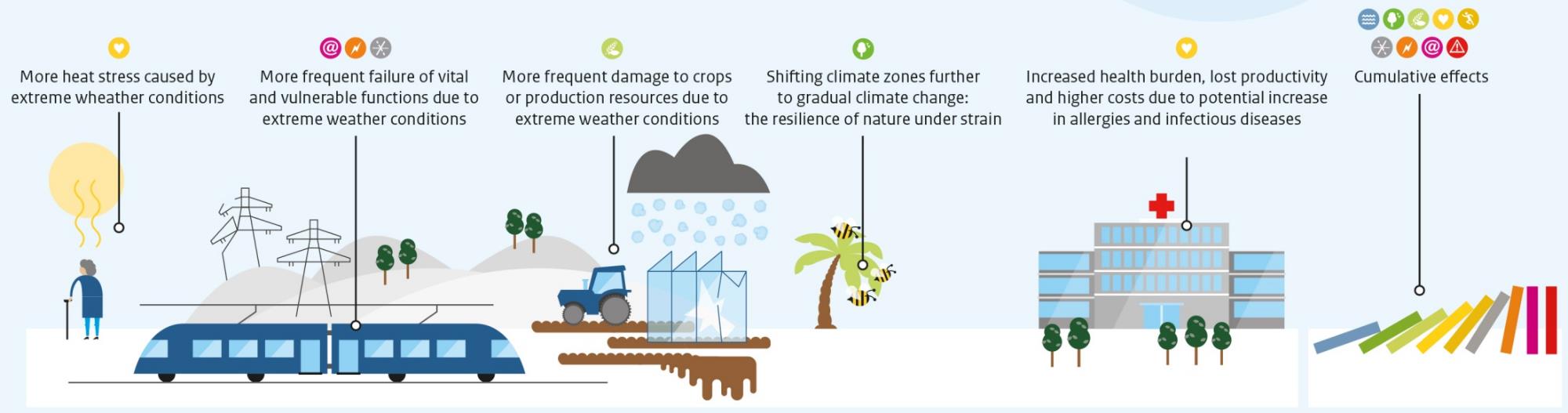 31
The Dutch policy framework on adaptation
32
The Dutch Adaptation Plan
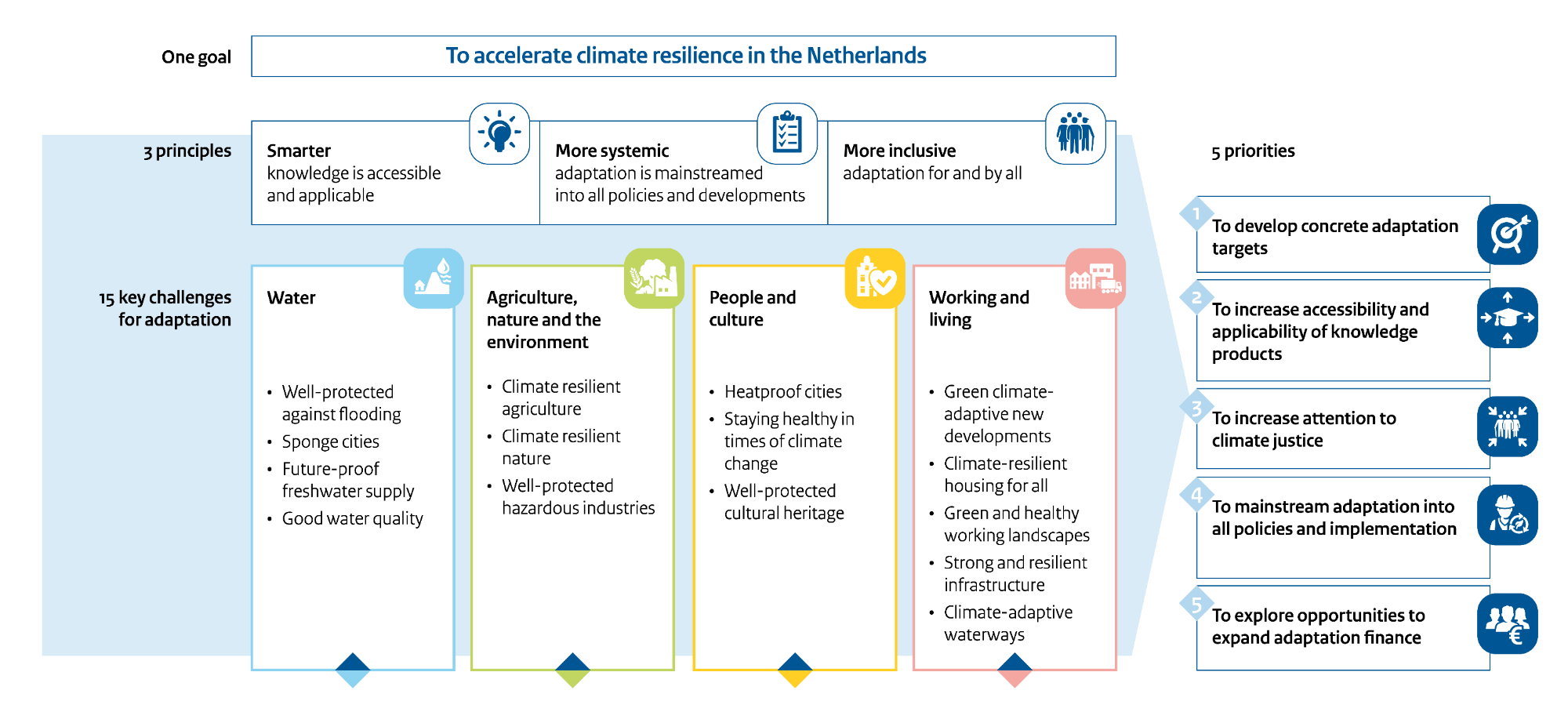 33
Climate-proofing: a joint undertaking
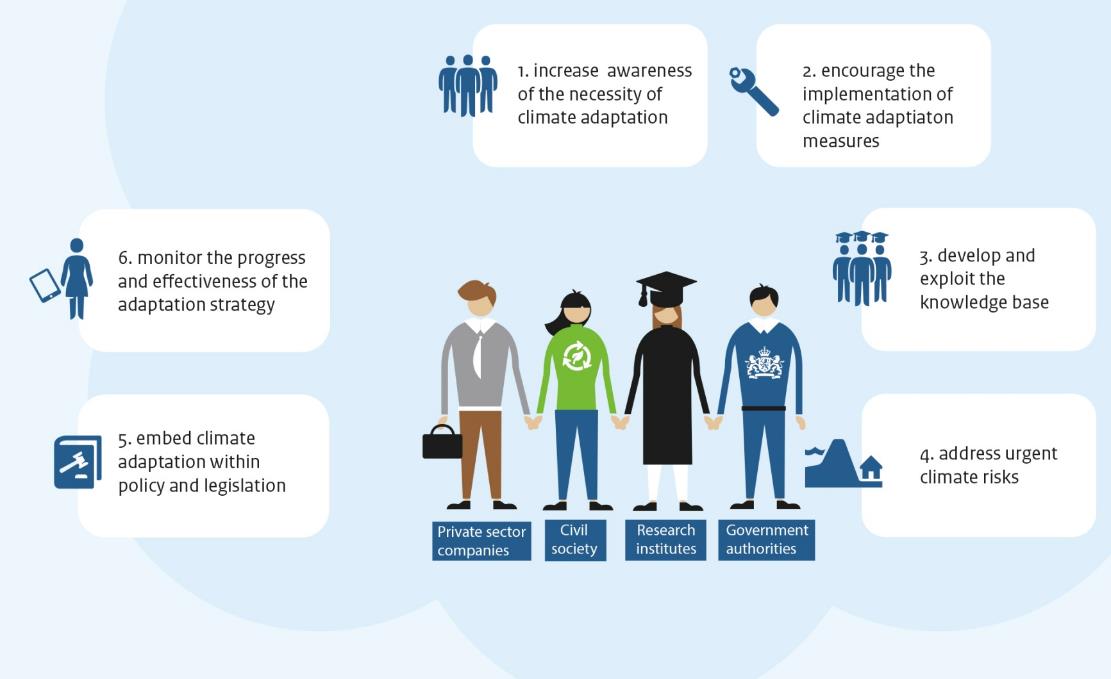 34
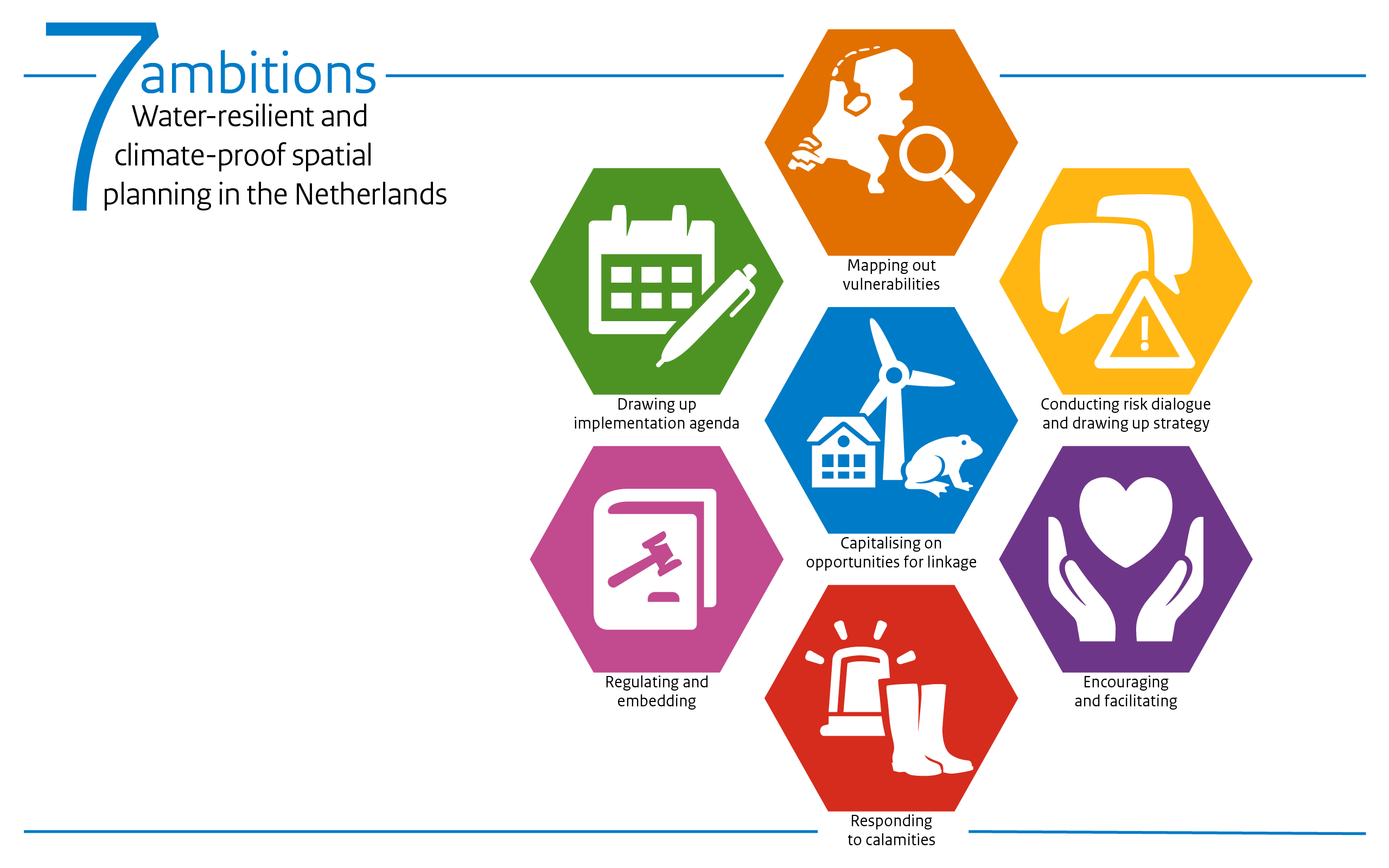 Multi-level approach

Not in answer to a disaster, but in advance, to be prepared or avoid it.
35
EU Mission on adaptation to climate change
Role of the mission
Raising awareness
Providing support

Role of the National Government
Raising awareness
Providing information
Supporting network
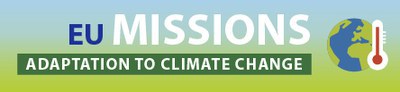 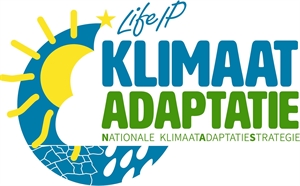 36
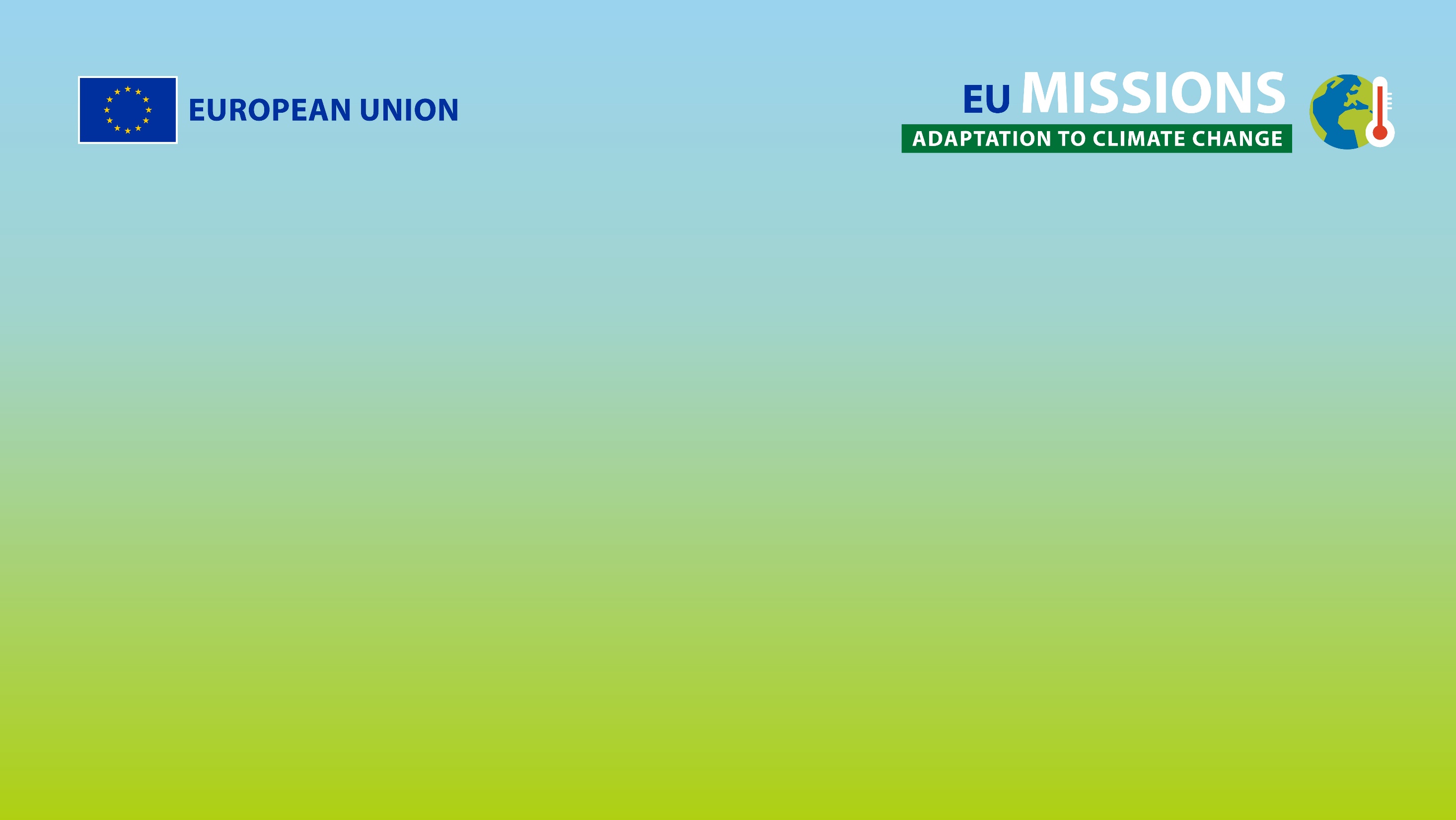 Lunch and networking
The Forum will resume at 13:45
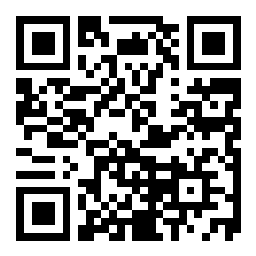 Slido
To access Slido on your mobile phone, either: 
Scan the QR code or 
Go to slido.com and enter the passcode 1132502
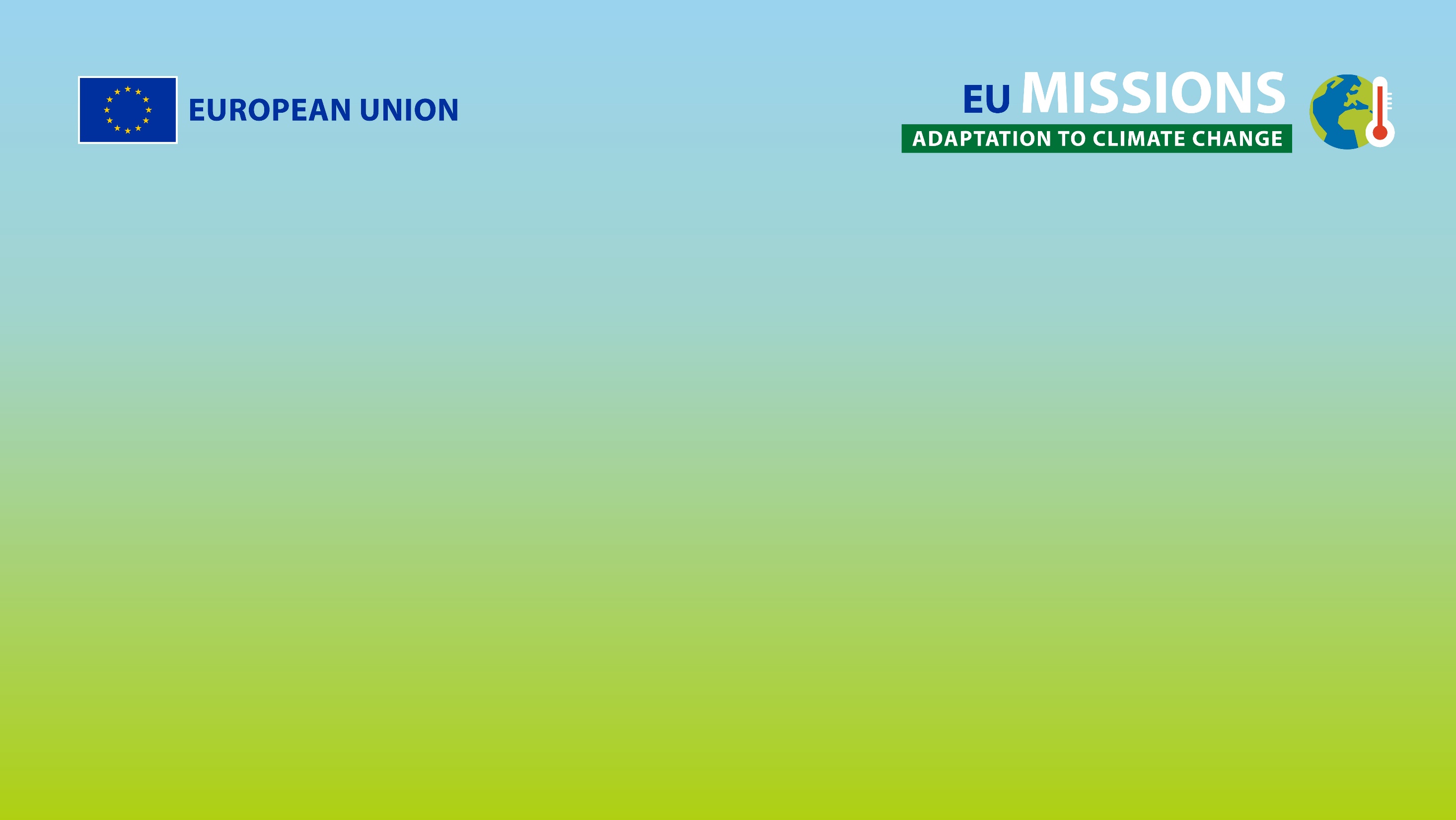 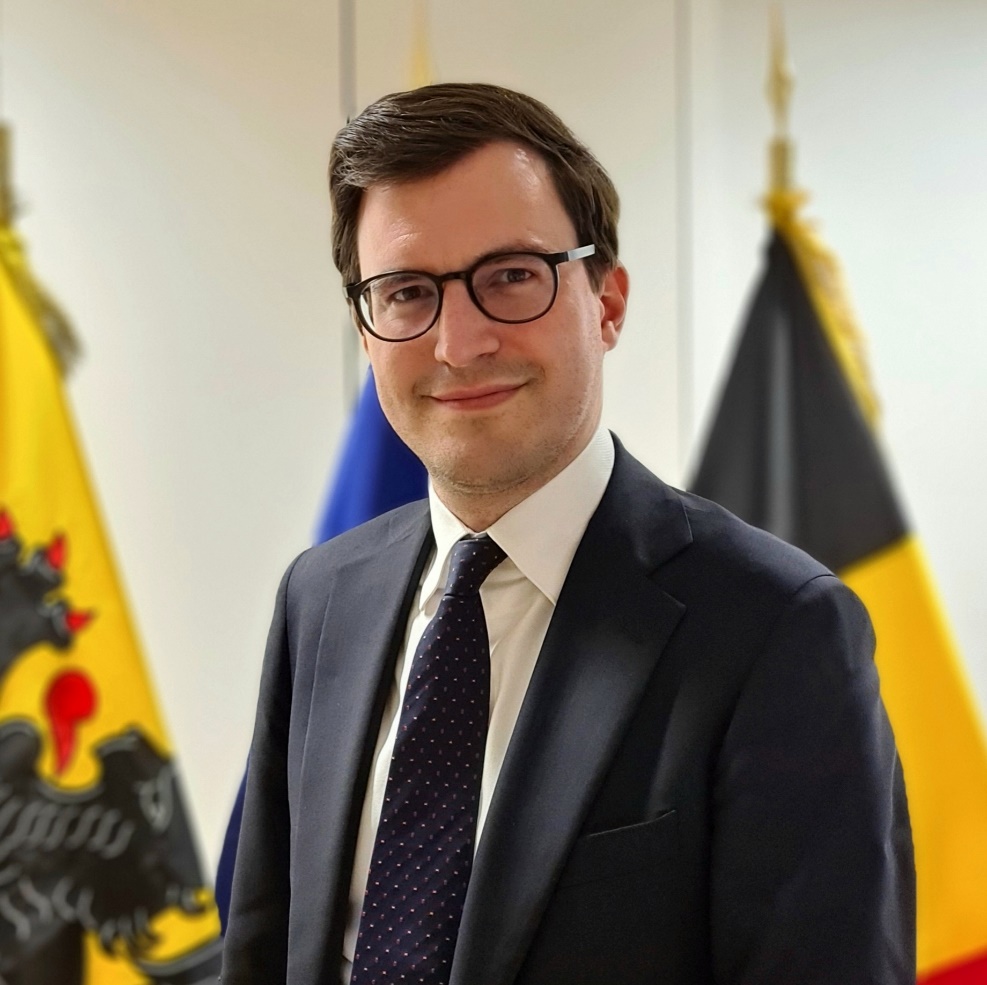 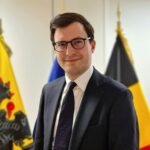 Framing of panel
Matthias De Moor 
General Representative of Flanders to the EU
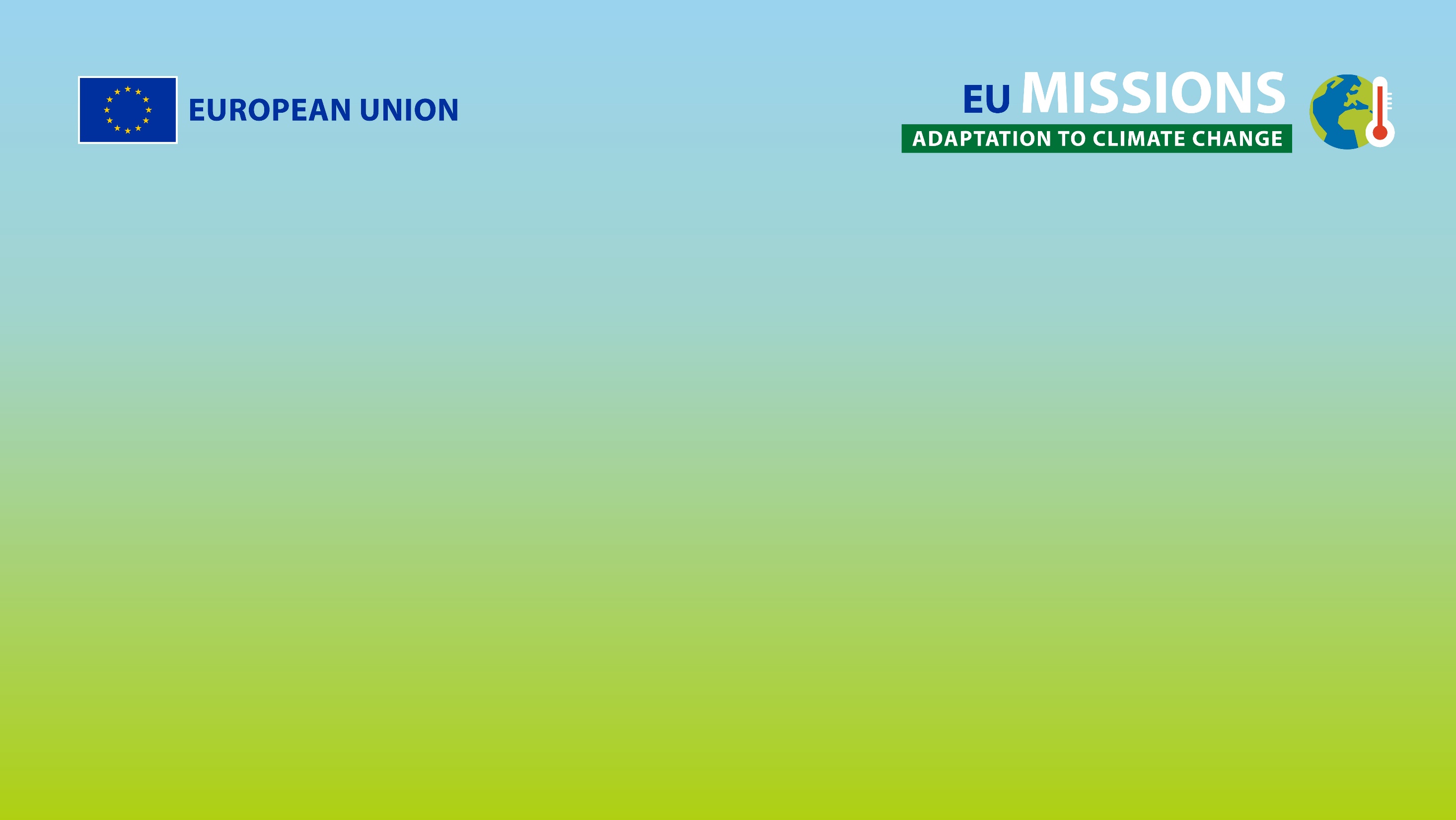 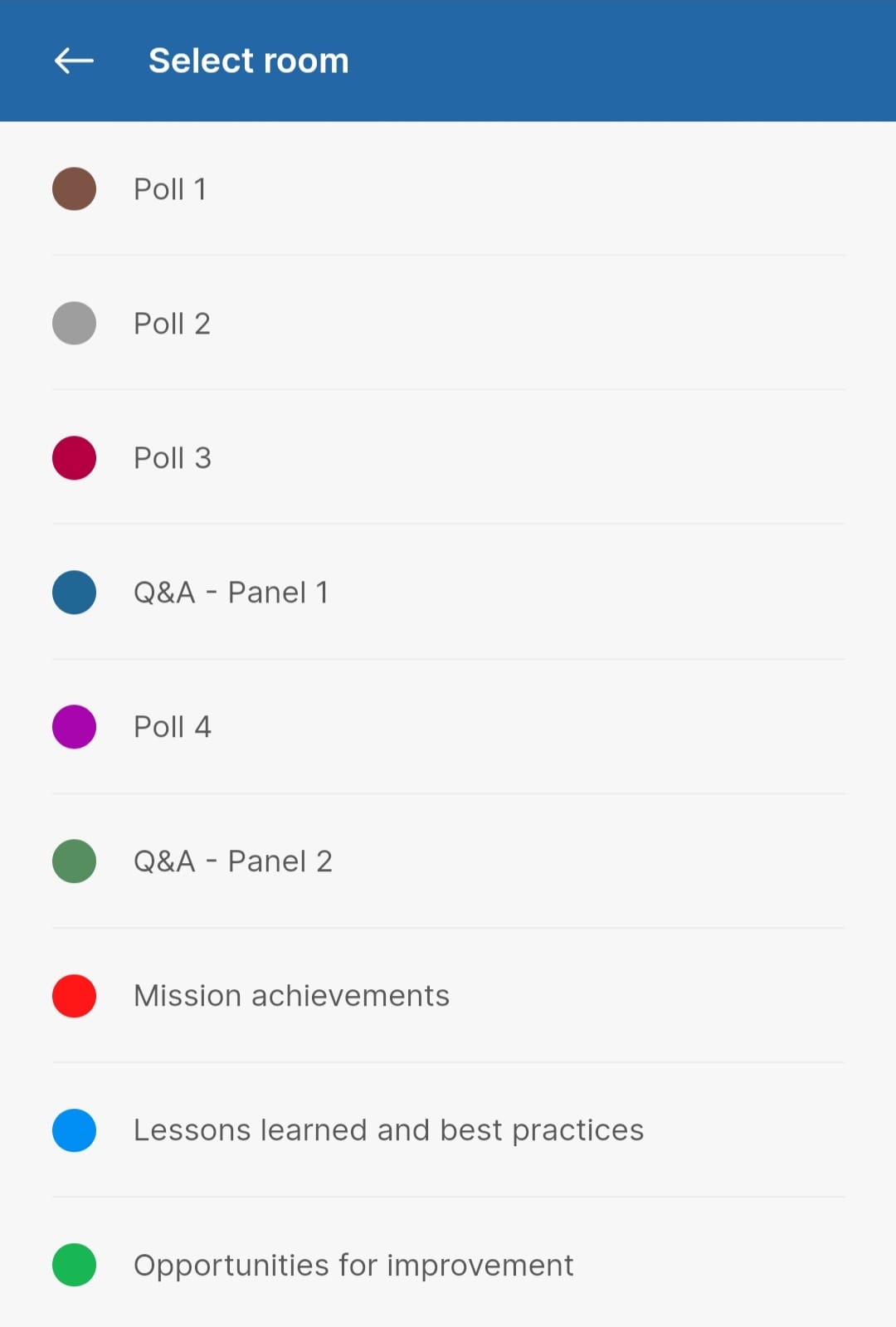 Slido - Poll 4
What strategies can facilitate financing 
for adaptation projects?
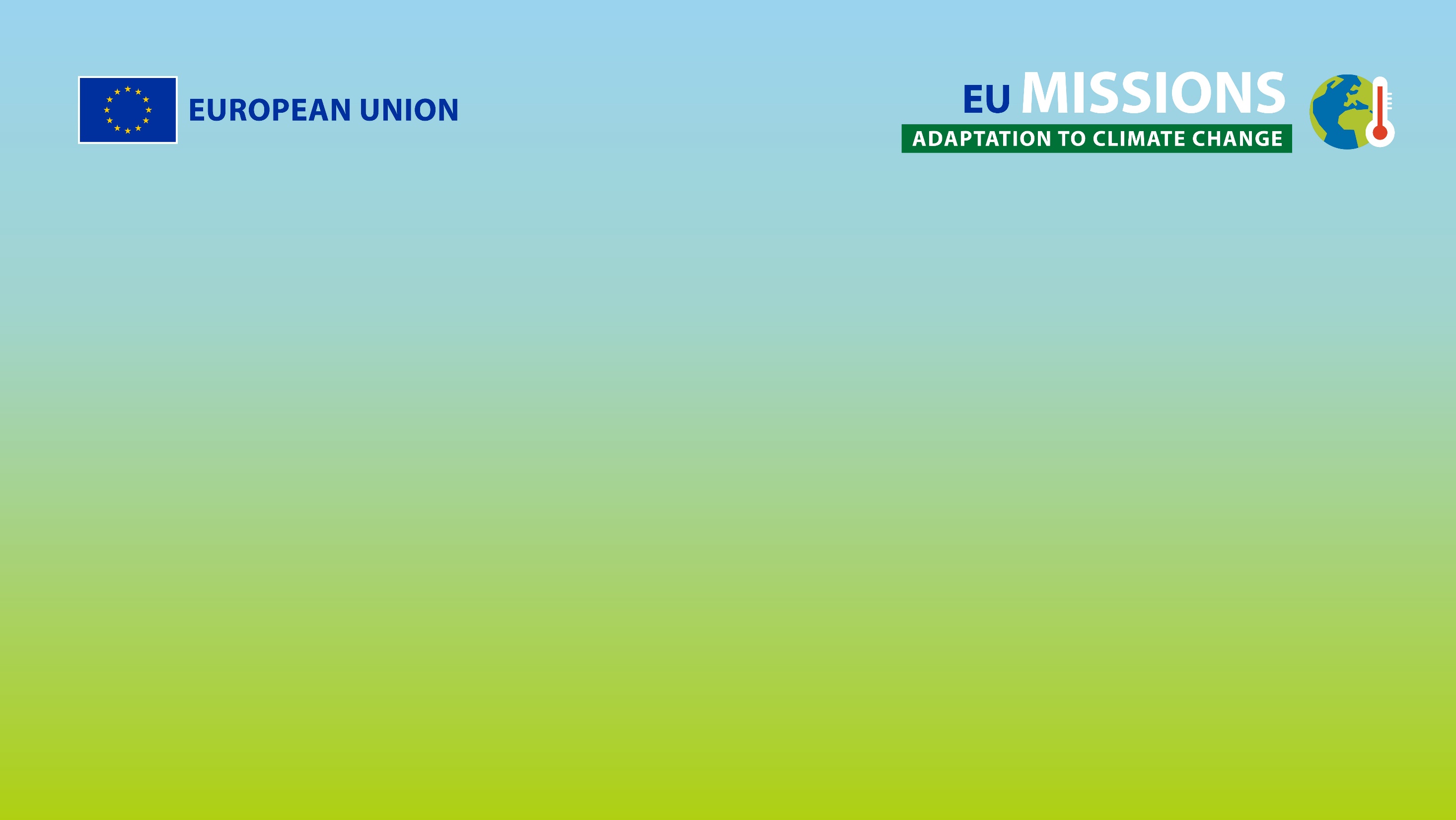 Panel discussion: Integrating funds for adaptation and interlinkages with the Mission Cities
Moderated by Rosalinde van der Vlies
Clean Planet Director, Directorate-General for Research and Innovation, European Commission
Elina Roine
Operations Support Department Director, European Investment Bank
Salla Saastamoinen
Deputy Director-General, Directorate-General Joint Research Centre, European Commission
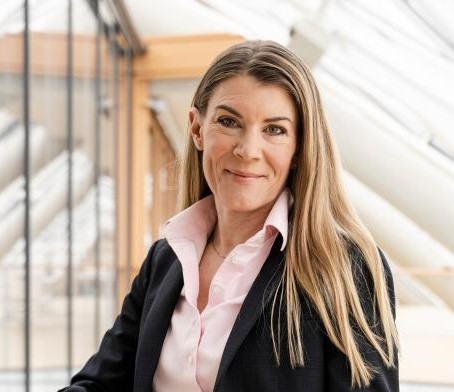 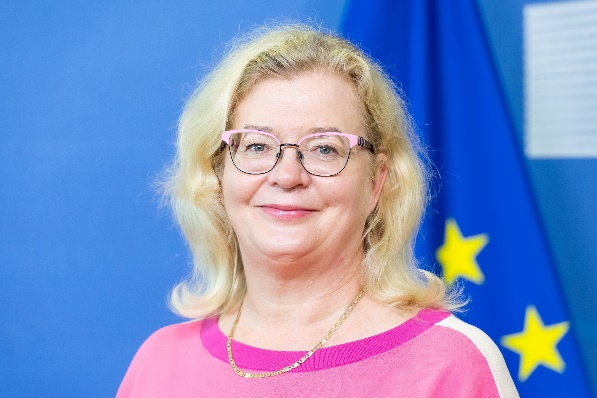 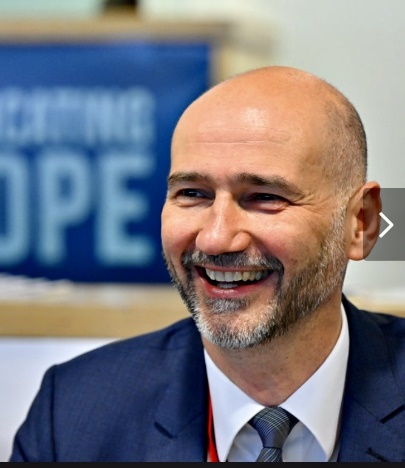 Joško Klisović
President of the City Assembly of Zagreb and member of European Committee of the Regions
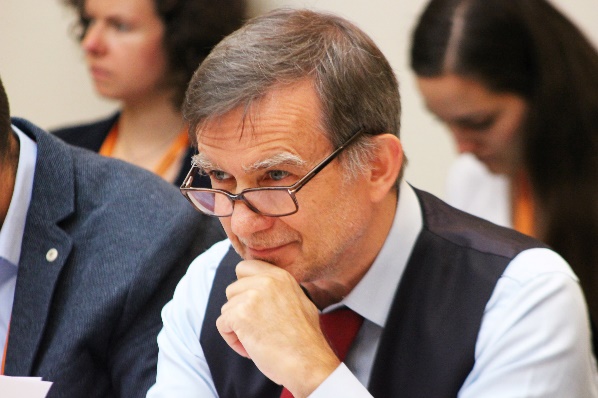 Nicola de Michelis
Director, Directorate-General for Regional and Urban Policy, European Commission
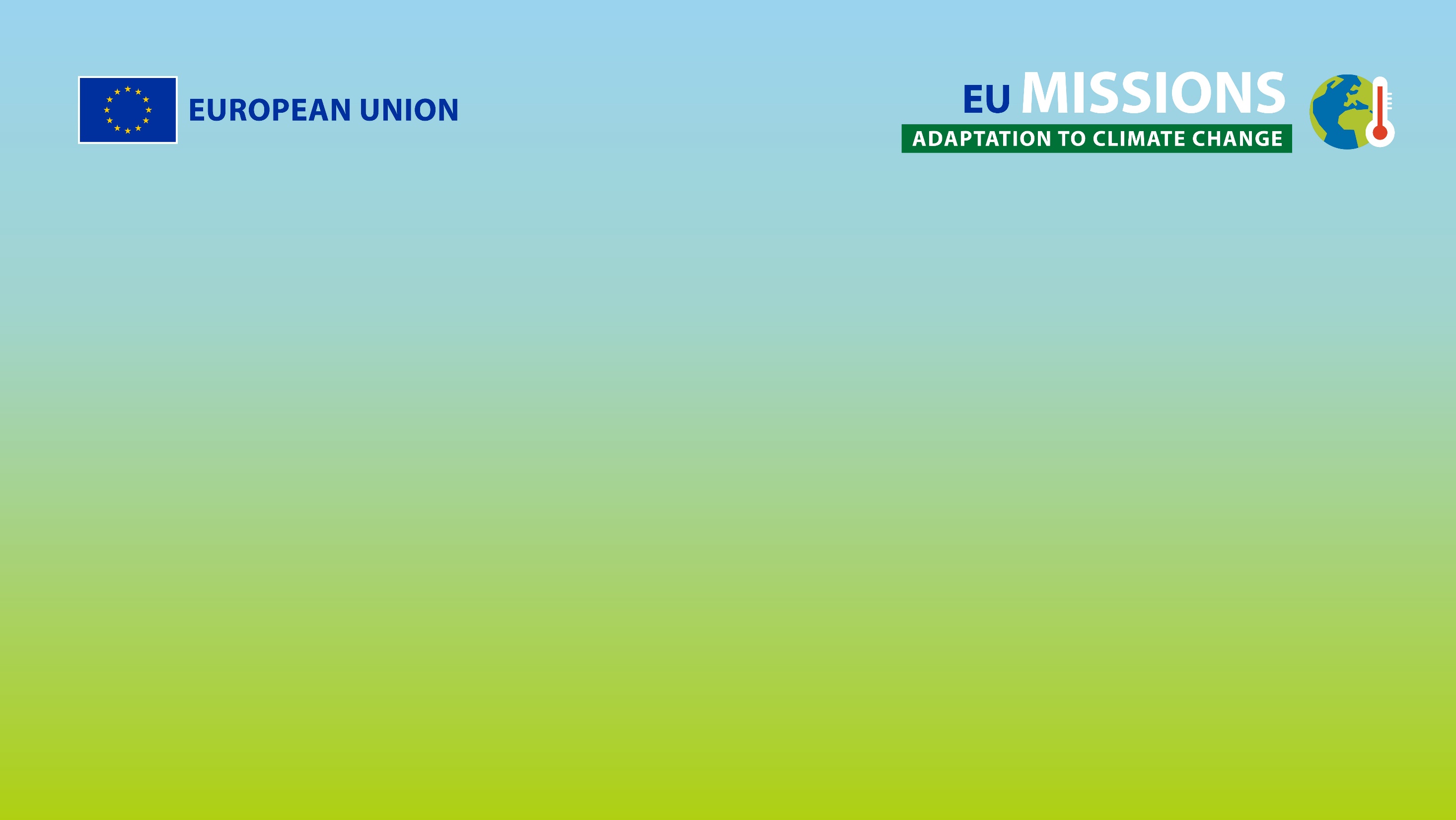 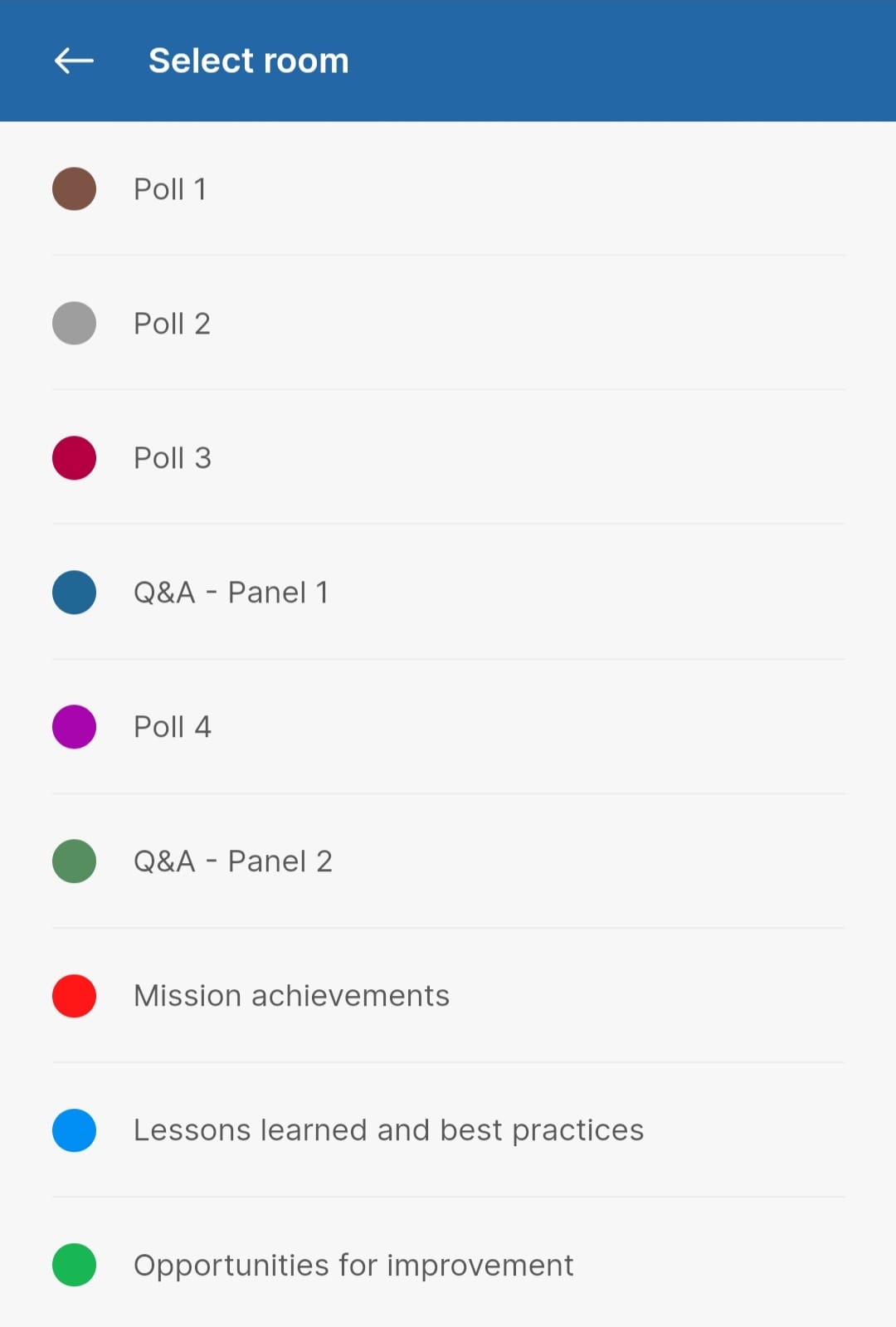 Q&A
Please go to ‘Q&A - Panel 2’ in Slido
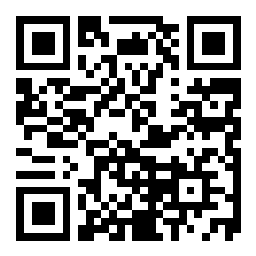 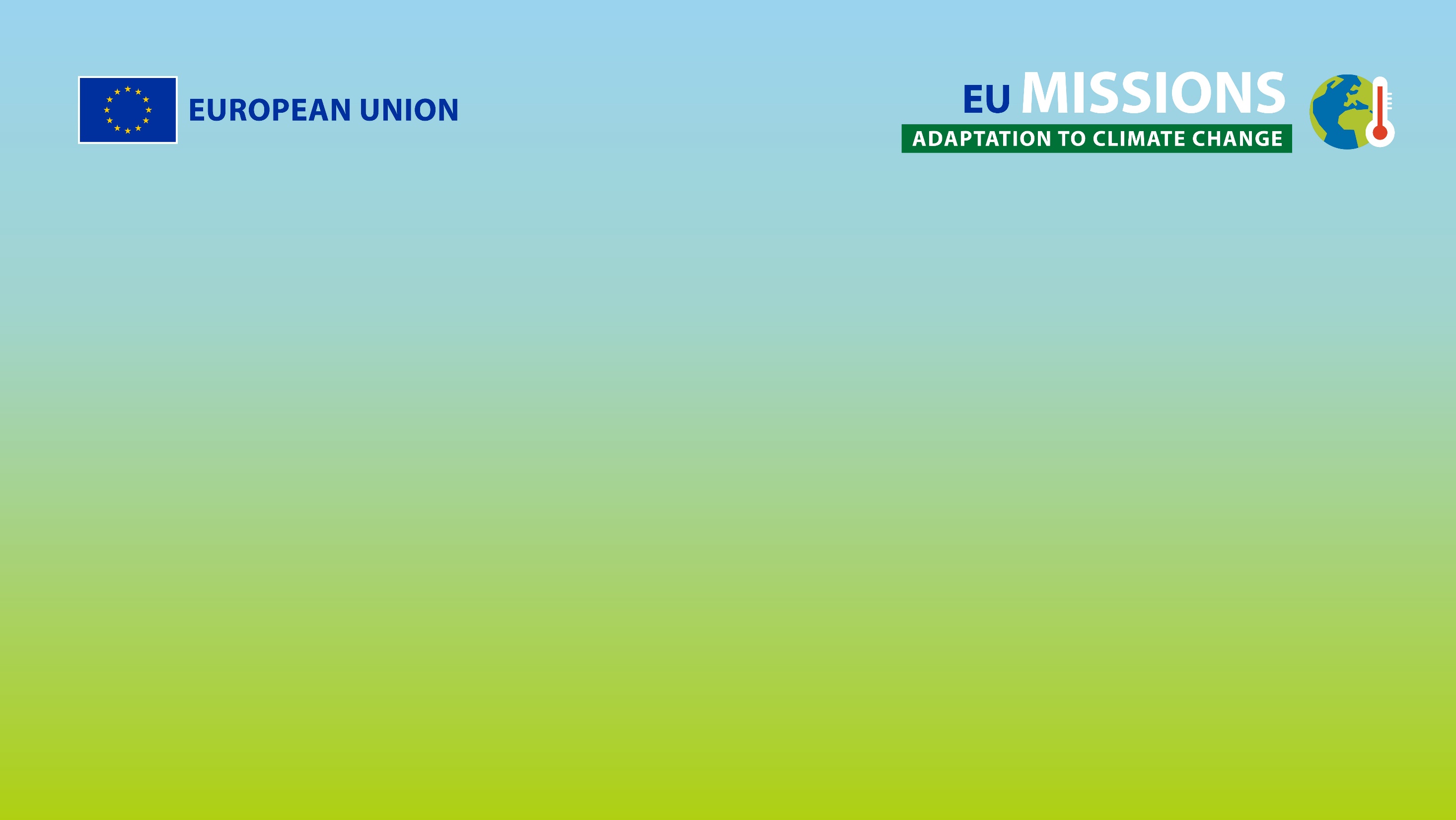 Update from Carlotta Cataldi
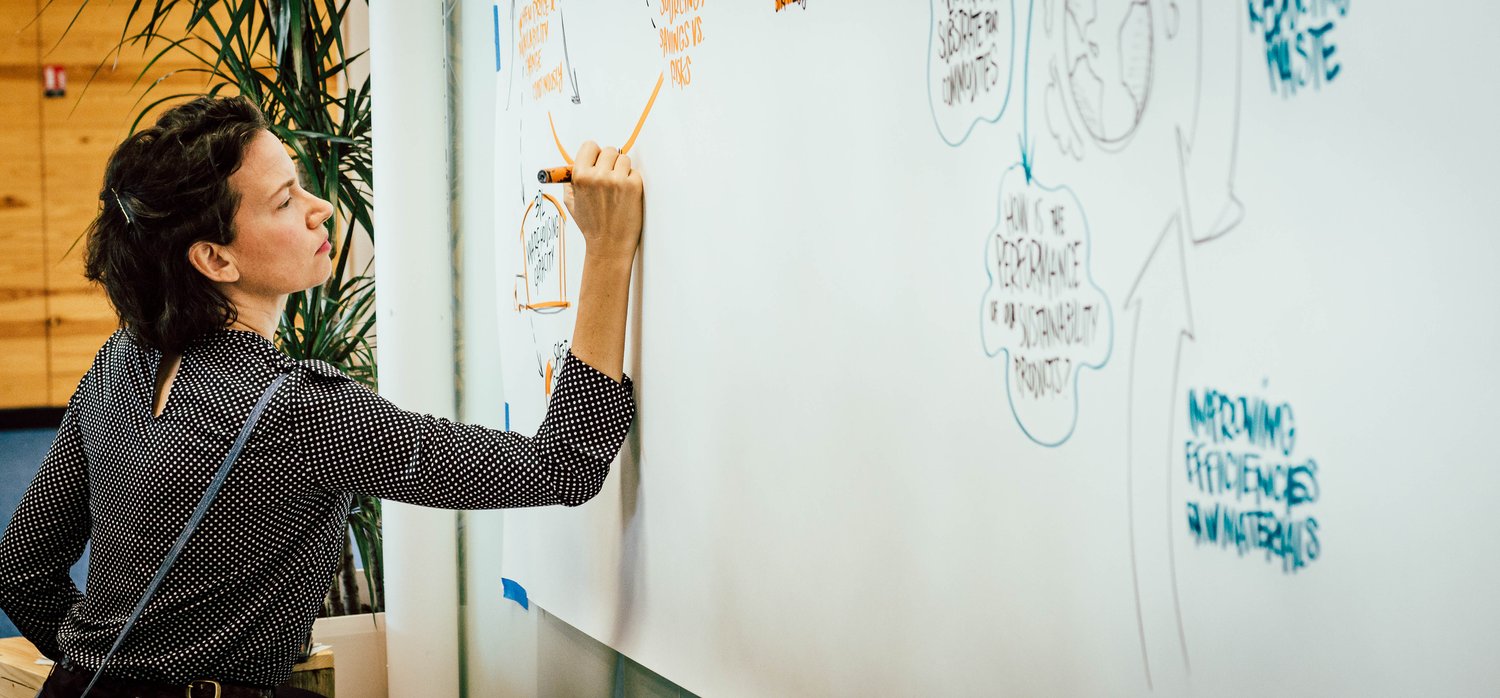 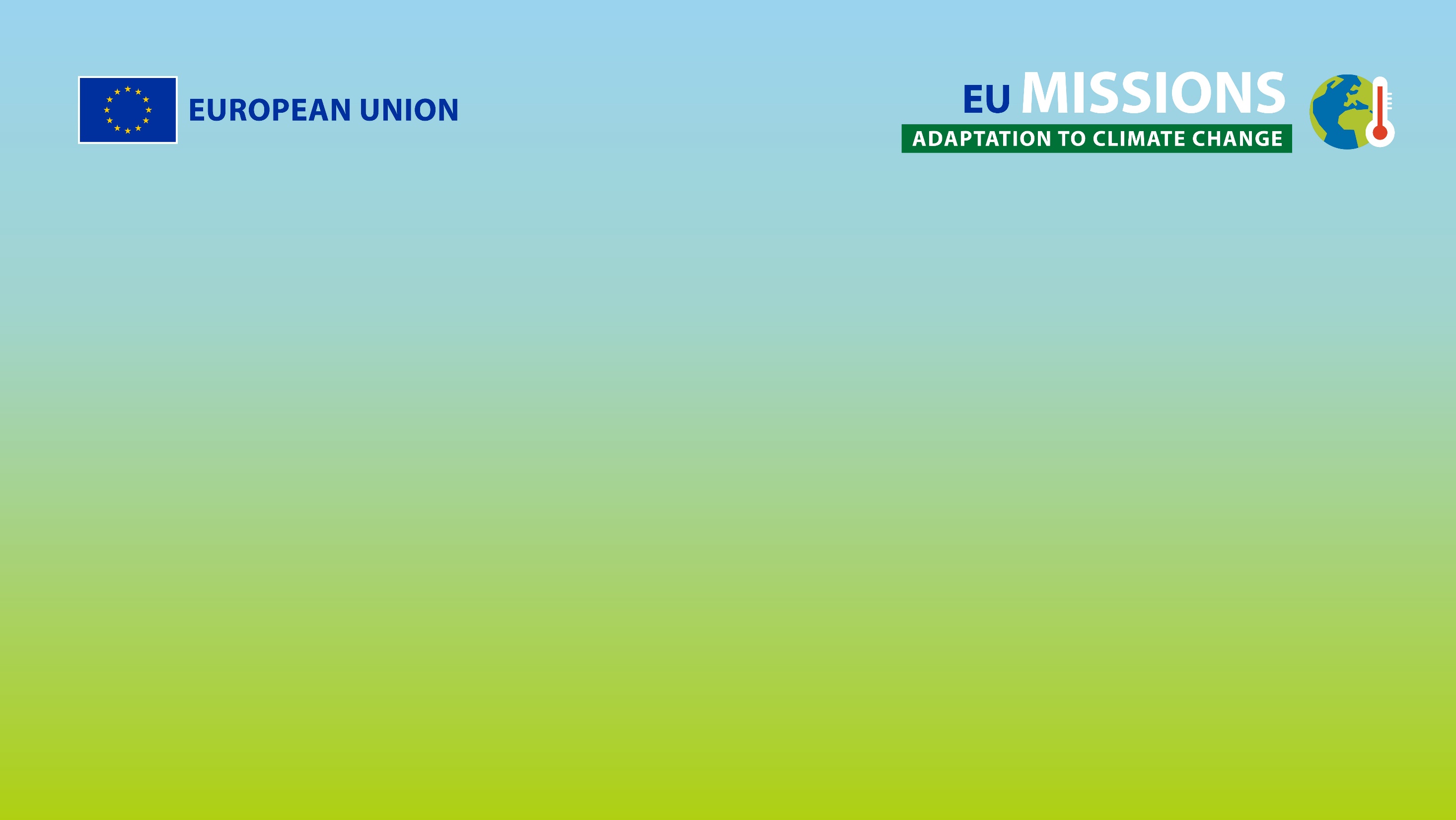 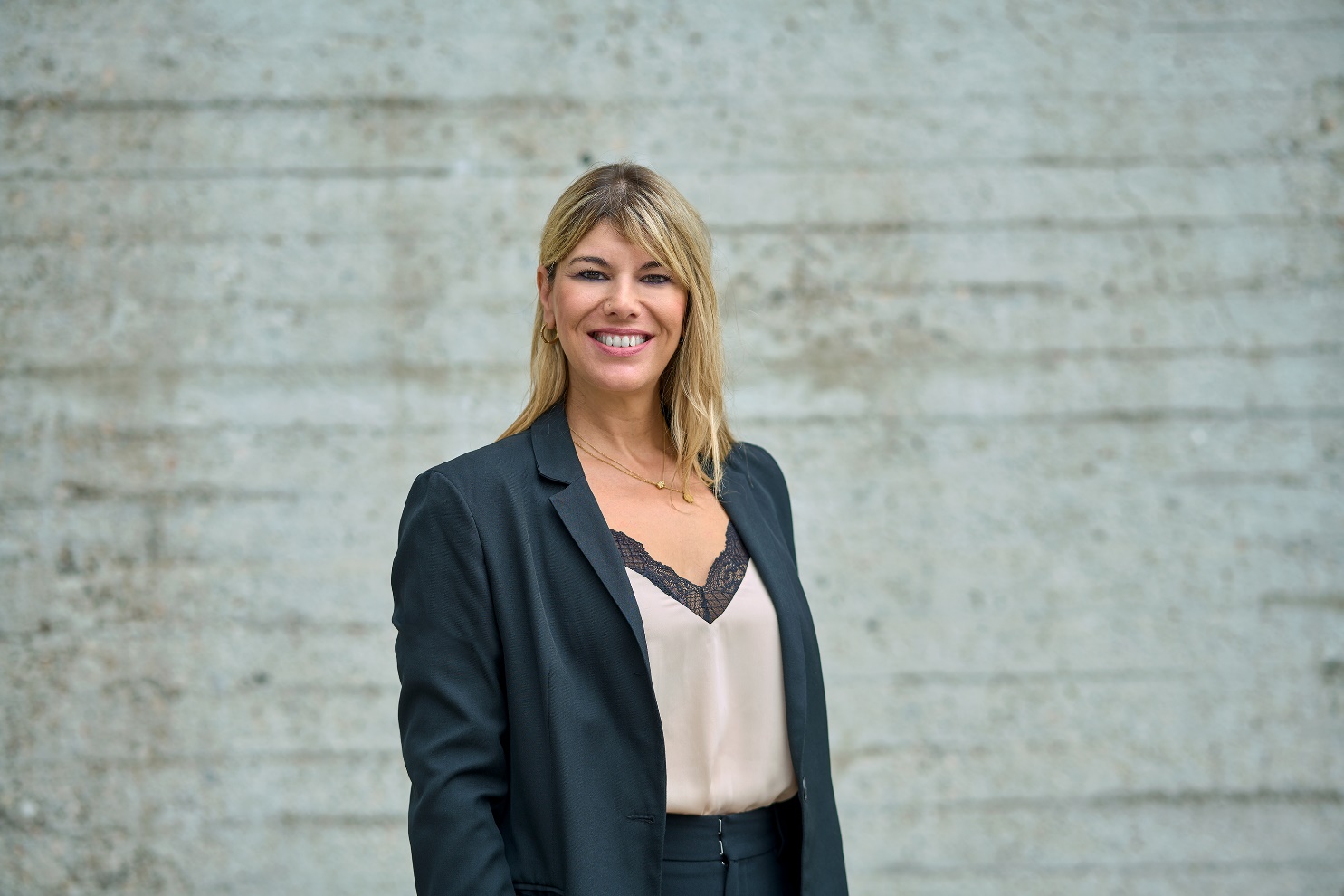 Project showcase
Stella Psarropoulou
Deputy Chief Resilience Officer, City of Thessaloniki
Adaptation- Climate Resilience
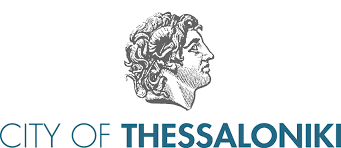 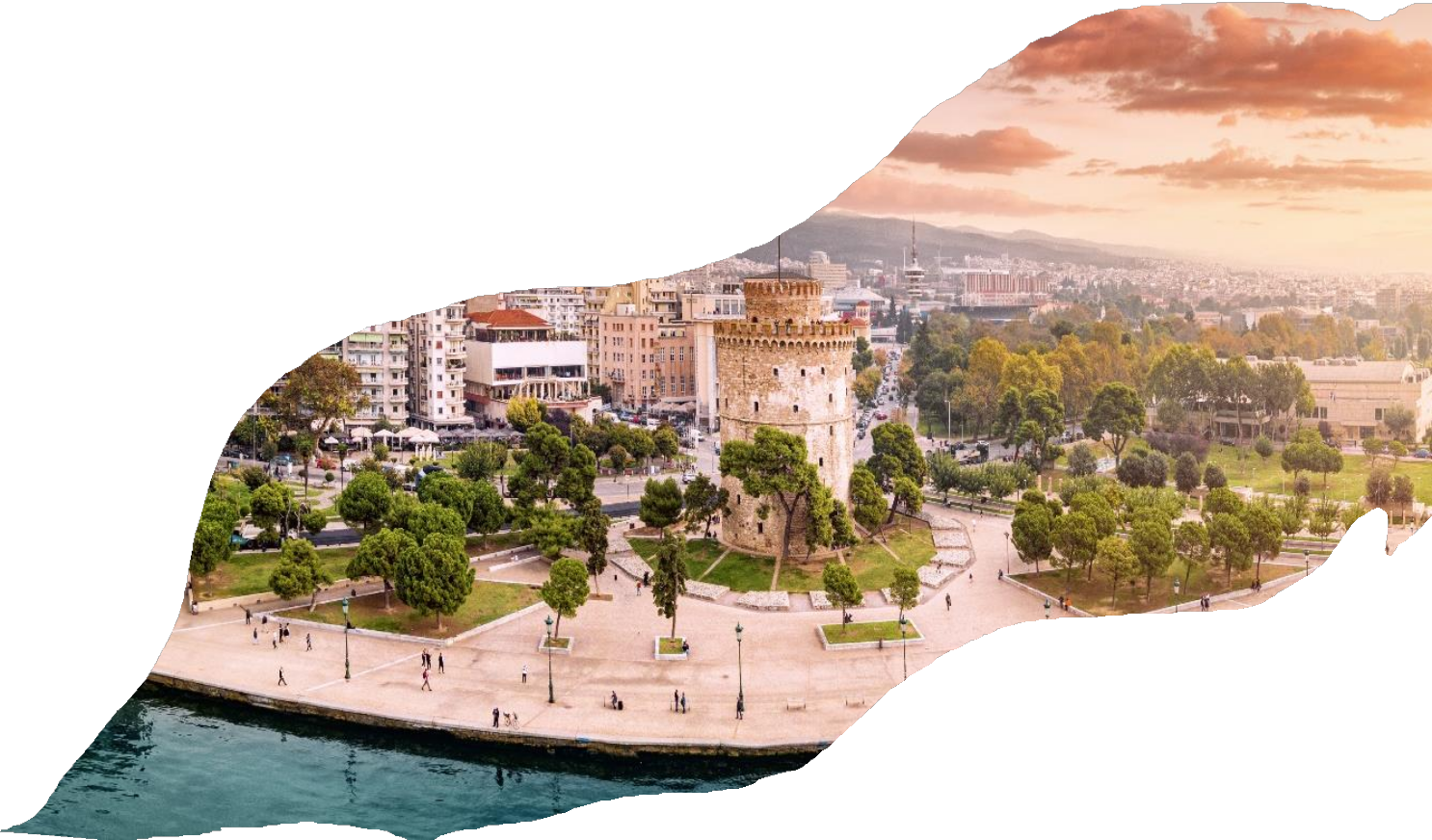 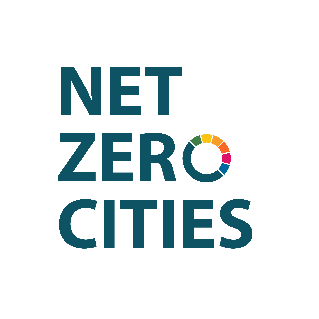 Stella Psarropoulou 
Resilient Thessaloniki Office
s.psaropoulou@thessaloniki.gr
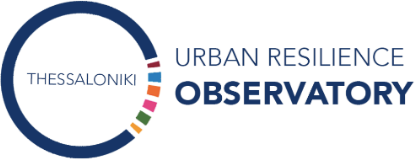 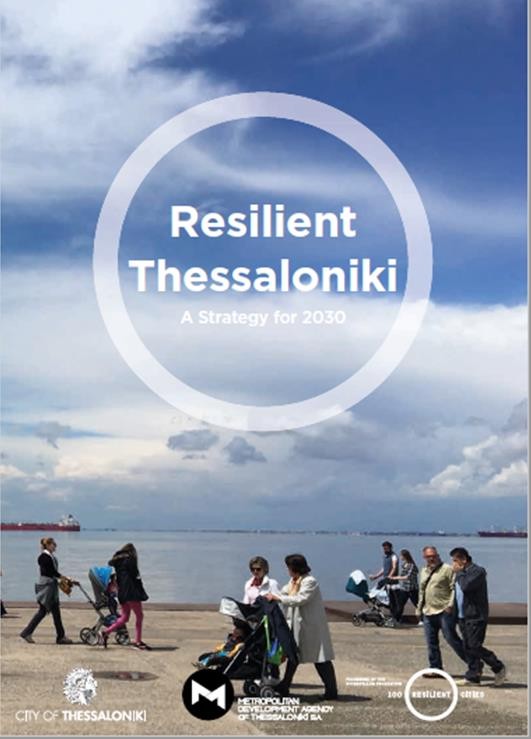 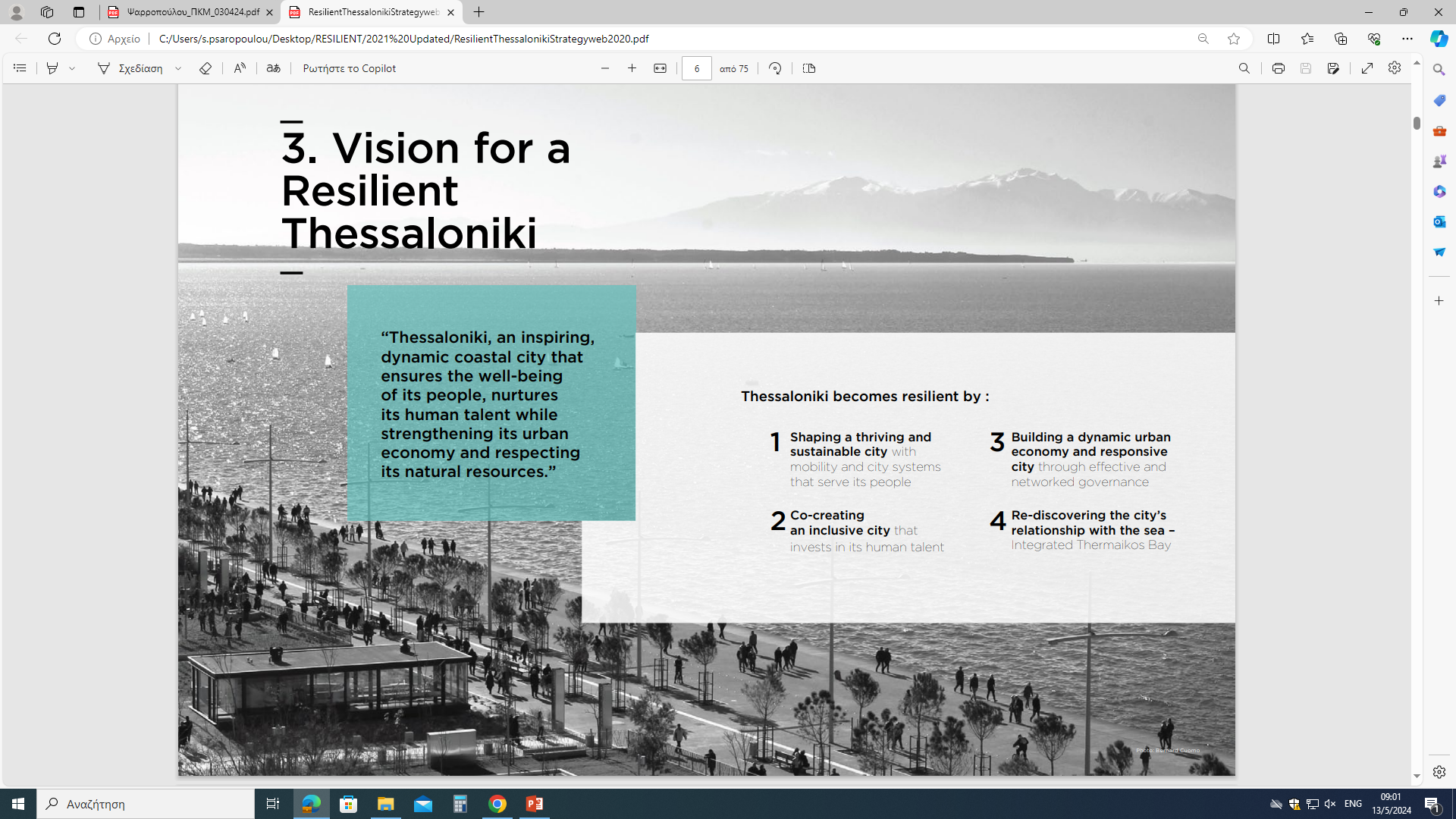 2
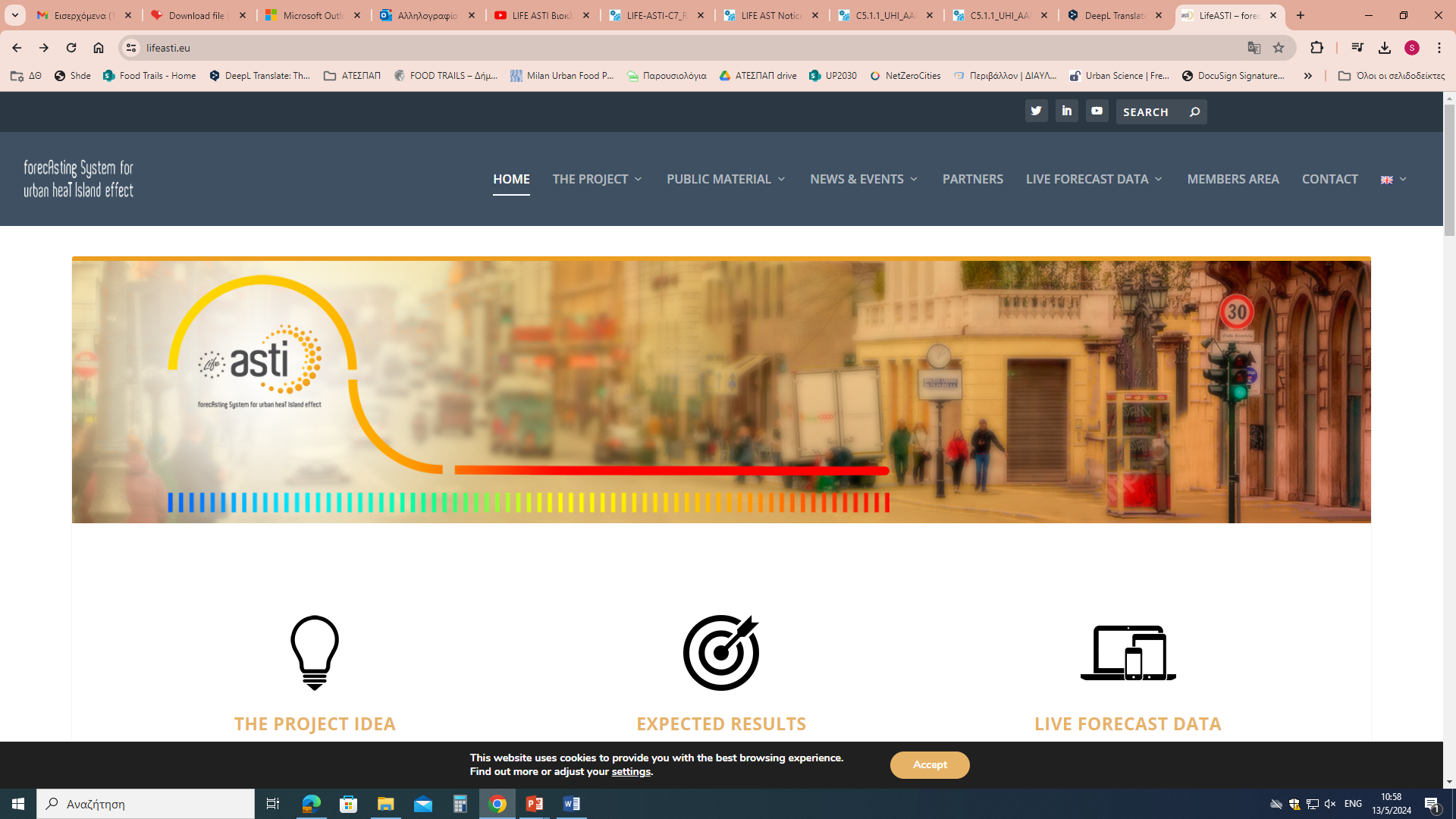 <2.0 m2 green space/resident
1
The climate of Thessaloniki is characterized by hot and dry summers and mild and wet winters. The city is significantly influenced by the sea located to the south. 

UHI during the night is estimated at 2-3°C with cases of intensities >4°C
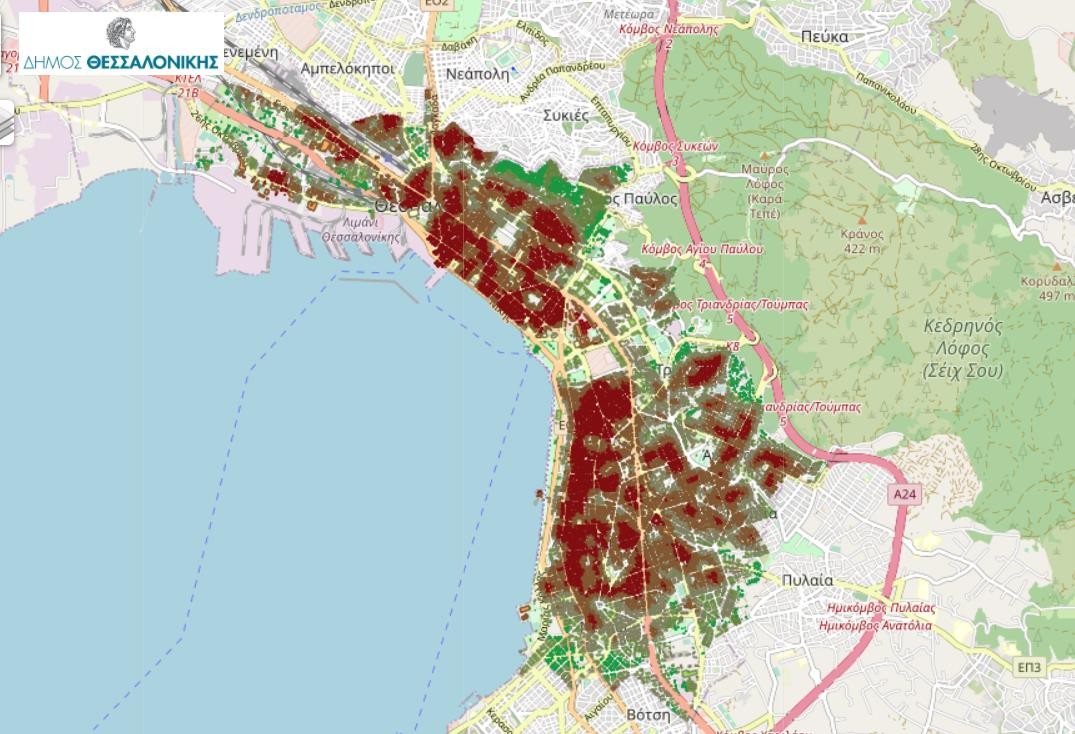 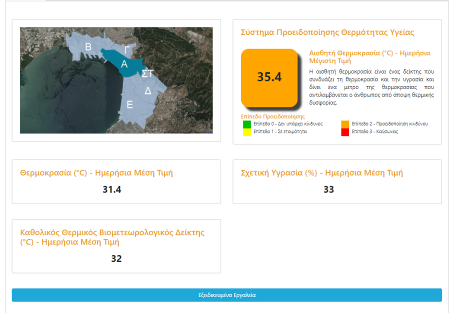 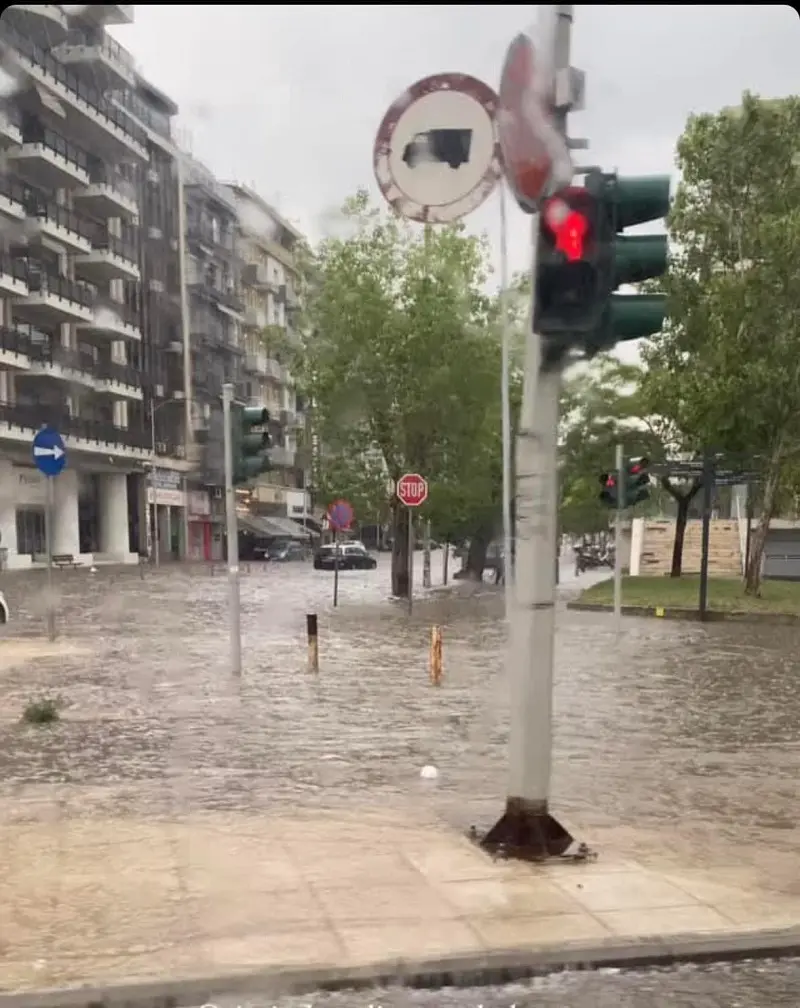 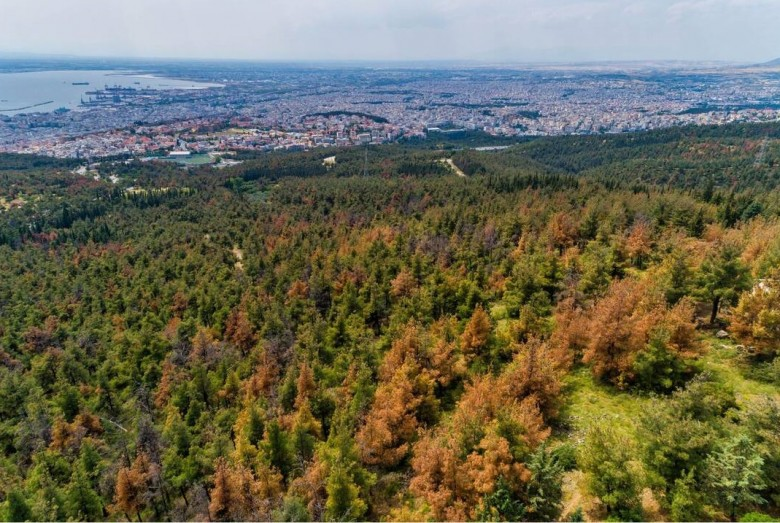 5 to 8 flood events per year in the area of Thessaloniki in the next 10 years, 2023-33
3
4
High fire risk days will increase from 15% to 70%
9/5/2024
Libre.gr
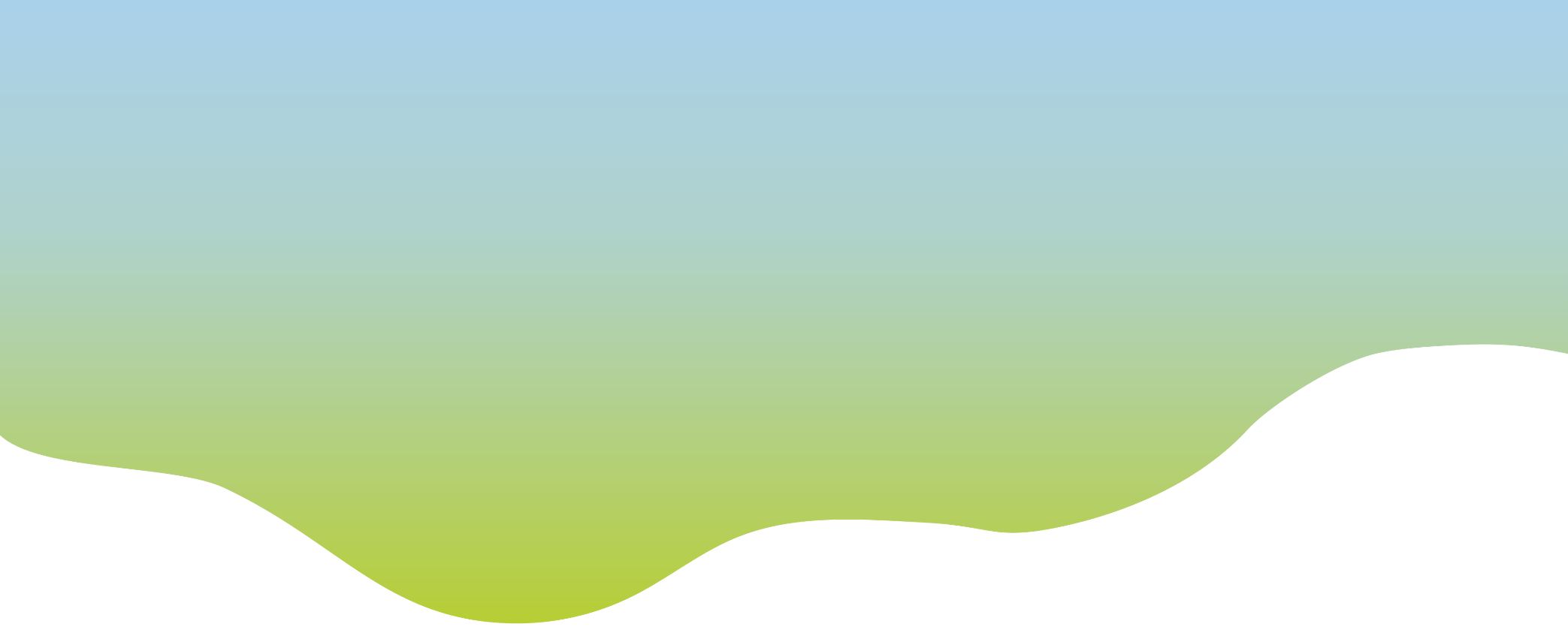 THESSALONIKI
HAS BEEN AWARDED WITH
EU MISSION LABEL
© European Union, 2024
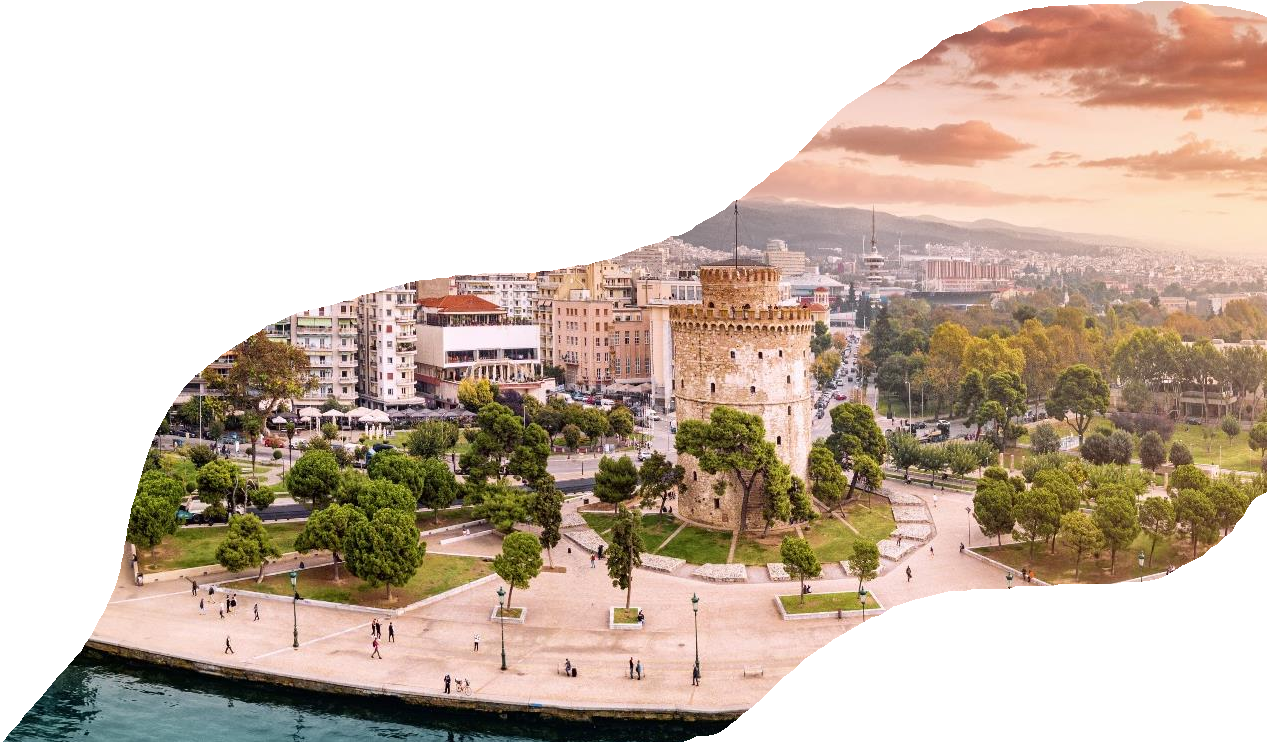 © European Union, 2023
CLIMATE-NEUTRAL	&	SMART	CITIES
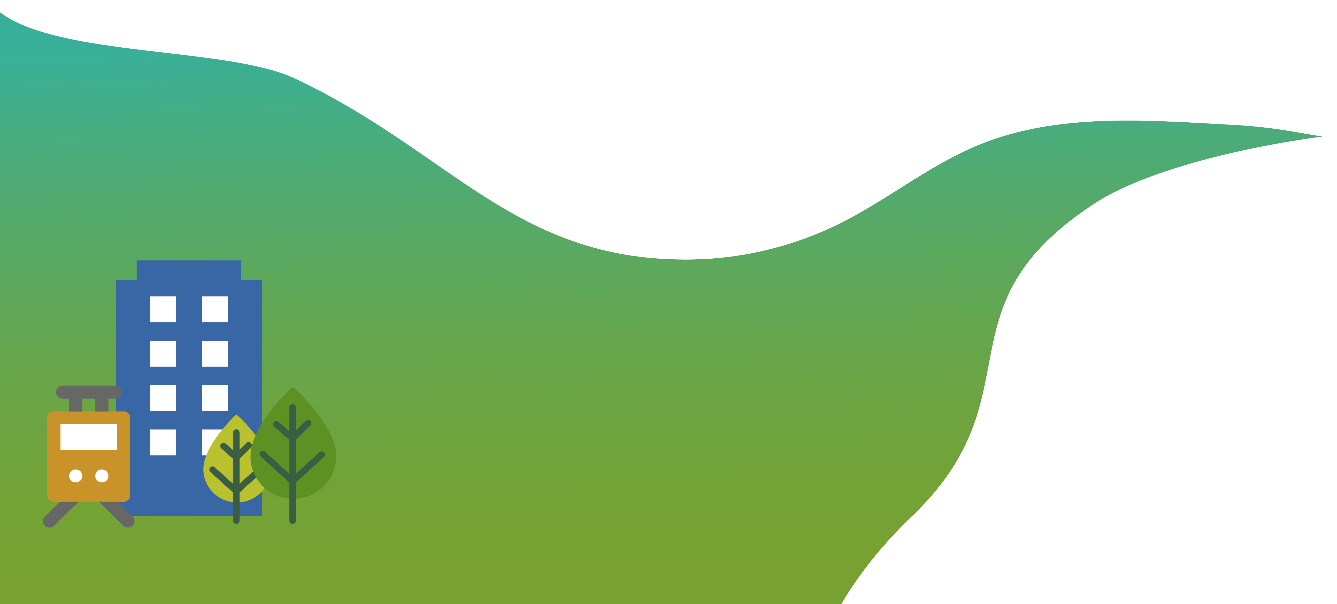 #EUmissions #MissionCities #EUGreenDeal
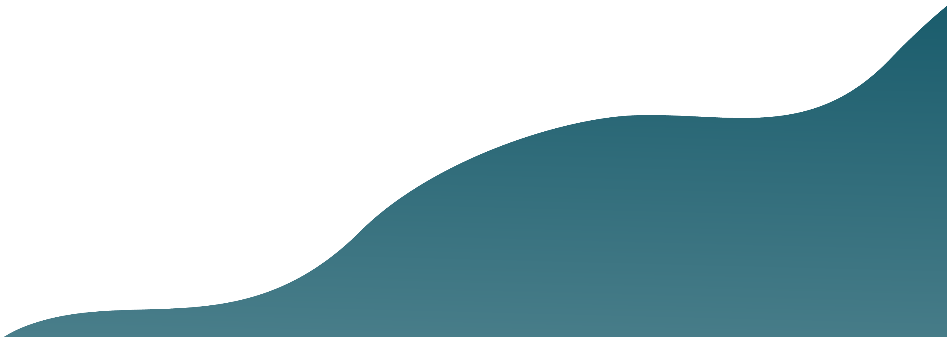 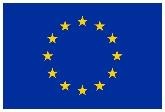 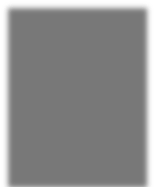 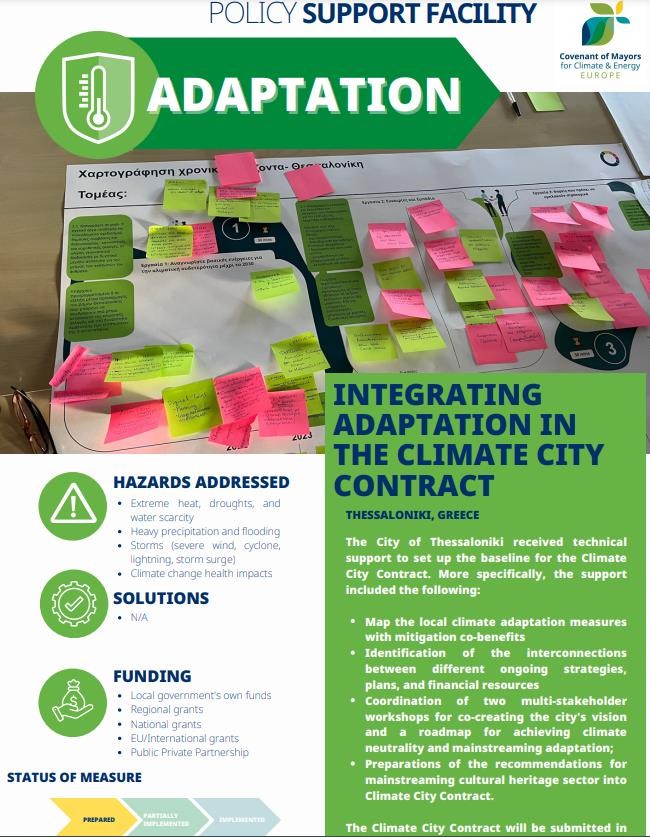 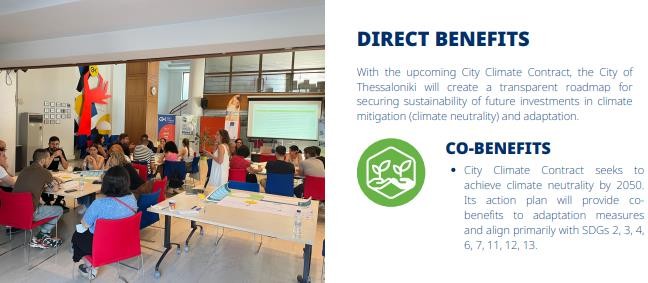 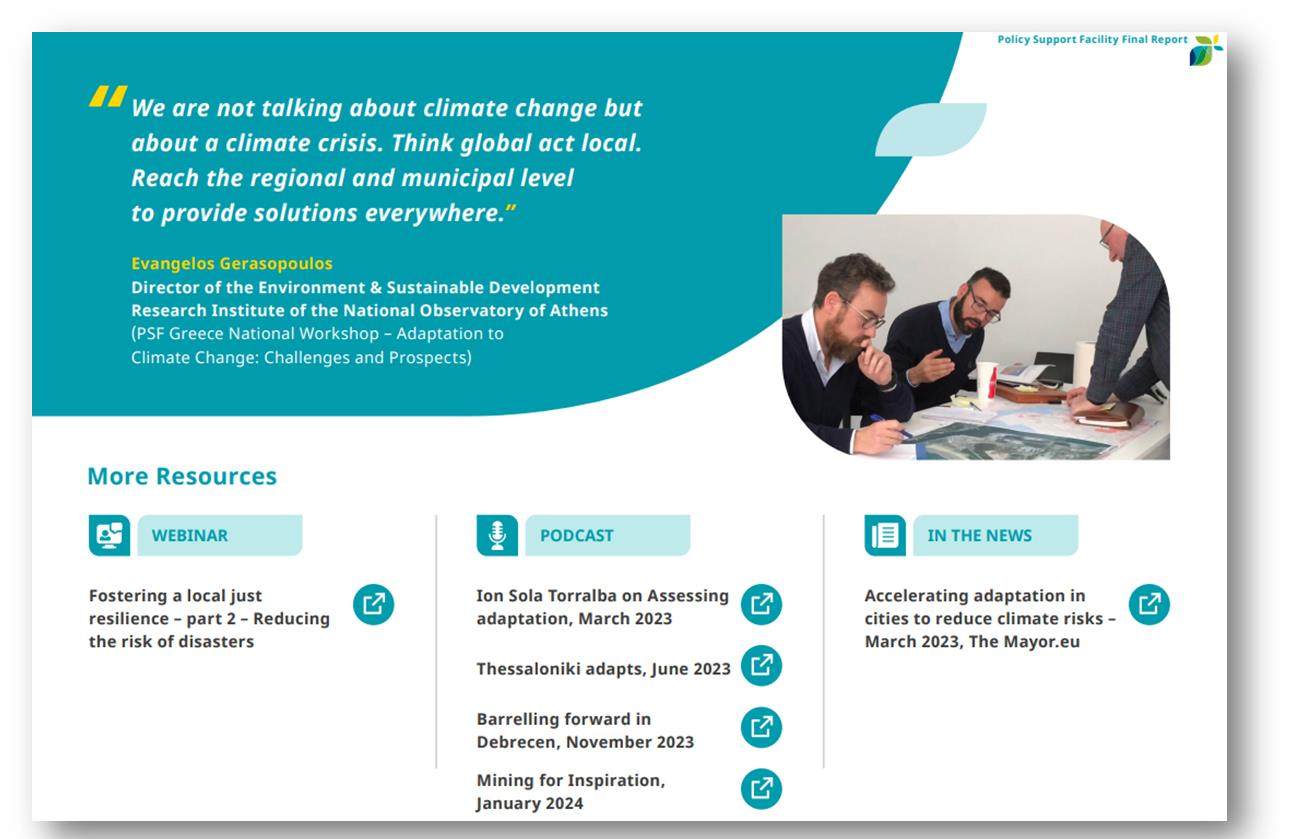 © European Union, 2023
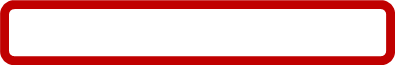 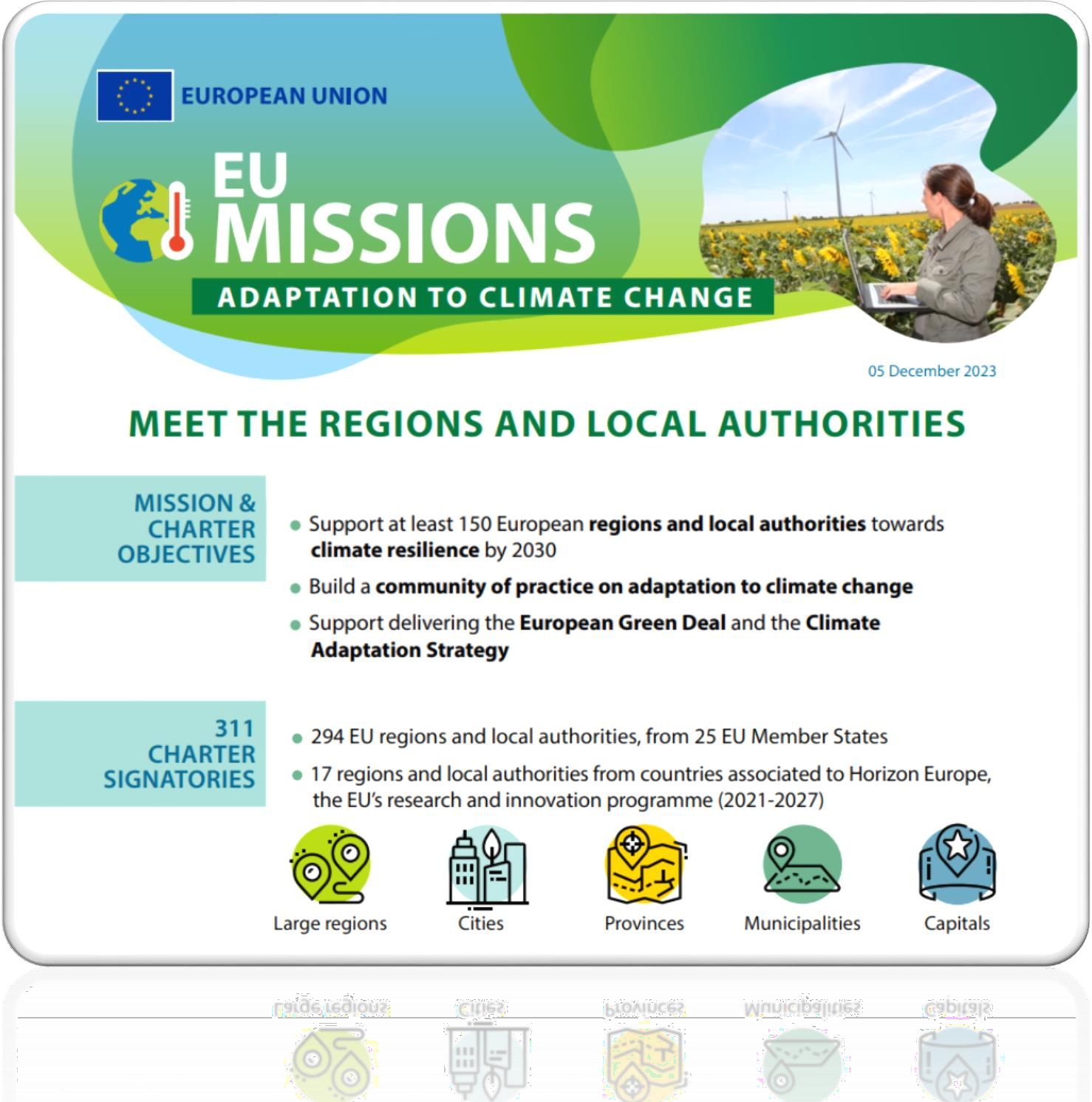 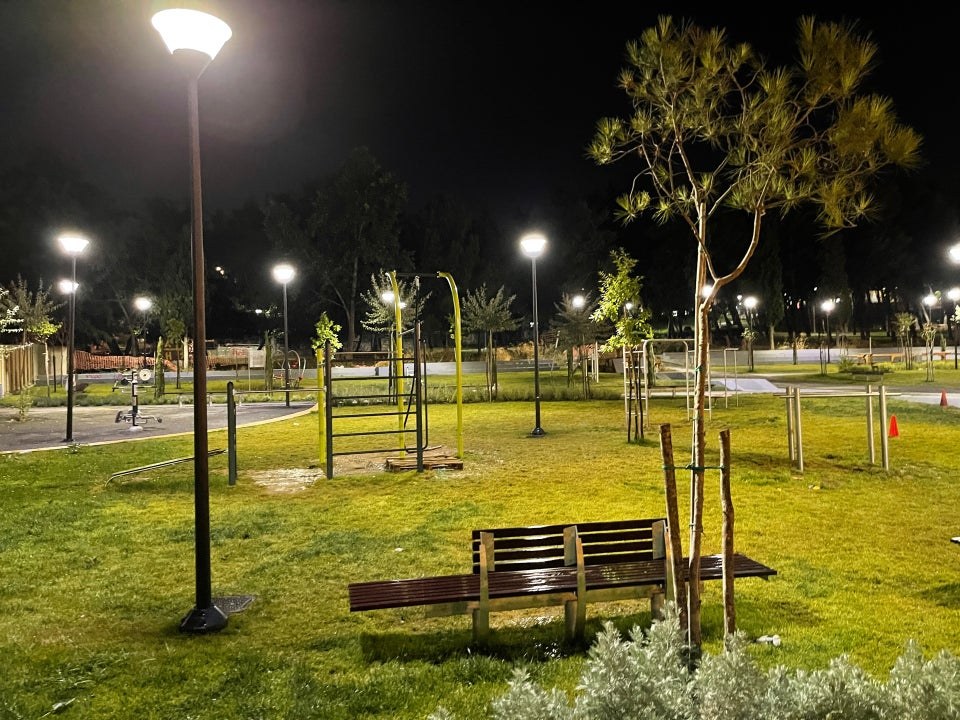 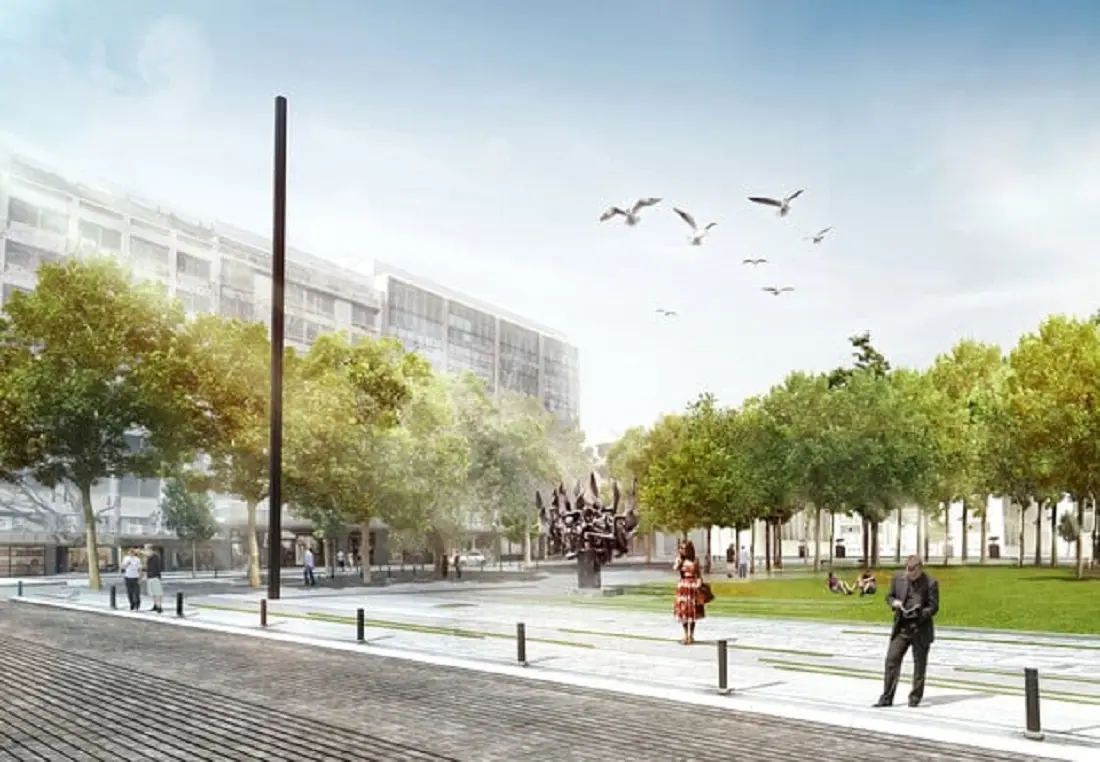 © European Union, 2023
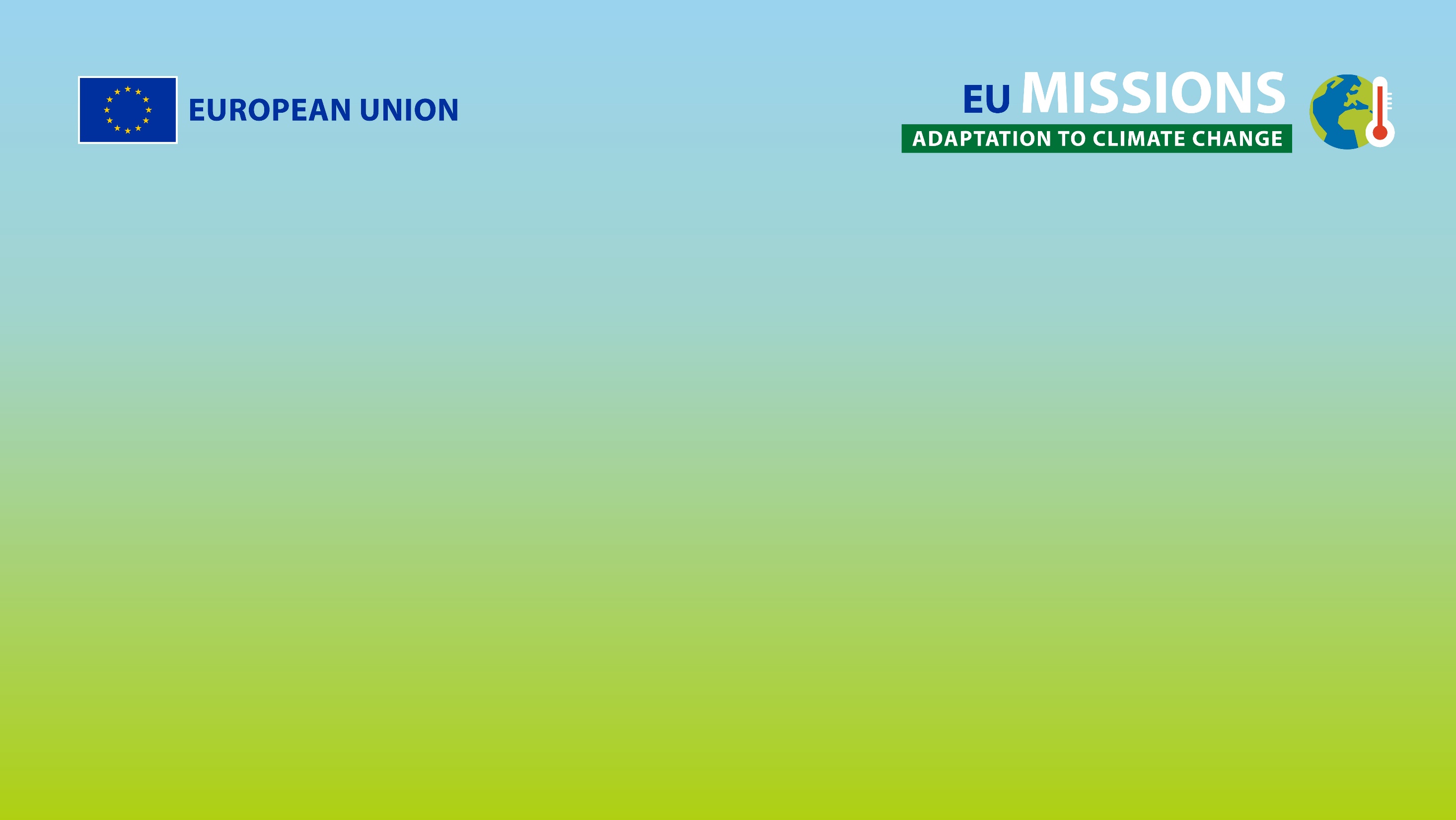 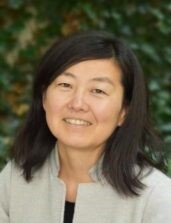 Project showcase
Aki Ishiwa
Head Policy Officer, Region Emilia Romagna
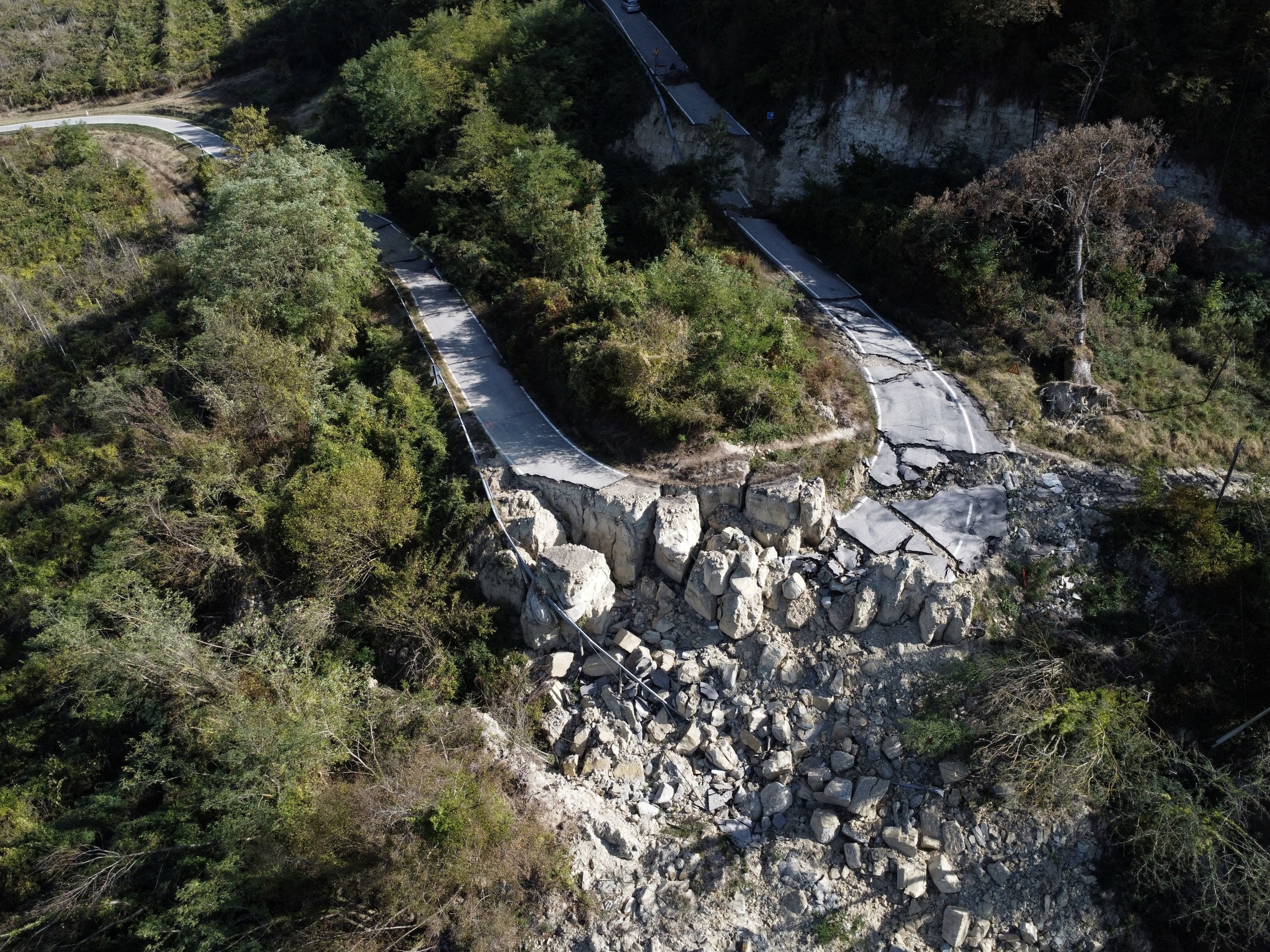 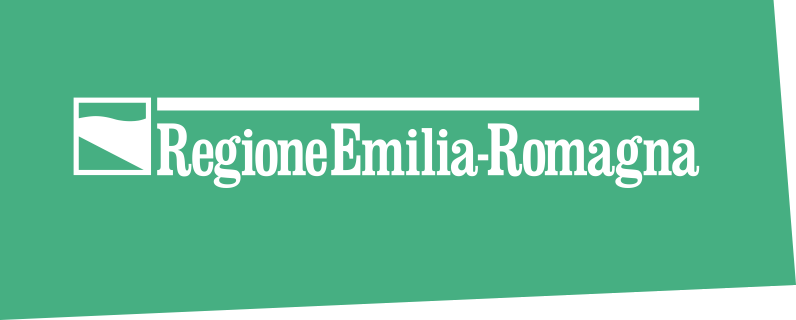 Emilia-Romagna adaptation to climate change and the link with Eu missions

Aki Ishiwa, Region Emilia-Romagna
Delegation to the EU
23 may 2024
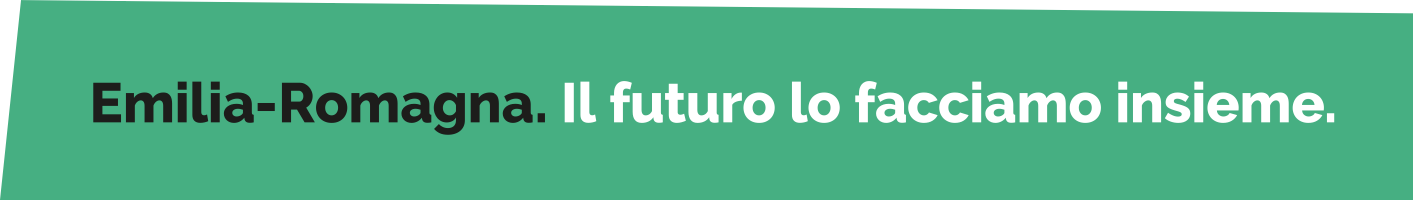 E
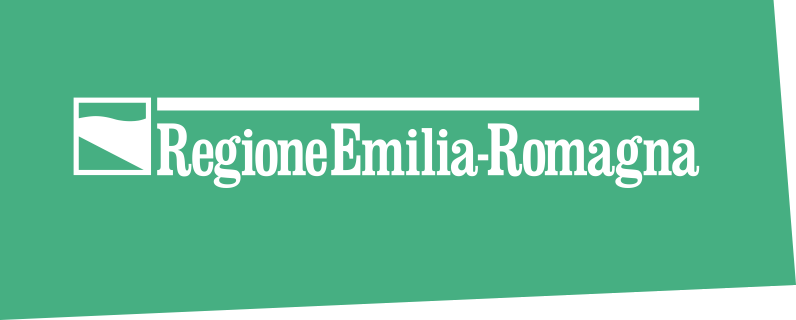 EMILIA-ROMAGNA 
A EUROPEAN REGION
EMILIA-ROMAGNA:
A EUROPEAN REGION
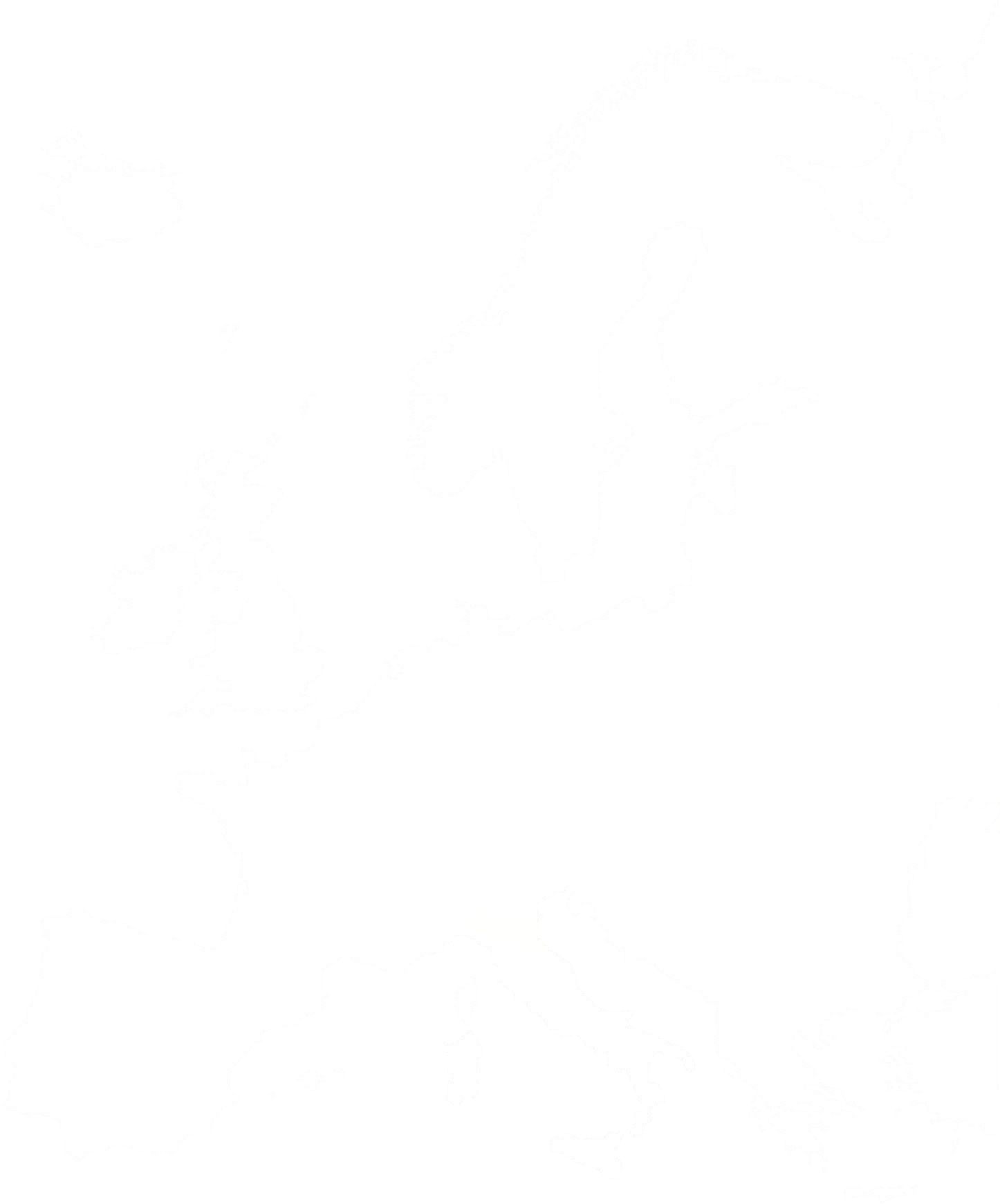 A Pact for job and climate
Mitigation and adaptation strategy
Data Valley (ECMWF, HPC Leonardo)
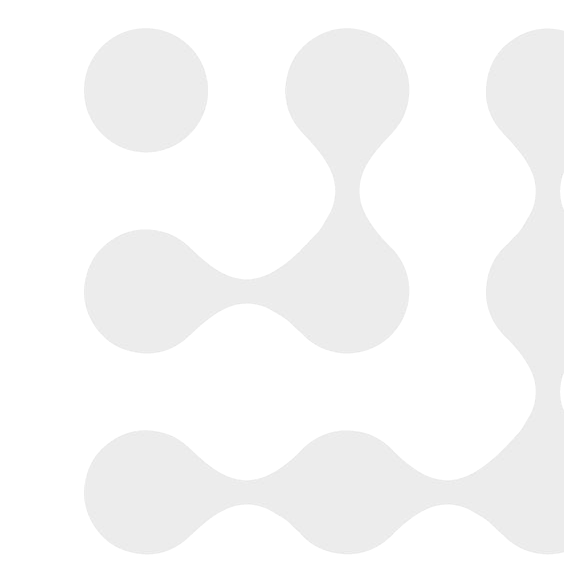 +13%
GDP PER CAPITA
than EU27 average
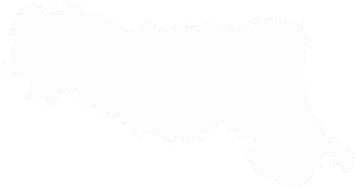 1
Region
1st
EXPORT PER  CAPITA
Source: ISTAT 2021
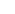 Source: EUROSTAT 2021
1
Metropolitan city
BOLOGNA
PROVINCES:
Ferrara
Forlì-Cesena
Modena
Parma
Piacenza
Ravenna
Reggio Emilia
- Rimini
Municipalities
8
POPULATION
4.5
HIGHER
EMPLOYMENT
than national and EU  average
million inhabitants
Unemployment 5,5%
Source: EUROSTAT 2021
330
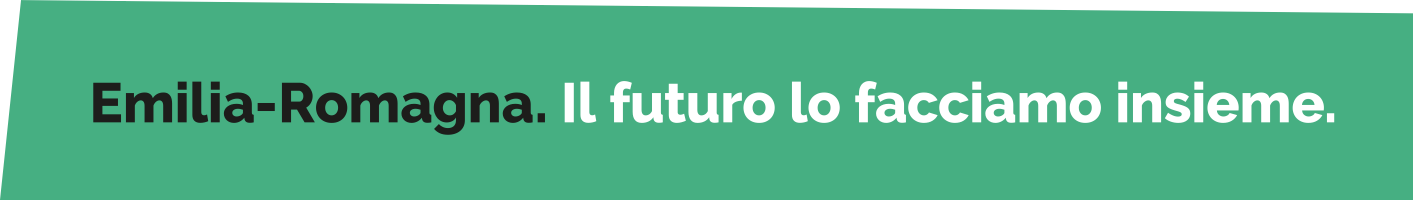 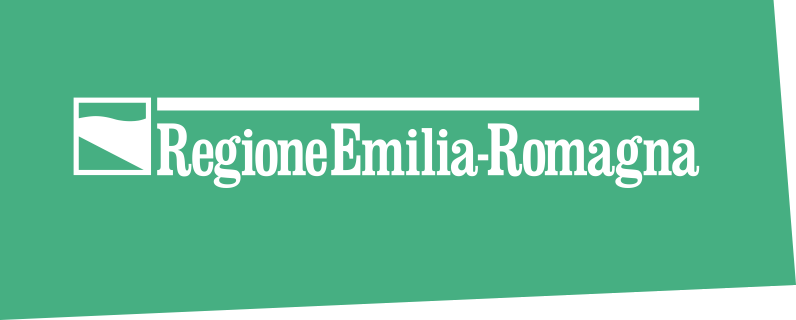 Pact for Work and Climate
(DGR n.1899/2020)
THE REGION'S 4 CHALLENGES THROUGH THE PACT FOR WORK AND CLIMATE PACT (60 SIGNATORIES)
Emilia-Romagna region of
KNOWLEDGE AND KNOW-HOW
through 4 cross-sectoral processes:
Emilia-Romagna region  of
ECOLOGICAL TRANSITION
DIGITAL TRANSFORMATION
SEMPLIFICATION PACT
LEGALITY
PARTIPATION
57
Emilia-Romagna region of
RIGHTS AND DUTIES
Emilia-Romagna region of WORK, 
ENTERPRISES AND OPPORTUNITY
GOALS CONNECT WITH THE ECOLOGICAL TRANSITION
1000 km of new bike lanes by 2025
Carbon neutrality by 2050
100% energy renewables  by 2035
Reduction of the 20% private motorized traffic by 2025
Implement 2,500 charging points by 2025
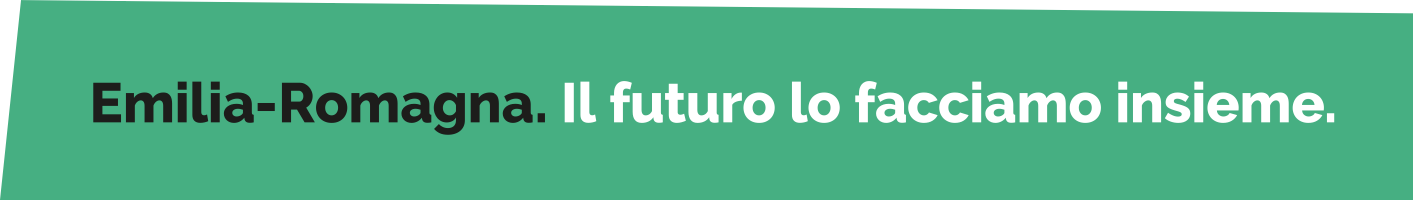 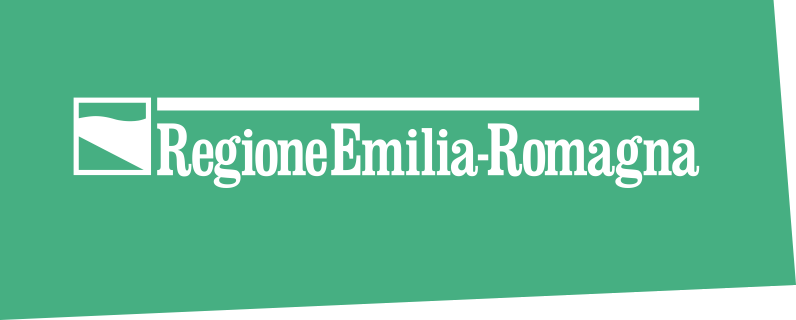 Drought emergency in 2022 until April 2023
The Po river, the main Italian river, from which the Region Emilia-Romagna draws around 50% of total water consumption, reaches the historical minimum flow value of 114 m3/sec in July 2022. The intrusion of the salt wedge from the Po delta reaches 39 km from the coast. 
The water accumulation of the mountain dams and of the large regulated lakes of the Po basin is generally lower than the average of the period and the regulation limits.
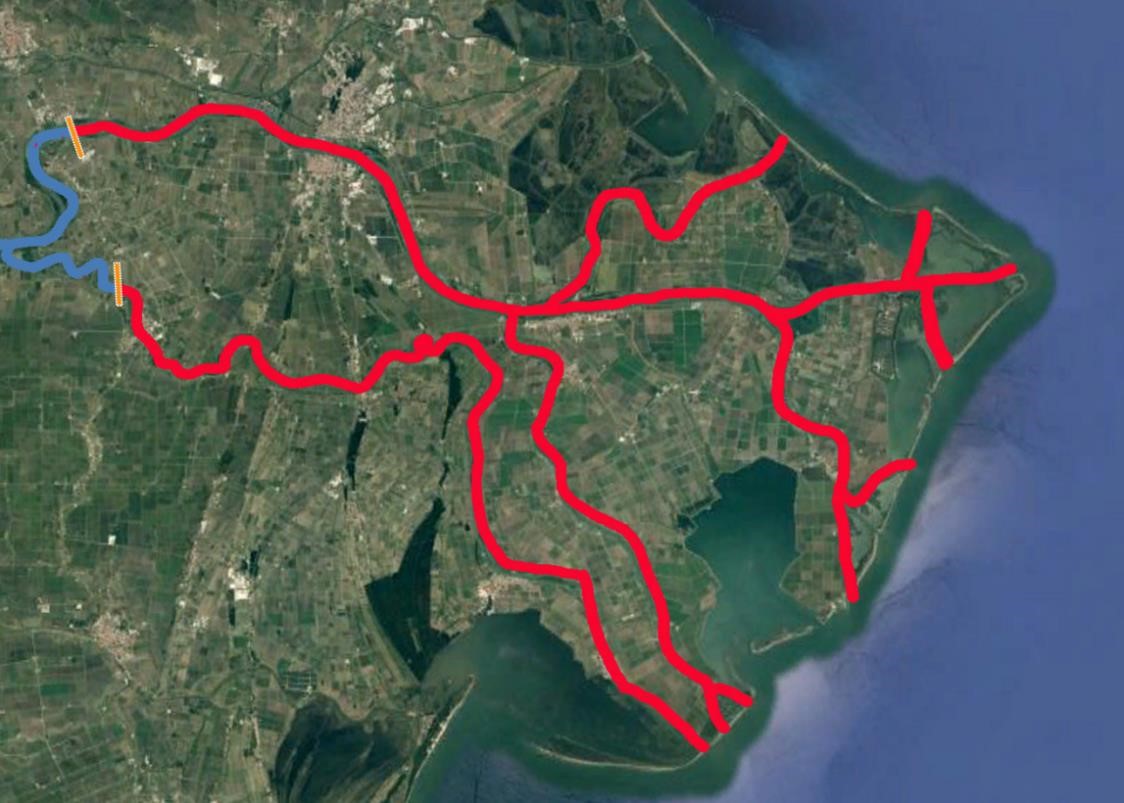 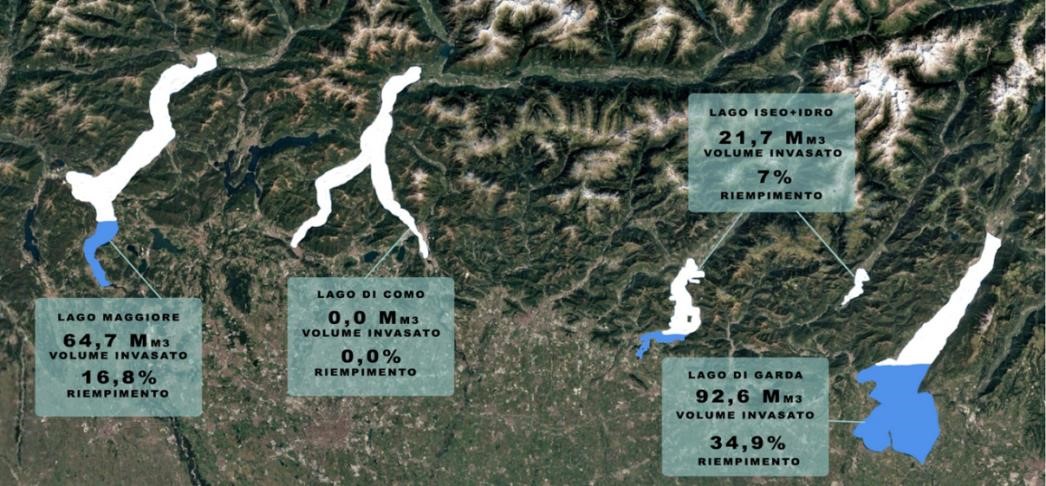 Strong measures are needed to support the flows of the Po river in the downstream section in order to:
guarantee the drinking water supplies of various Provinces
prevent the rise of the salt wedge
reduce the deterioration of surface and underground water bodies!
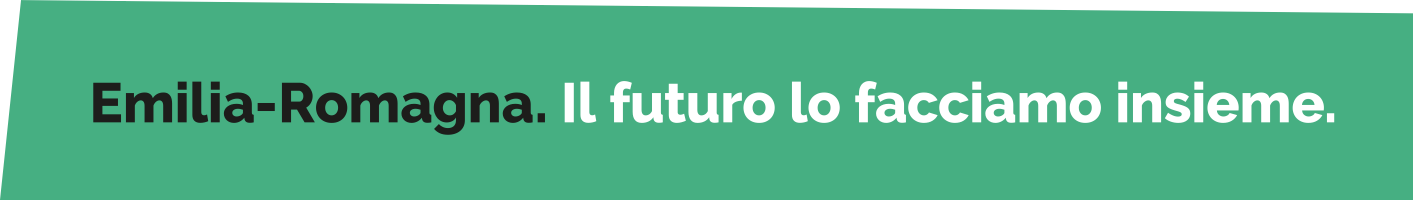 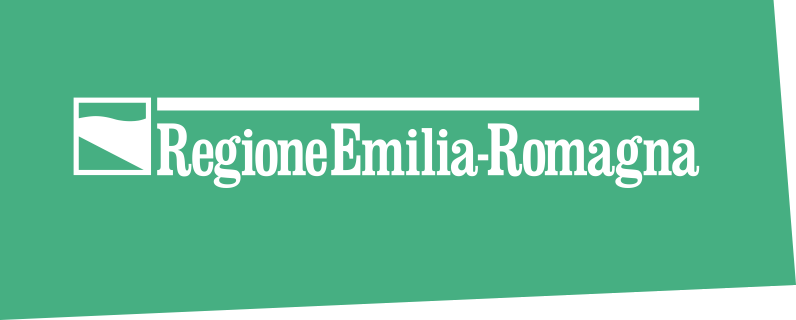 The May 2023 flood in Emilia-Romagna
Combined meteoric event 1-4 May and 16-18 May 2023: exceptional in terms of its intense, extensive and persistent character with 4.5 billion m3 falling over an area of 16,000 km2 
return times in many watercourses far exceeding 500 years 
23 waterways affected by bank overflows/breaks for a total flood volume estimated at approximately 350 million m3 with flooding of approximately 540 km2 
in the plains in the hilly and Apennine areas 77,000 landslides for a total area of 81.51 km2 
15 dead, 36,600 people displaced 
311 buildings affected by landslides 
1959 road sections interrupted or partially damaged by landslides
 5 railway sections interrupted due to landslides or collapse of embankments
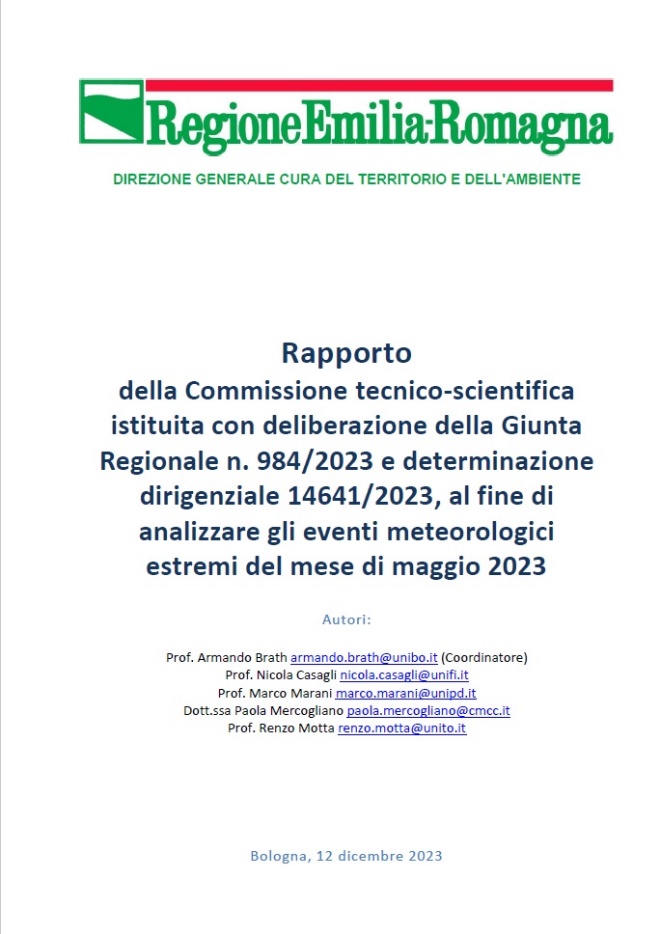 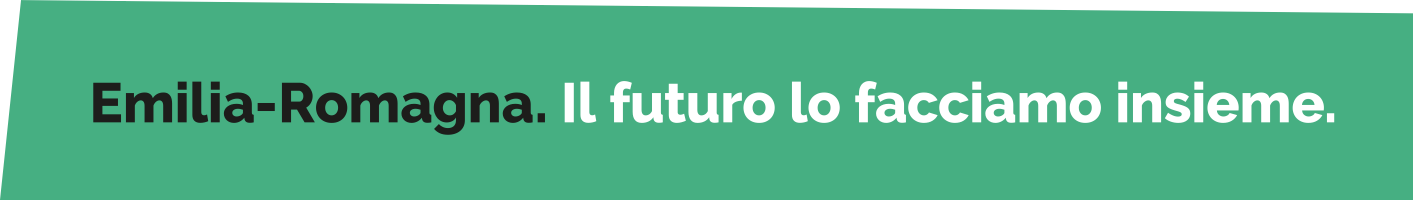 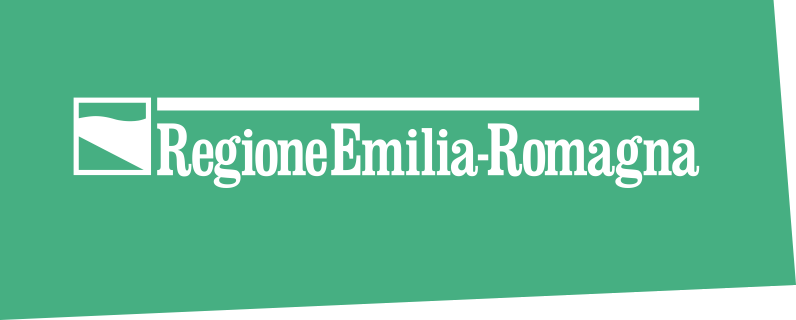 The May 2023 flood in pictures
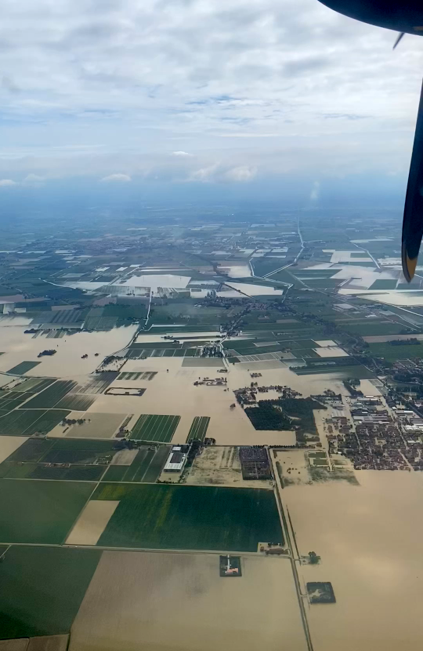 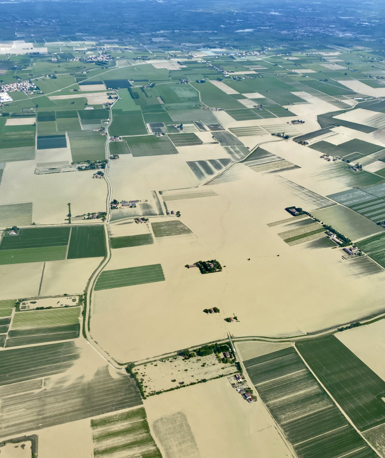 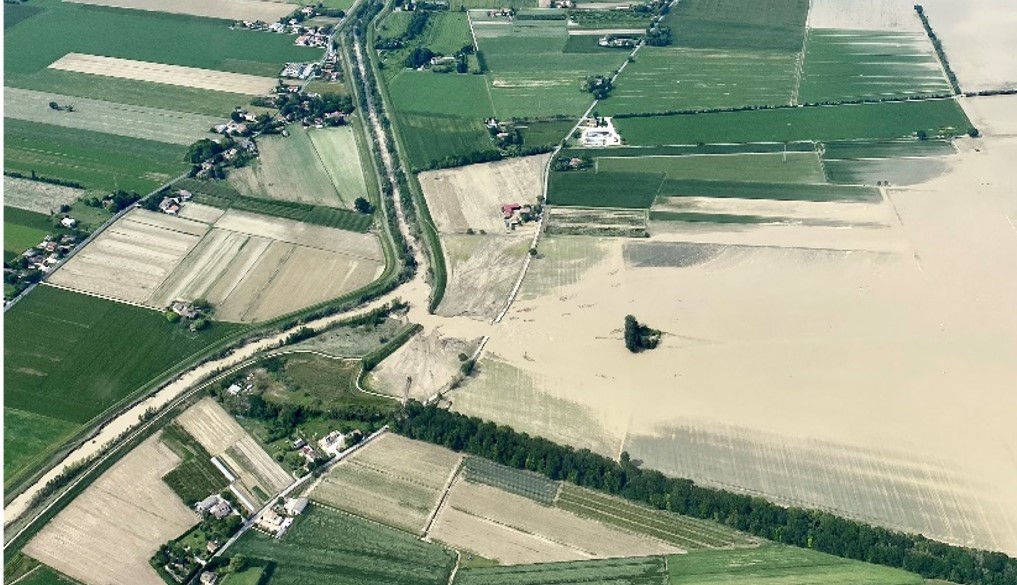 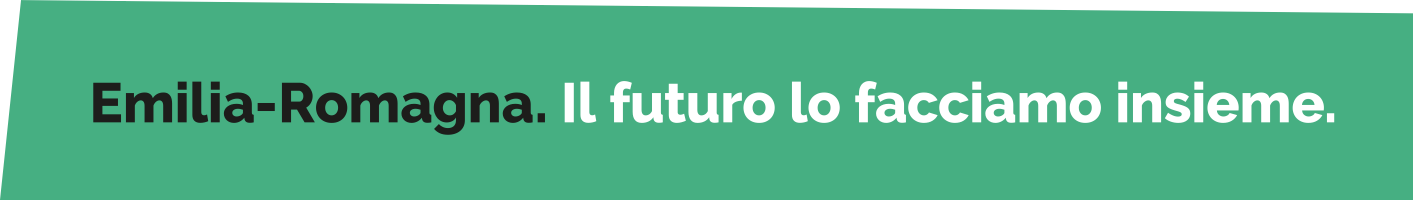 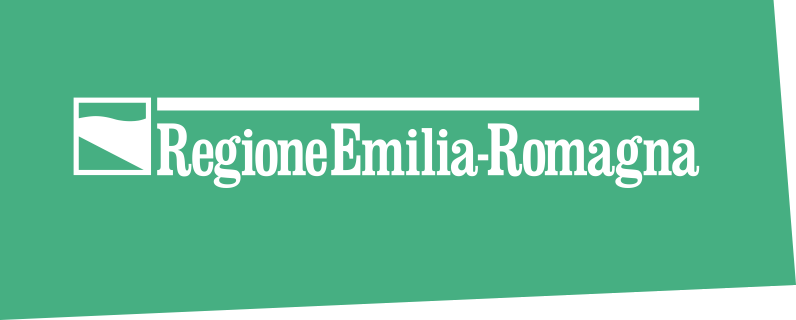 Building back: a paradigm shift needed
We cannot longer plan the infrastructures and works on the “return period”, because the climate events occurs with unforeseen frequency and rapidity. We need to build back investing more on prevention than in reconstruction; Infrastructural works are to be combined with intervention with civil protection to minimize the residual risk.
Need to work on the plains, but also on the hills and mountains at the same time and adopt Territorially Forestry Plans at river basin scale
Carry out works of stabilization of single slopes and regulation of surface waters, with attention to the minor hydrographic network, coupled with a correct maintenance of the territory, the adoption of good agricultural-forestry-pastoral practices and the management of fossorial animals
Raise the level of protection from flood phenomena compared to the levels guaranteed by the protection works currently planned in the area: flood lamination works
Allow more space to rivers, and base the maintenance of riparian vegetation on management plans that guarantee the best balance between hydraulic needs and the ecosystem services performed
Revisit the planning of interventions in the logic of minimizing of residual risks
Use controlled flooding of specific portions of territory, of lesser value than other areas affected by greater exposure in terms of settled assets and values, external to the current defensive system
Fully implement the regional urban planning law in urban regeneration and in the protection of areas susceptible to be flooded or at risk of instability
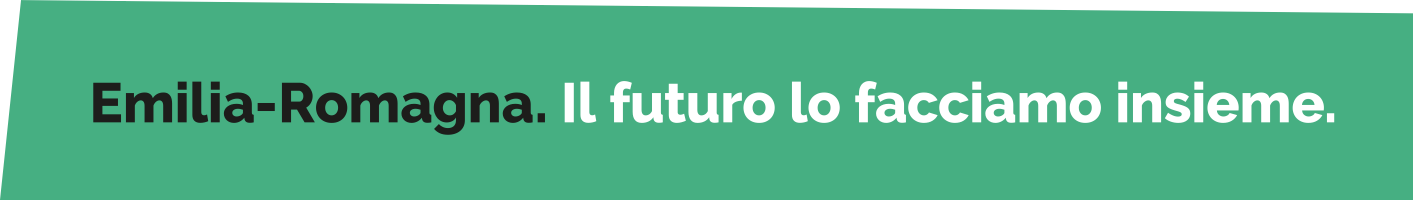 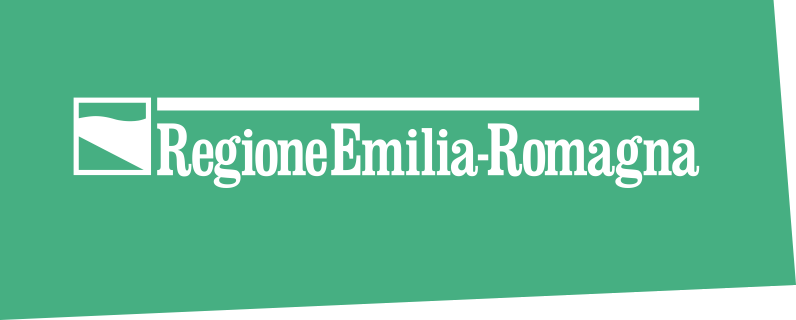 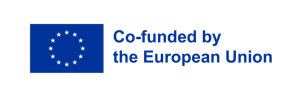 ARCADIA
Transformative climate resilience by Nature-based Solutions in the continental bio-geographical region
Some figures
43 partners
30 Public bodies & Agencies
10 Research and Accademia
3 Companies
9 Countries
5 model regions
IT, AT, HR, SE, DK
3 fellow regions
BG, RO, SI
+ NL
≅ 18,5M€ total value
≅ 17,5M€ 
EU contribution
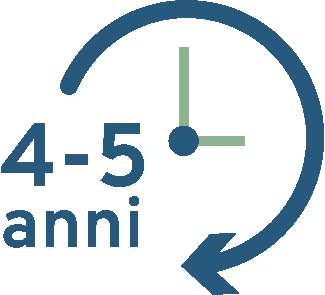 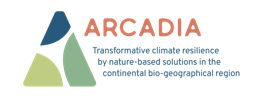 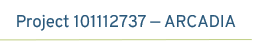 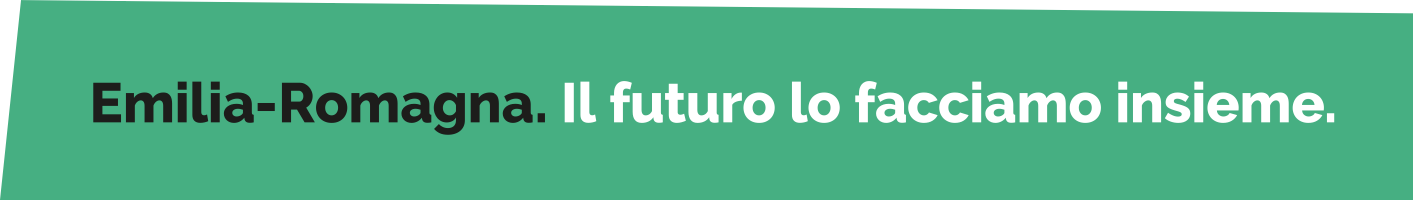 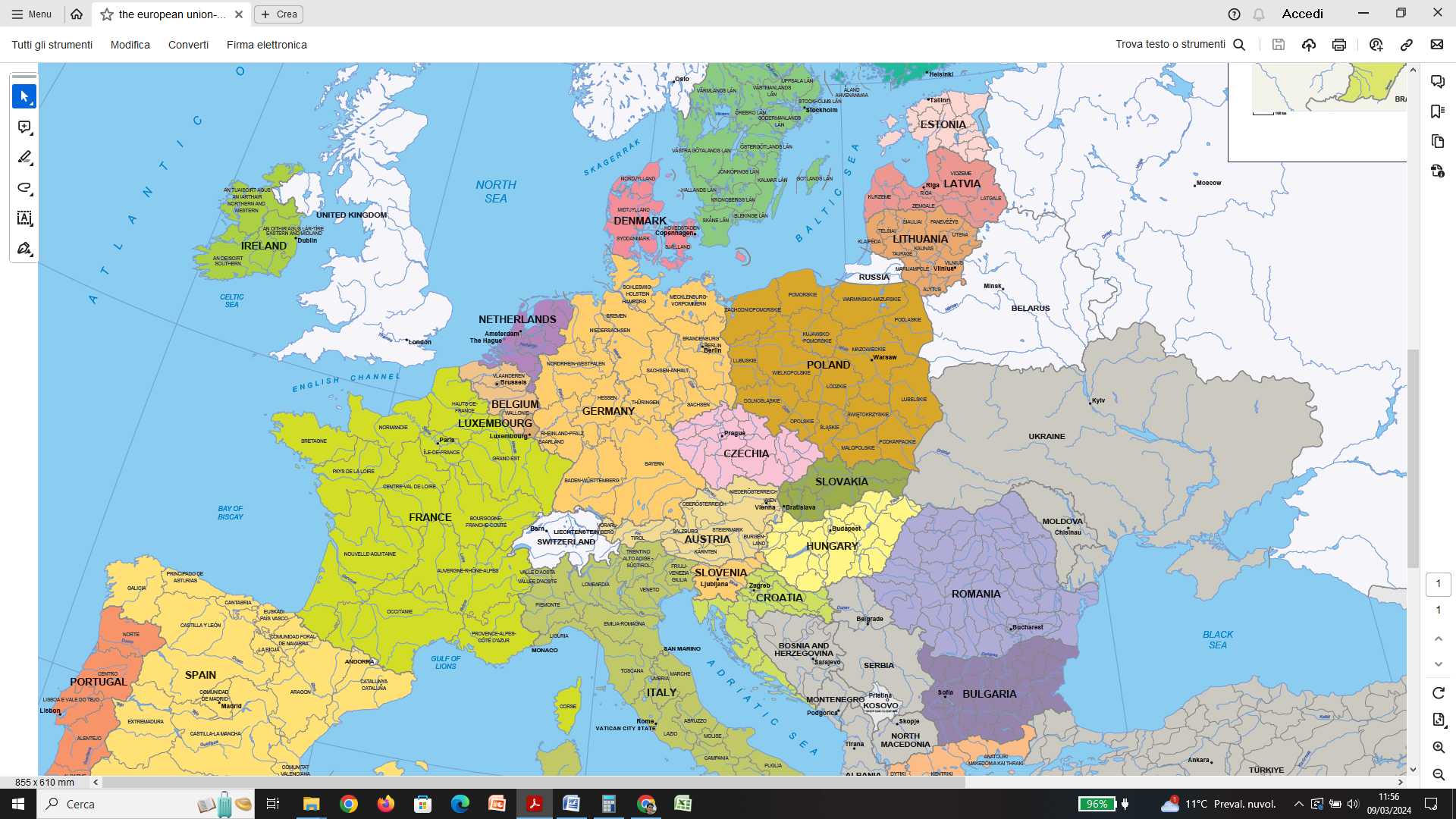 ARCADIA regions
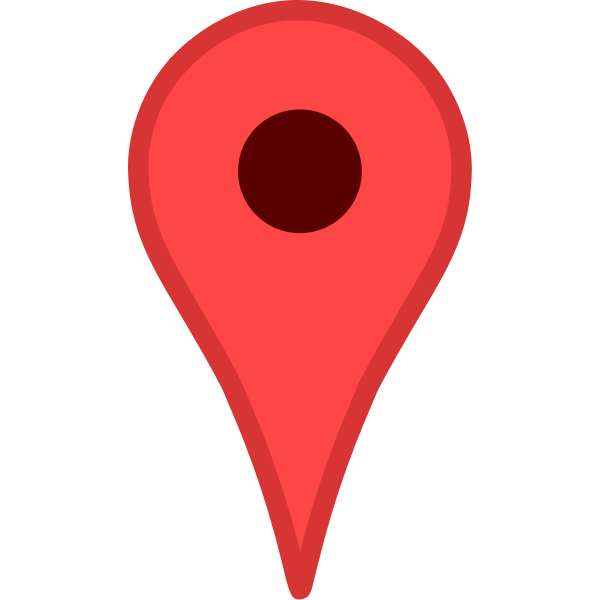 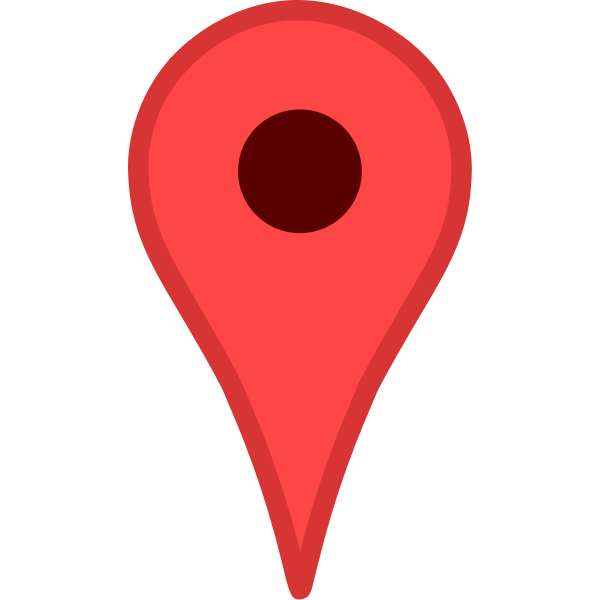 MODEL REGIONS
Emilia-Romagna, Italy
Lower Austria, Austria
Zagreb; Krapina-Zagorje, Croatia
Skåne, Sweden
Funen, Denmark

FELLOW REGIONS
Plovdiv, Bulgaria
Centru, Romania
Podravje, Slovenia
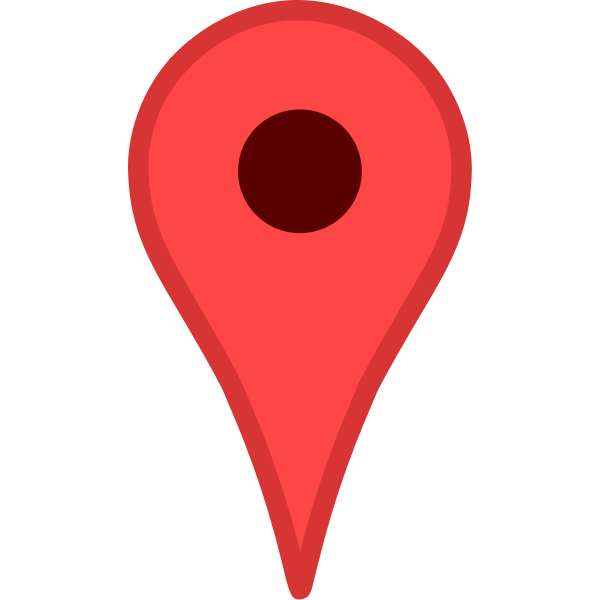 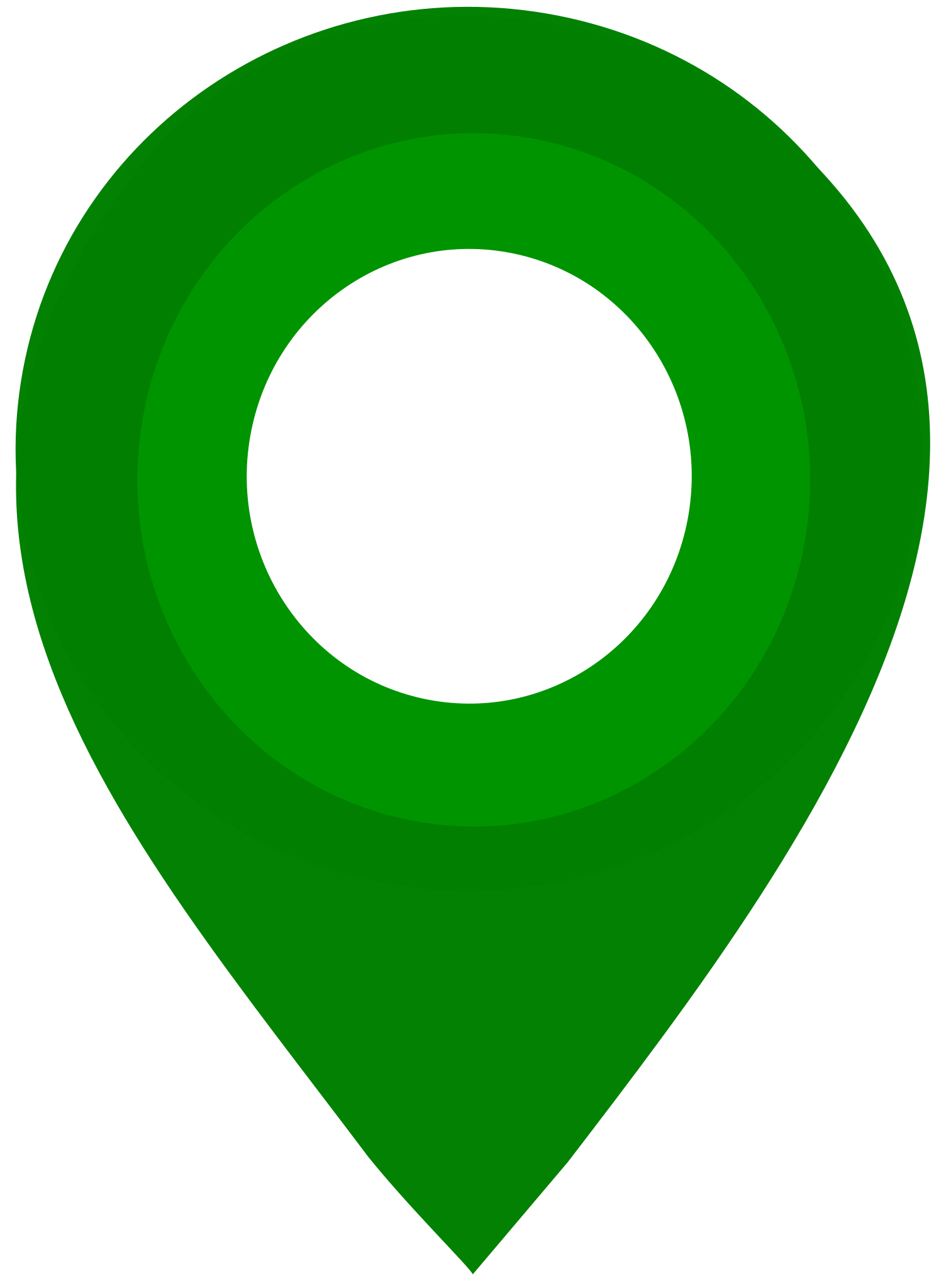 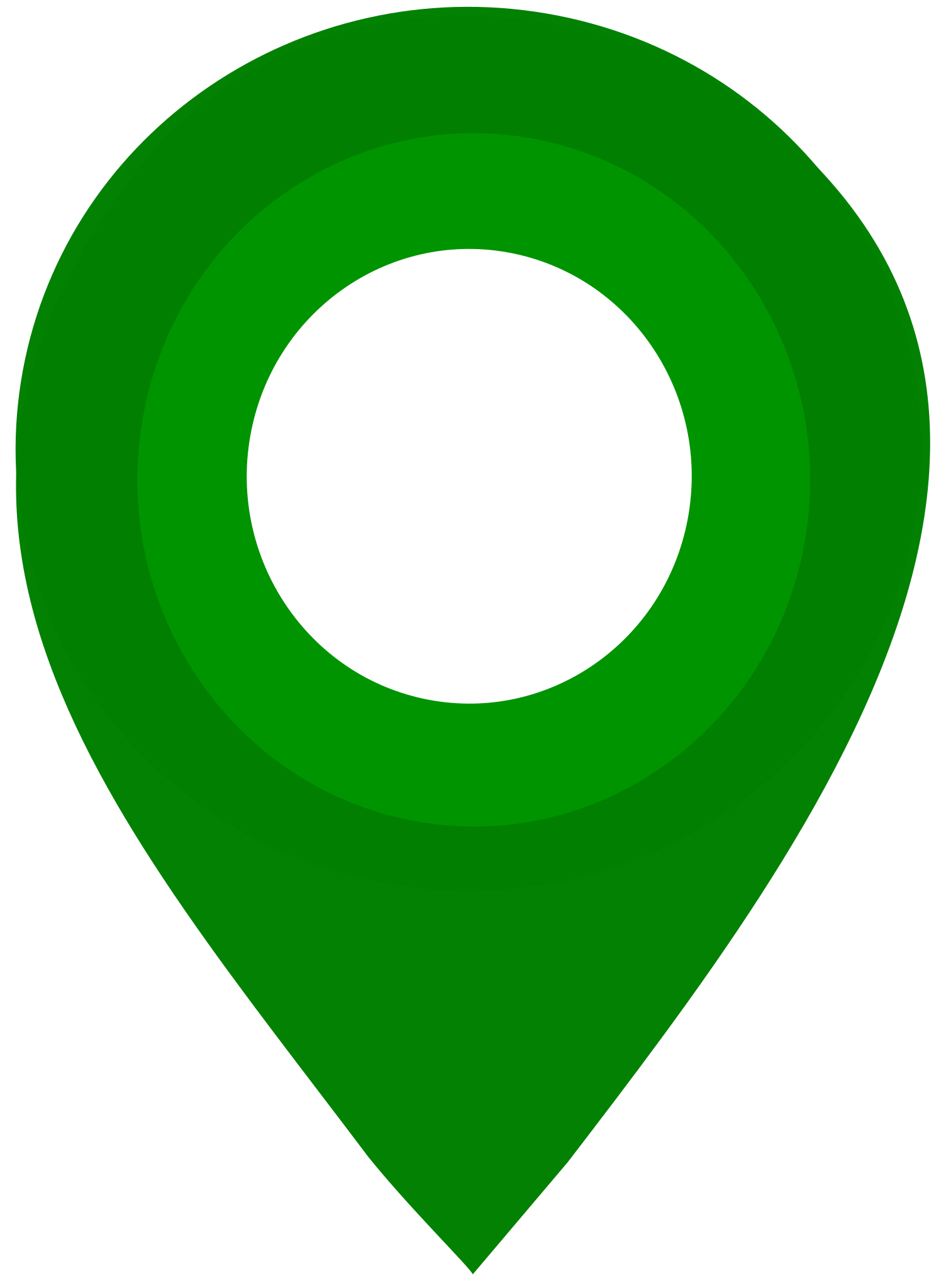 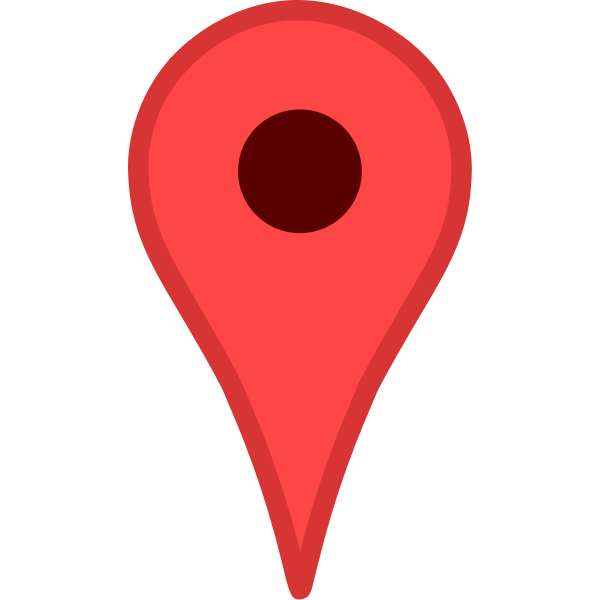 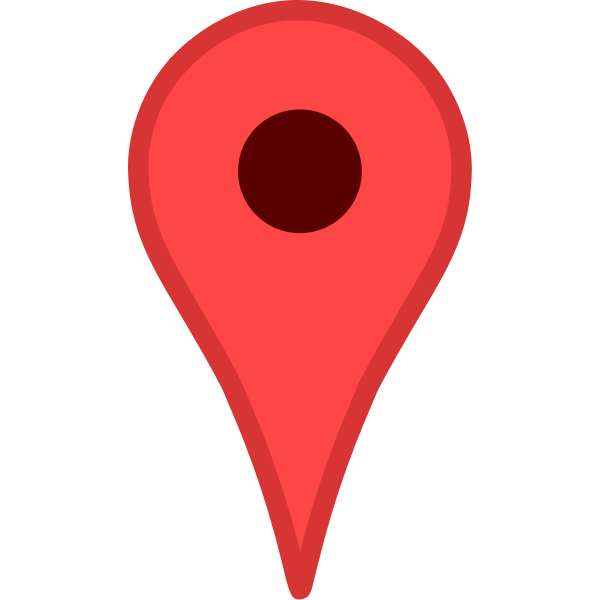 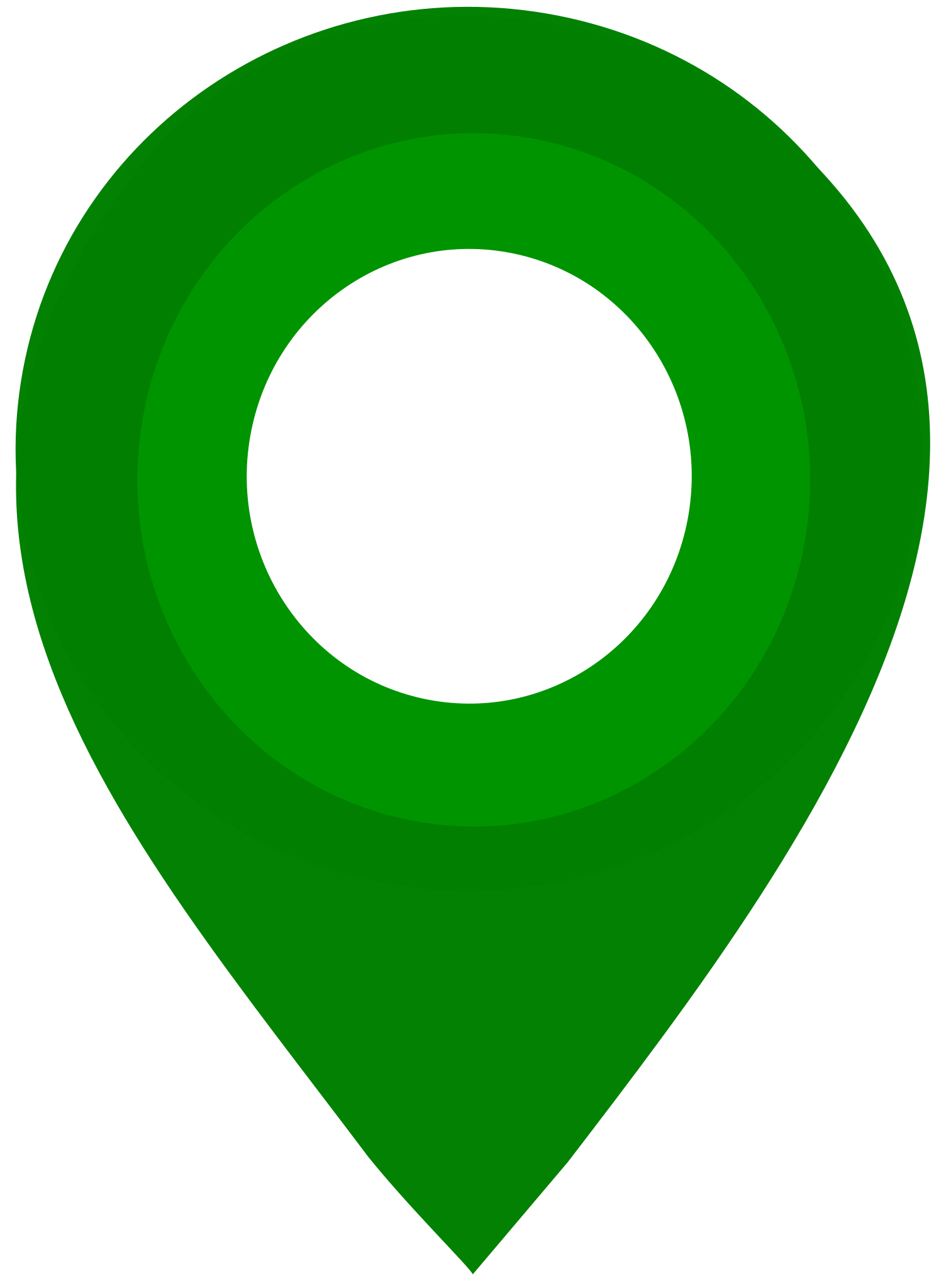 Map: excerpt  from: https://op.europa.eu/s/zhss modified by the author of this presentation.   
Author of theoriginal map: Commissione europea, Direzione generale della Comunicazione, 
The European Union, Ufficio delle pubblicazioni dell’Unione europea, 2023, https://data.europa.eu/doi/10.2775/003765
63
Main project goal
Transformative Innovation
Accelerate transformative adaptation using nature-based solutions across European regions and support them in designing consistent regional blue-green infrastructure networks. 
Assist the regions & communities in accessing up-to-date, evidence-, knowhow-based, actionable knowledge, guidance, knowledge-intense tools and services. 
Foster enabling conditions and capabilities for nature based leveraged transformation and green recovery, to perform tailored risk & performance assessment, mobilise sustainable finance, close adaptation financial gap, scale-up solutions for larger impact a.
Regions &Communities
Provide knowledge, guidance, tools
Capacity to scale up via policy, financial instruments, planning
64
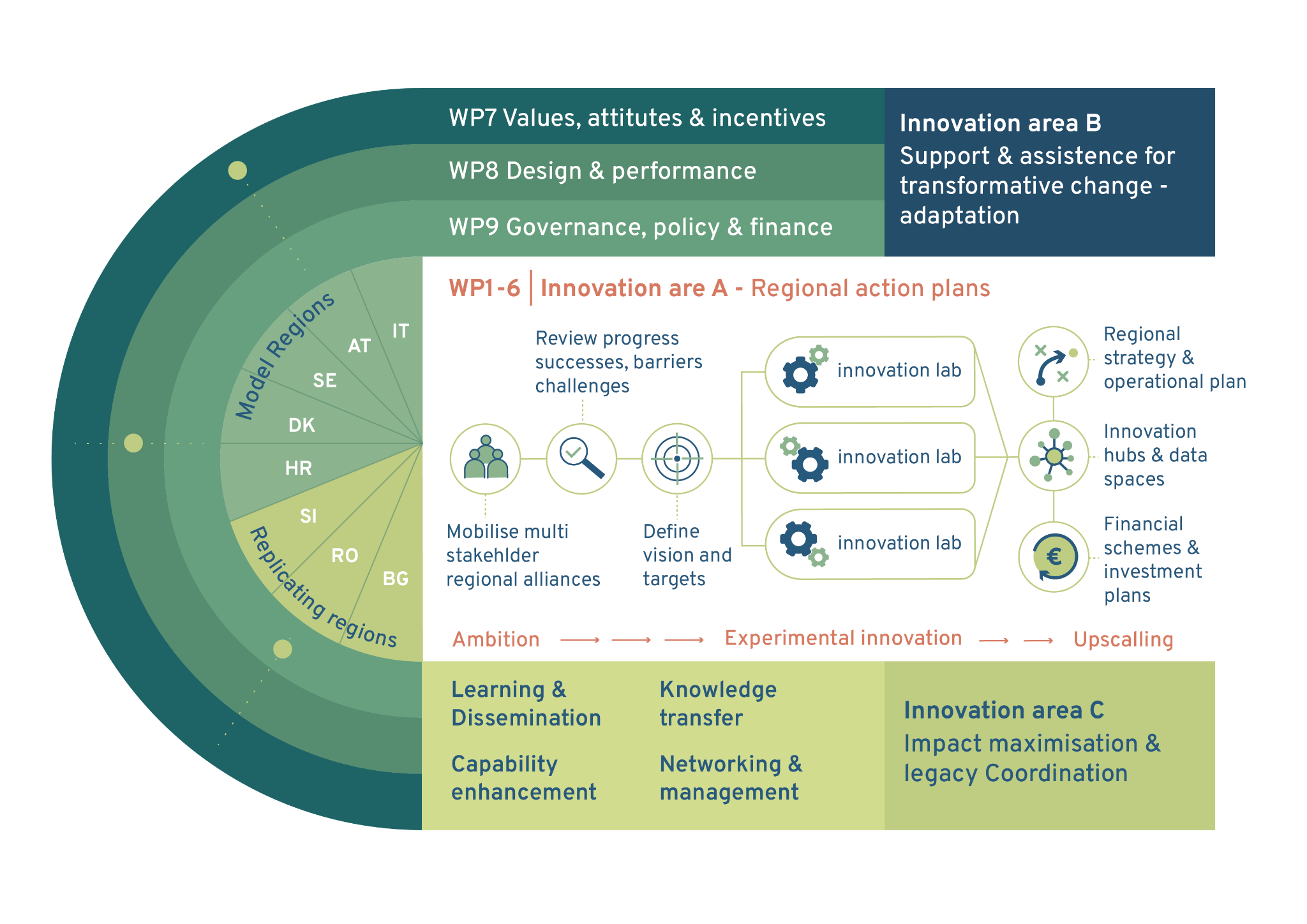 The project structure
65
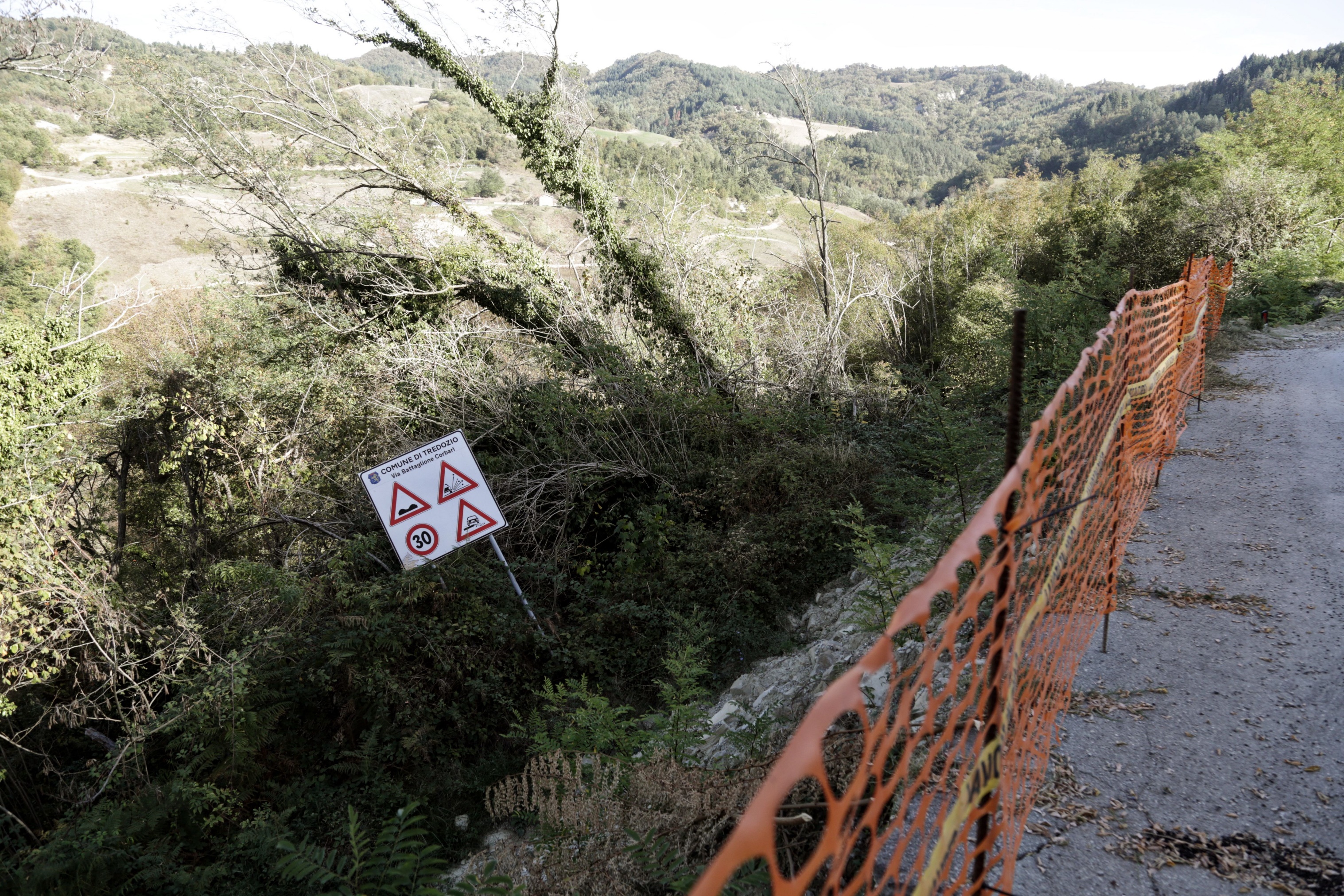 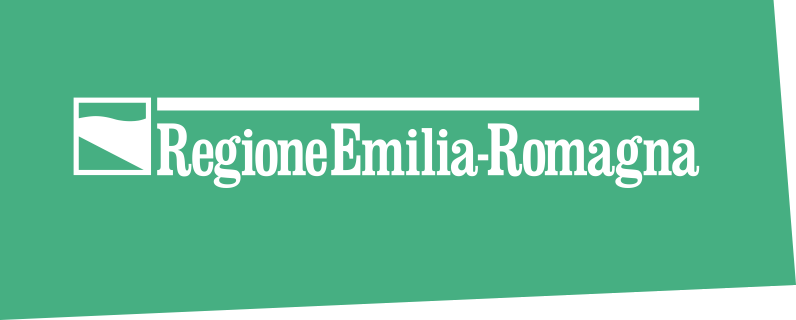 Thank you very much

Contacts: aki.ishiwa@regione.emilia-romagna.it
arcadia_project@art-er.it
E
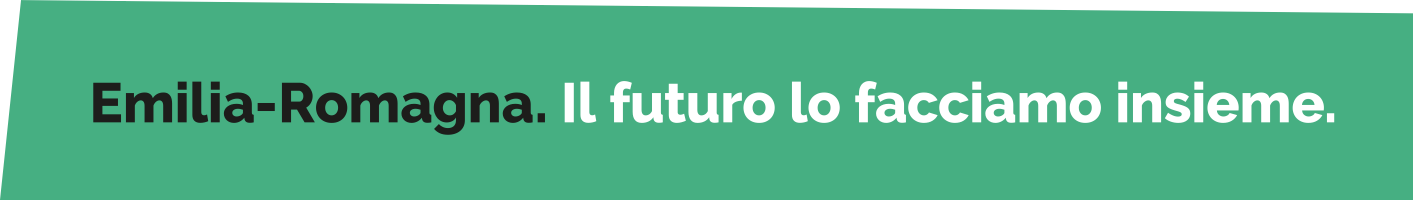 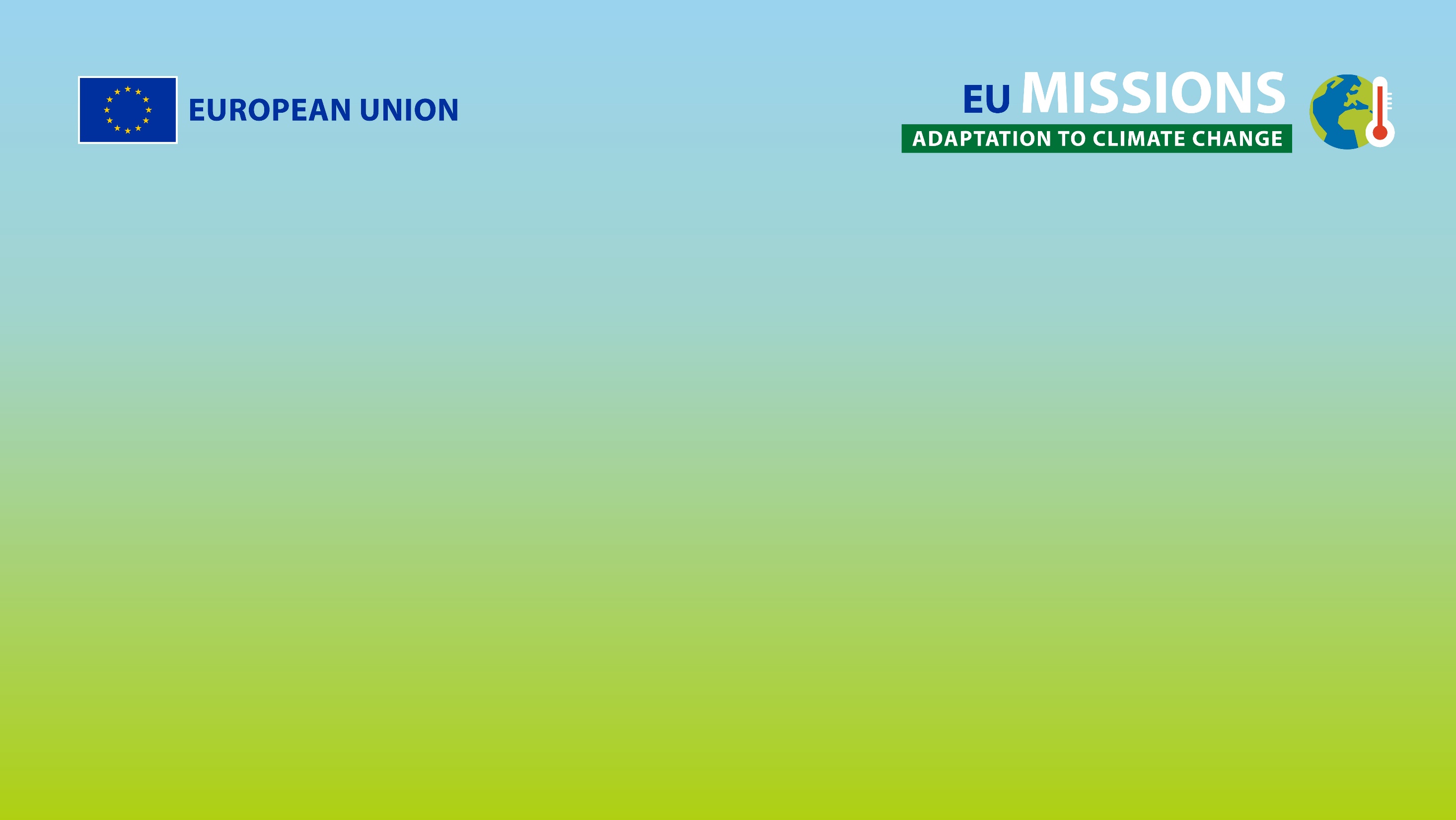 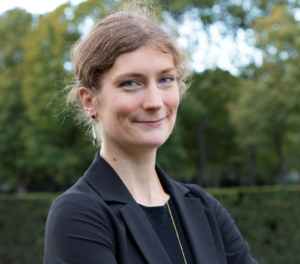 Project showcase
Zoé Buyle-Bodin
Policy Adviser, Region Normandy France
Normandy Region and the Climate Adaptation Mission
Adaptation Mission Forum
23 May 2024
Zoé BUYLE-BODIN, Normandy Region Brussels Office
zoe.buylebodin@normandie.fr
1
Climate risks and challenges in Normandy
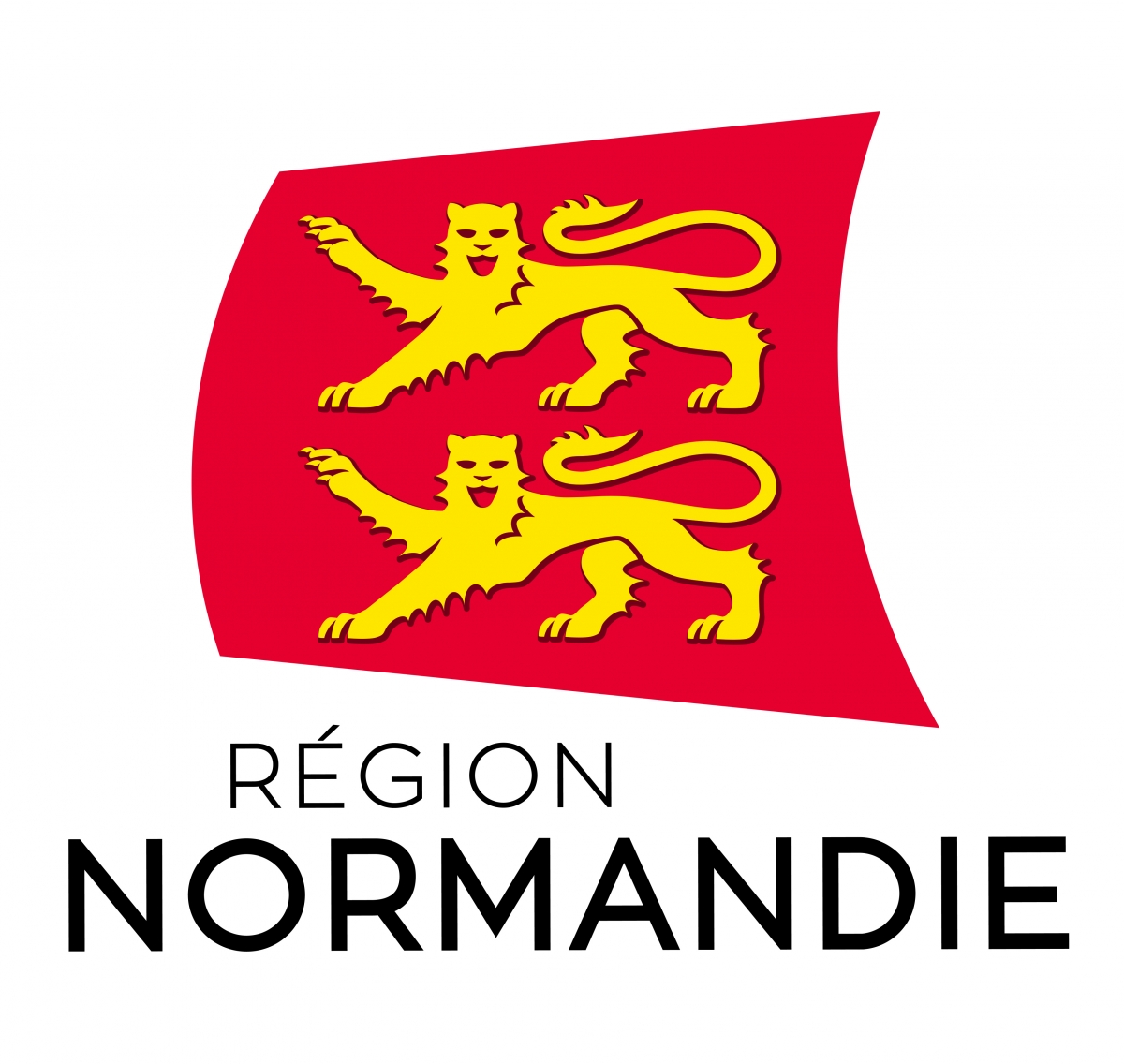 NORMANDY REGION
30 627 km² and 3,5 million inhab.

Diversity of landscapes: 
640 km of coastlines
More than 34 000 km of rivers
4 regional natural parks
An economic fluvial axis between Le Havre and Paris : the Seine river
1st french Region for oyster farming
Agriculture, Industry and Construction
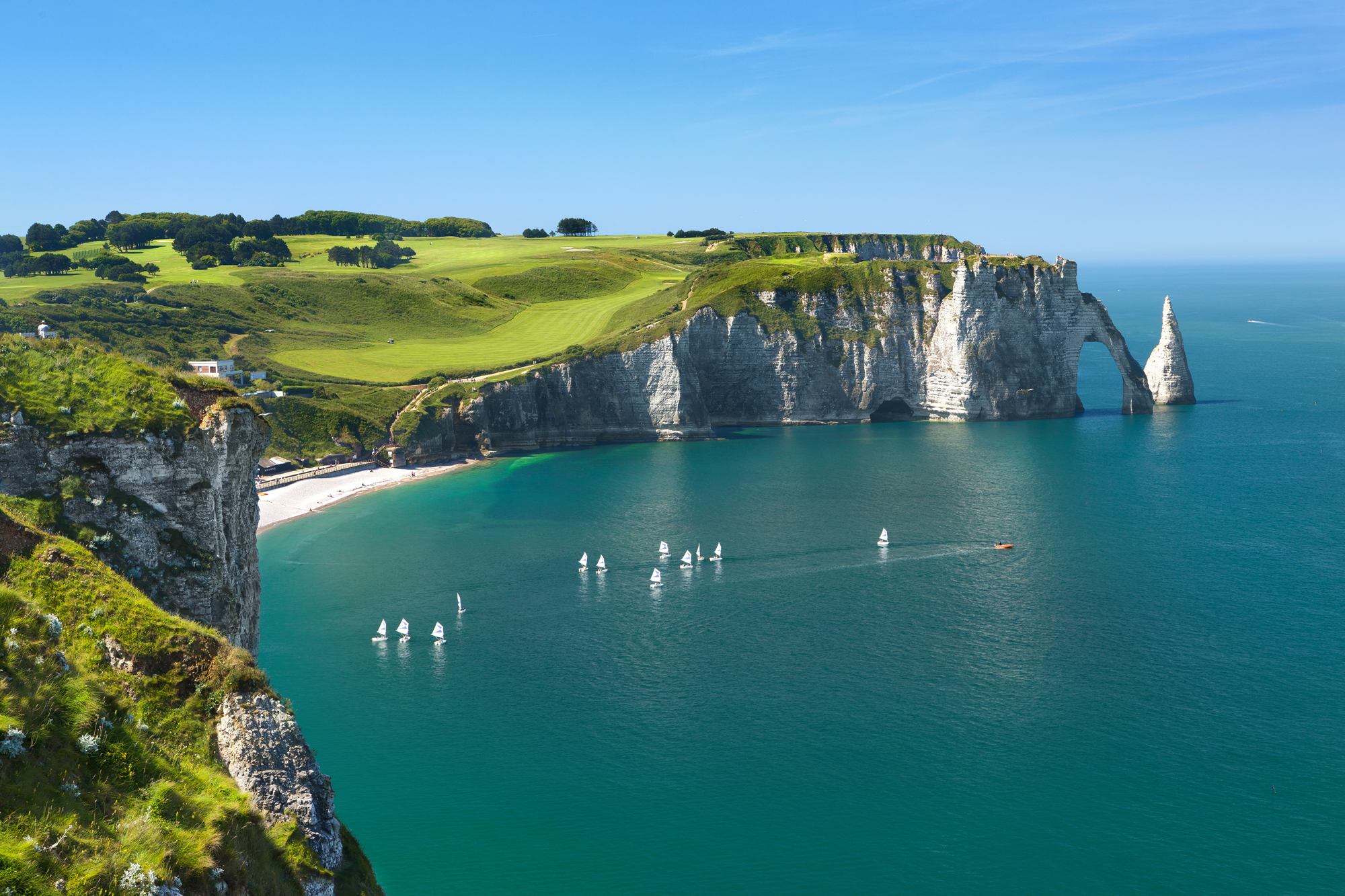 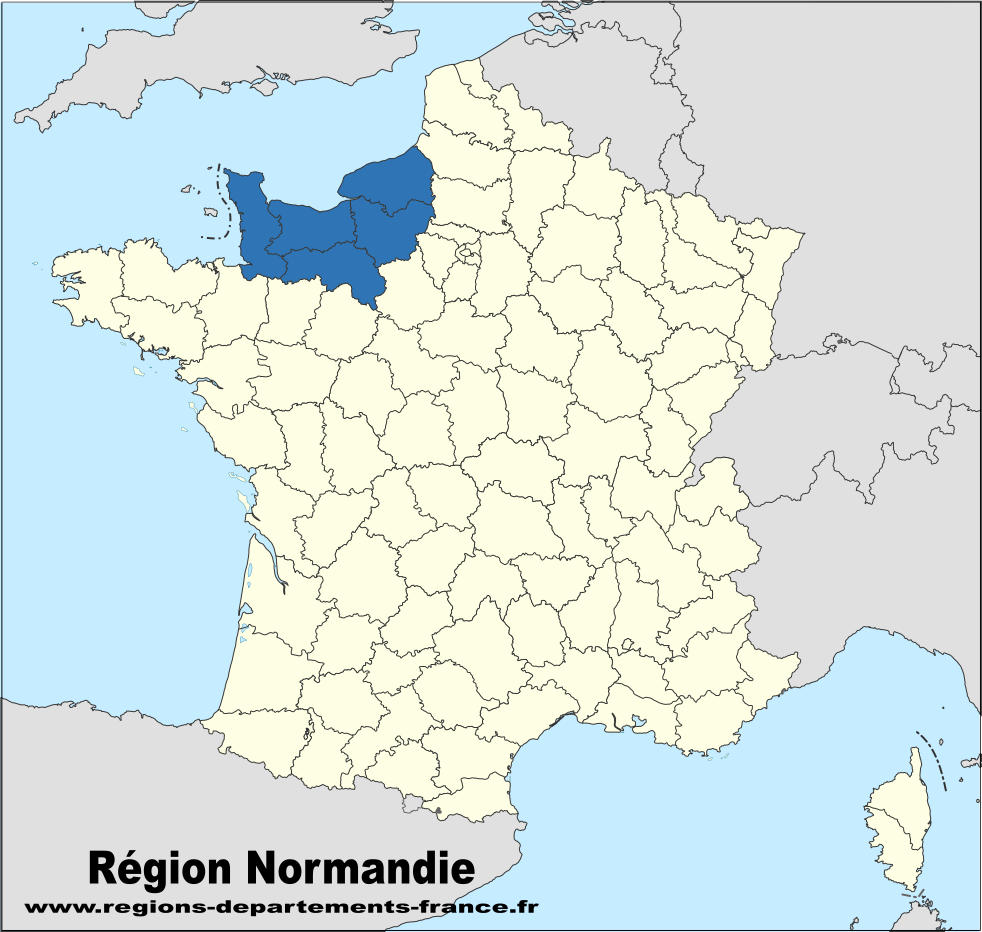 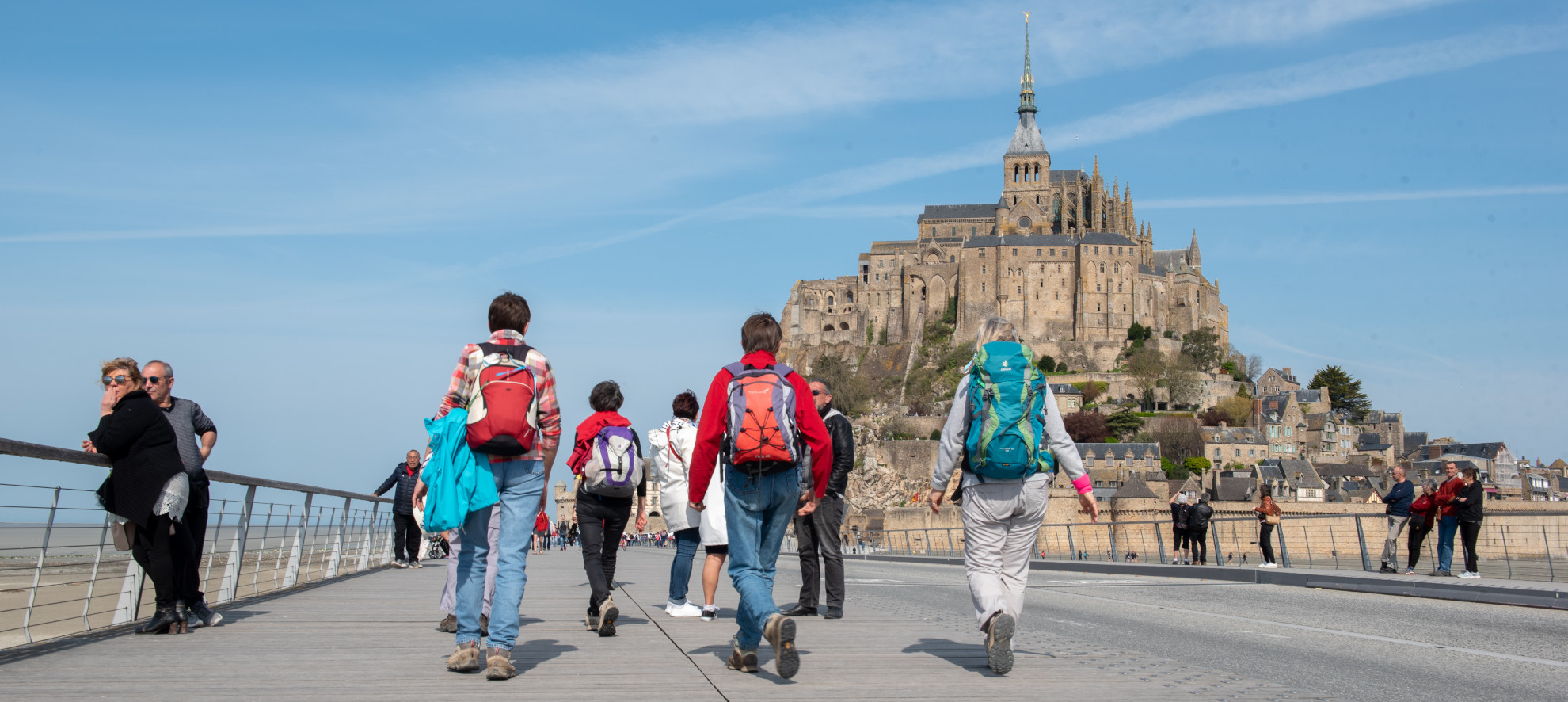 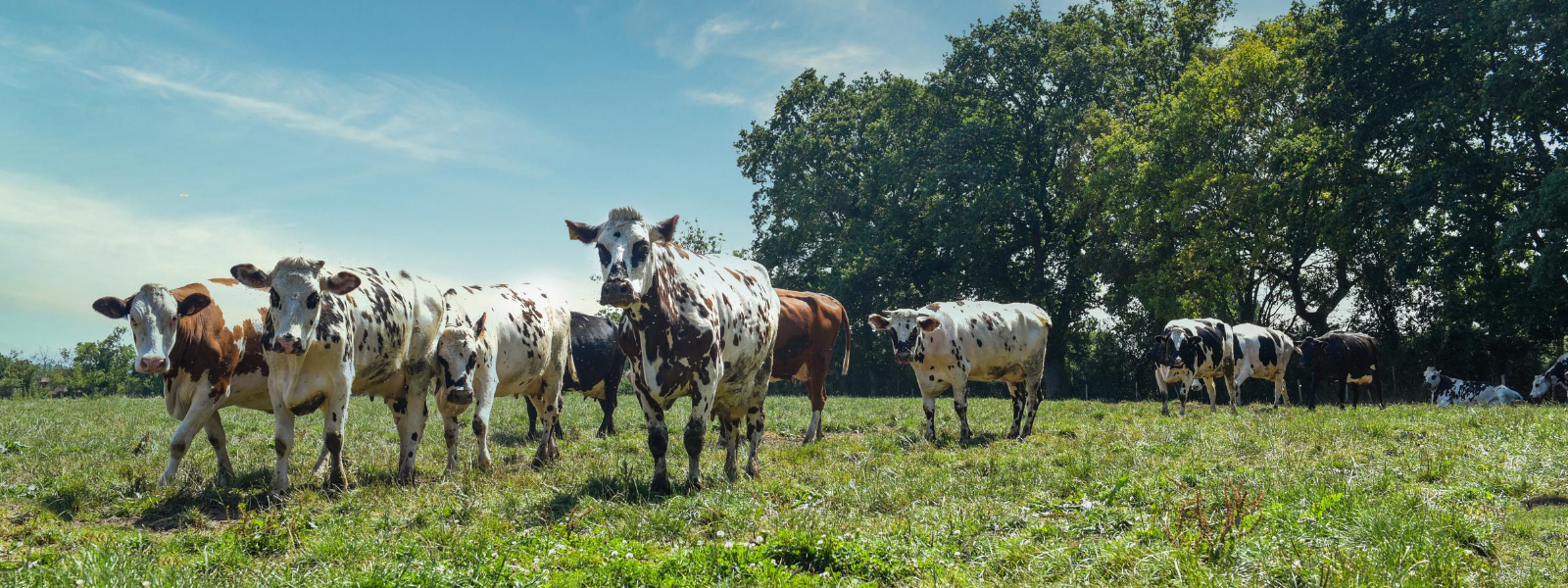 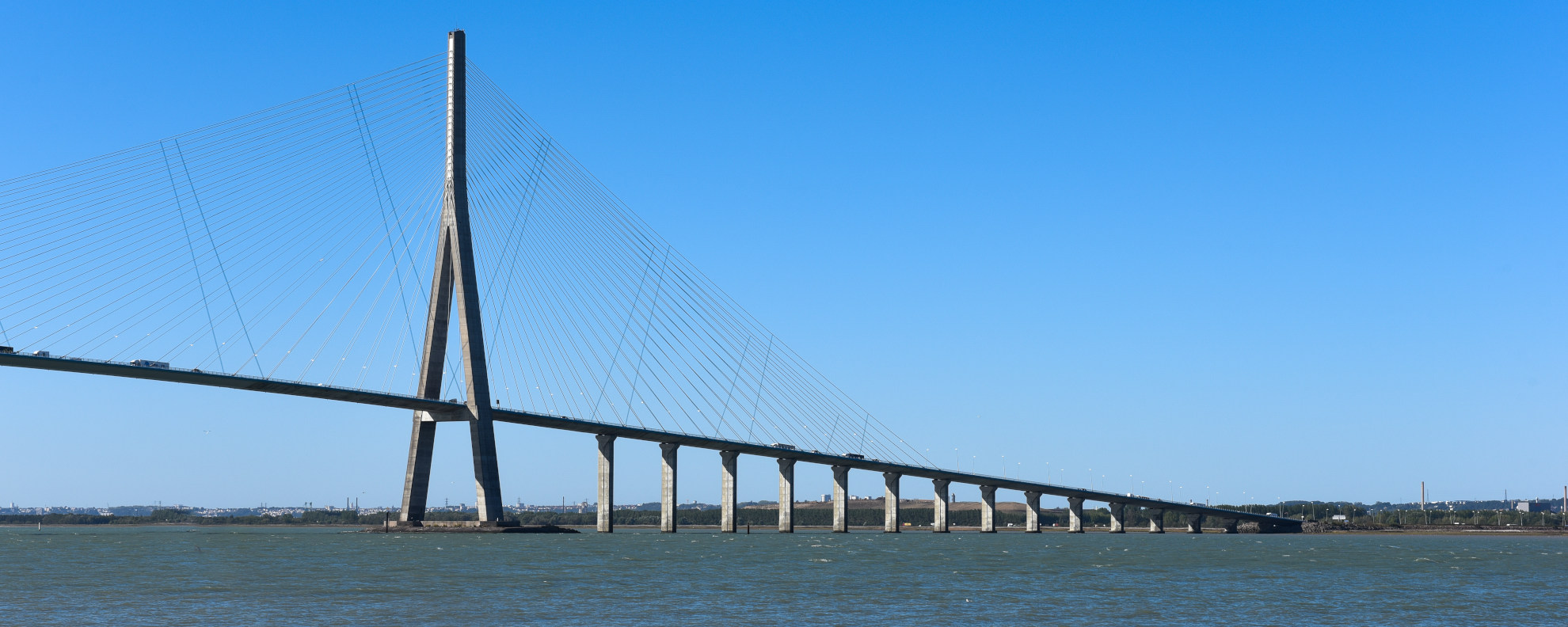 GIEC NORMAND
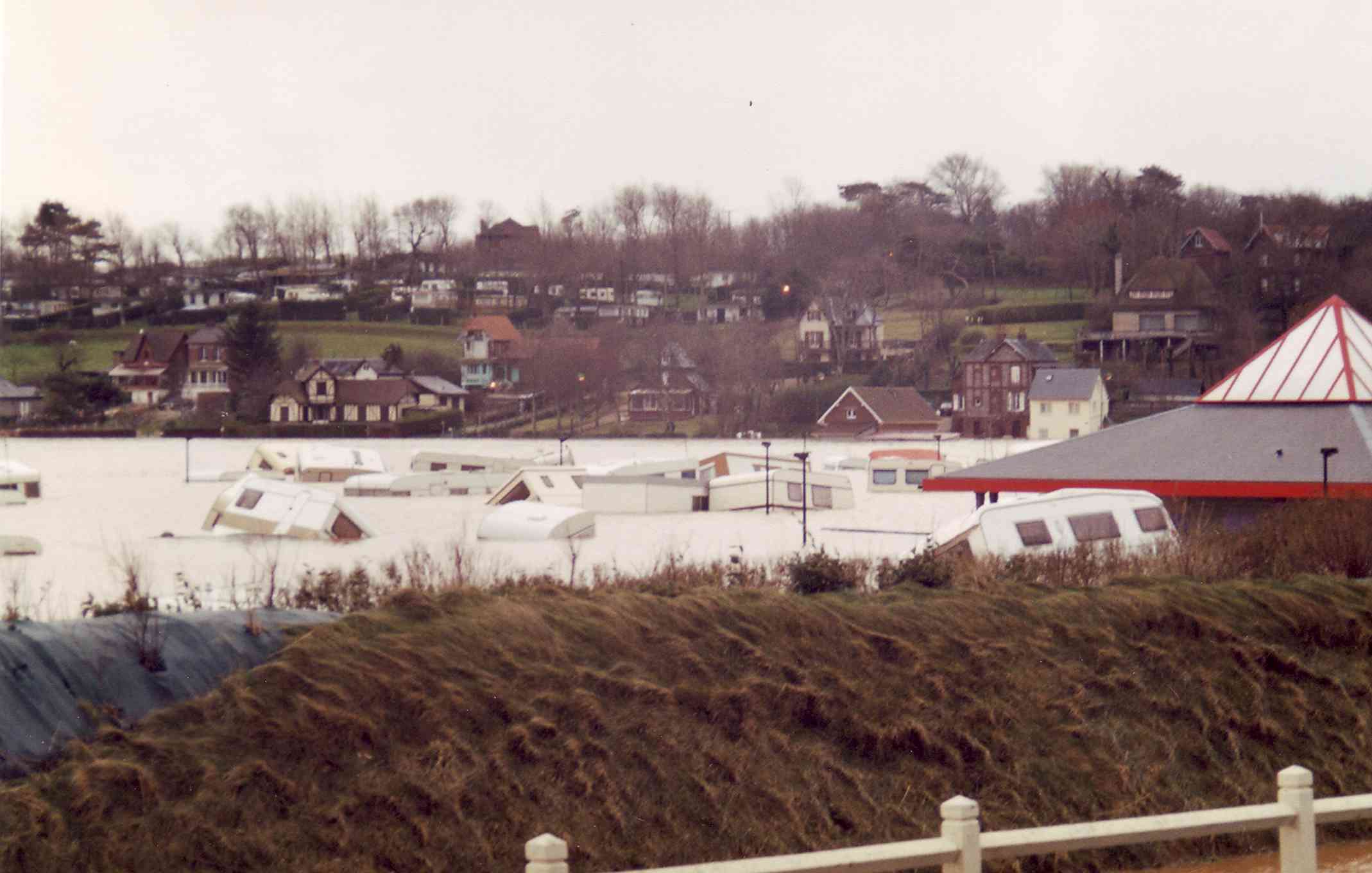 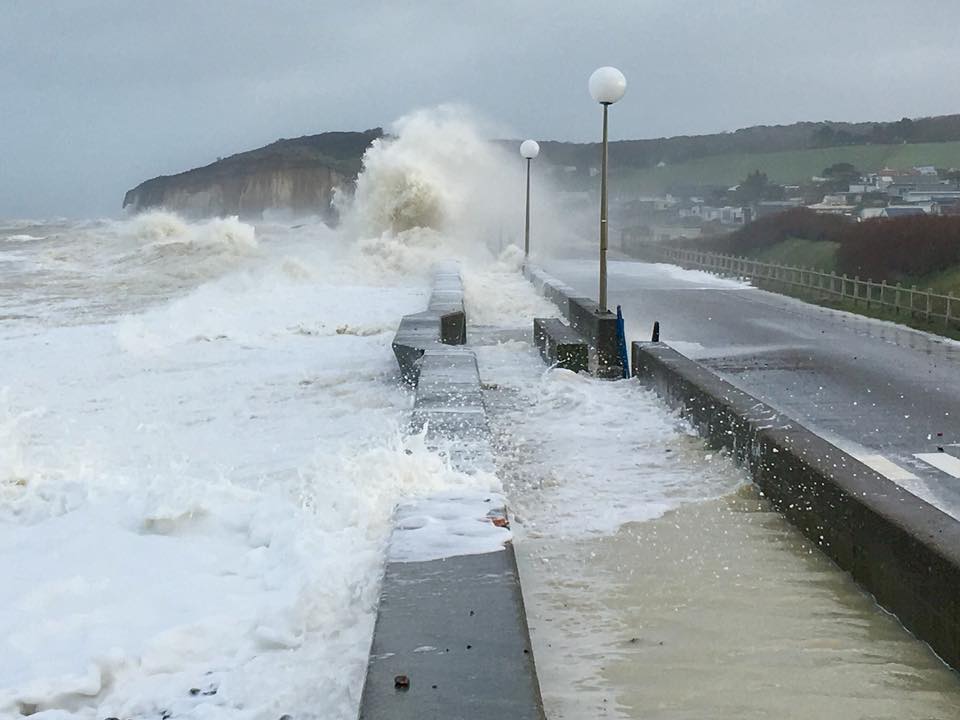 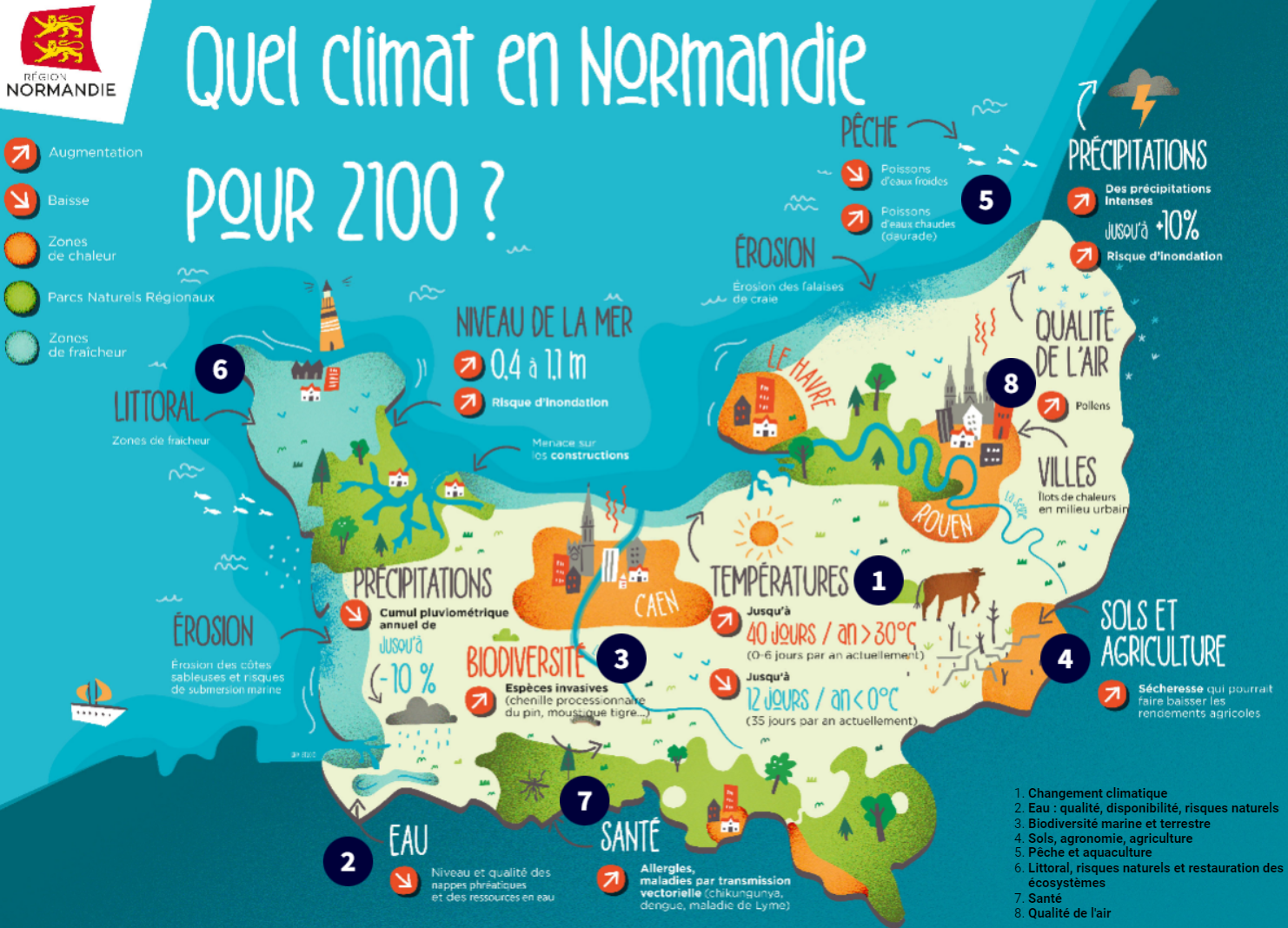 Launched end of 2020
23 members - scientific experts
8 topics:
Climate Change
Water resources
Littoral
Biodiversity
Soil and Agriculture
Fishing and aquaculture
Air Quality
Health
Assessment of climate risks and vulnerabilities

Regional Climate Action Plan adopted in December 2022 (34 actions)
21 actions labelled « Adaptation + Mitigation »
6 actions dedicated to Climate Adaptation
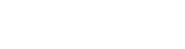 2
Normandy’s involvement in the Adaptation Mission
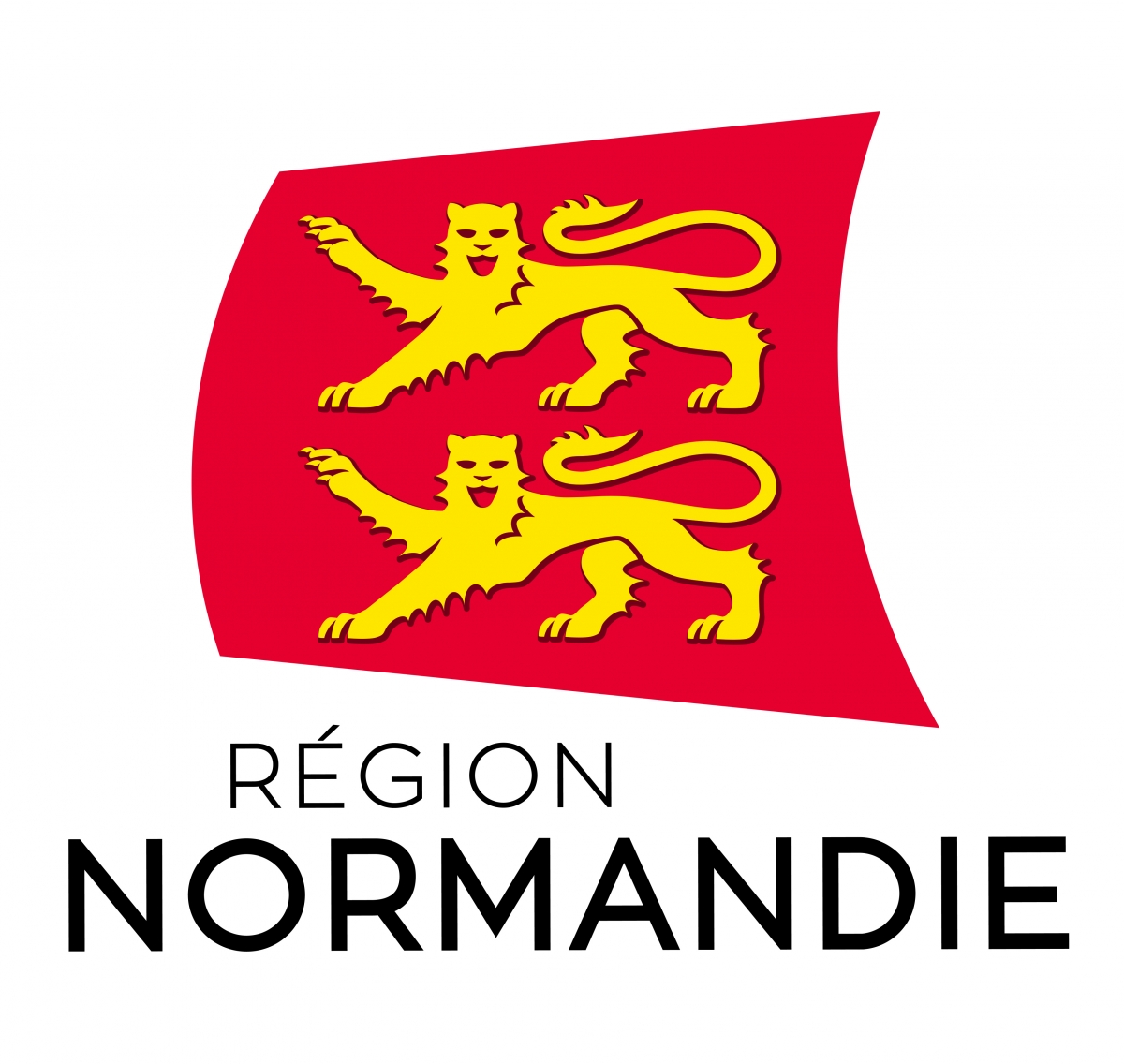 ADAPTATION MISSION CHARTER AND COMMUNITY OF PRACTICE
Normandy Region in the 1st wave of the Adaptation Mission Charter’s signatories

Member of the MIP4Adapt Community of Practice: opportunity to exchange practices with experts and other European regional/local authorities + access to expertise and technical assistance 

Follow-up of the Mission’s future calls for proposals to strengthen:
Normandy Region’s own public policies in the field of climate adaptation (ex: Pathways2Resilience project)
Climate risks and vulnerabilities assessment by the GIEC normand (opportunity to work on new topics, e.g.: health, biodiversity, etc.)
ERRIN Adaptation Task Force
Coordination: Normandy, Catalonia, Bremen, Turku-Southwest Finland and Oslo Region
Building on ERRIN’s involvement in Mission’s projects (RESIST, Pathways2Resilience, NetZeroCities, etc.) to facilitate exchange of practices and links between Missions
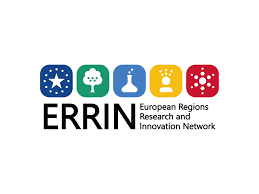 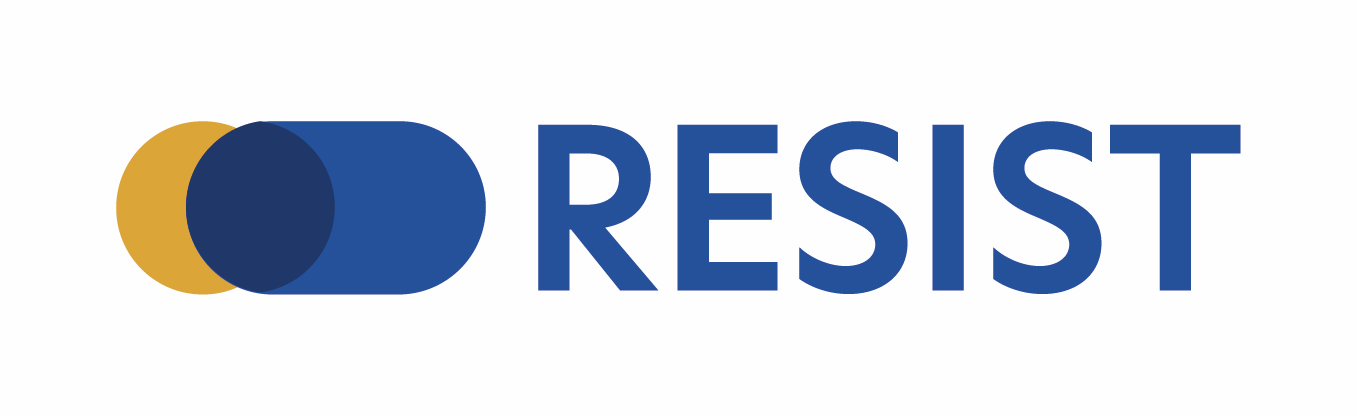 RESIST – Regions for climate change resilience through Innovation, Science and Technology
HORIZON-MISS-2021-CLIMA-02-04 : « Large-scale demonstrators of climate resilience creating cross-border value » (IA) 

4  demonstrator regions: 
South-West Finland/Turku
Central Denmark
Catalonia
Centro Portugal 

8 « twinning » regions including Normandy


For Normandy, RESIST is an opportunity to test and exchange on nature-based adaptation solutions to deal with water-related risks : flooding, runoff and soil erosion
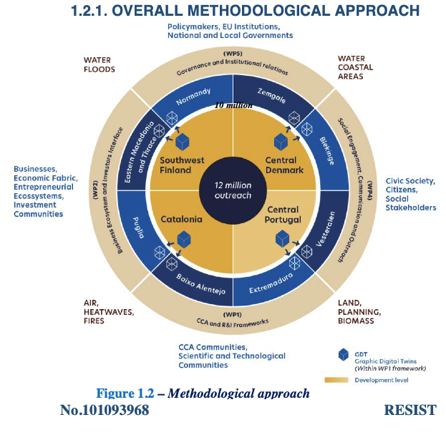 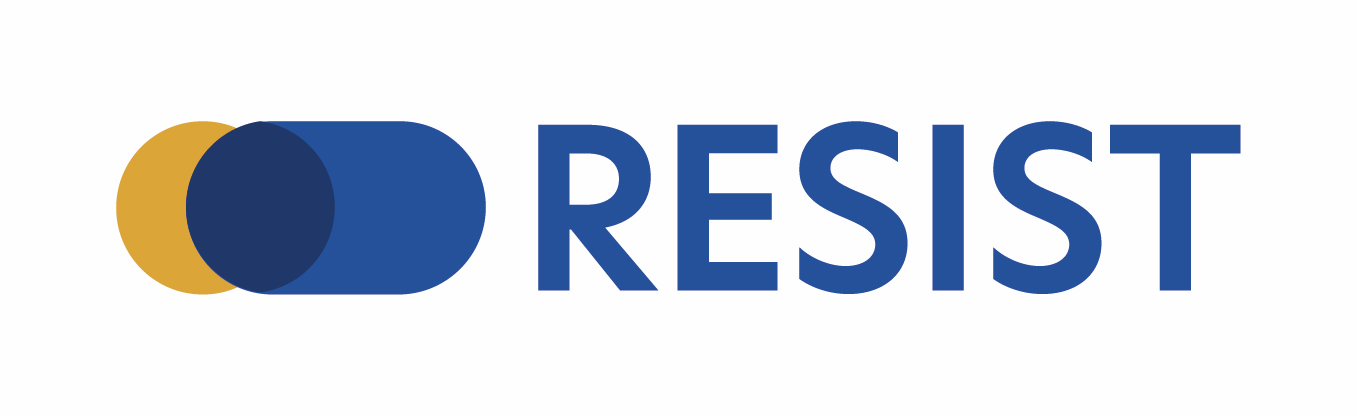 RESIST - Normandy
Normandy Region is partnering with the French Office of Biodiversity (OFB) and the Study and Expertise Center on Risks, Environment, Mobility and Planning (CEREMA) 

Twin region of South West Finland to work on stormwater management throught NBS implementation. 
 
Selection of 2 pilot sites + 1 case study on the hedgerows preservation (St Lô) + 3rd (industrial) pilot site still to be identified

Barentin pilot: tool to evaluate the desilting and renaturation needs in urban areas. Replication potential on every struggling against runoff and soil erosion

Lisieux pilot: redevelopment of the riverbank of the « Petit Lieux » stream, including houses’ relocations and NBS implementation to mitigate the impact of floods in the city

+ RESIST Graphic Digital Twin: hydraulic modelization in order to simulate heavy rains scenarios on urban areas and to visualize the floods/runoff/soil erosion consequences and to show how NBS can prevent these risks
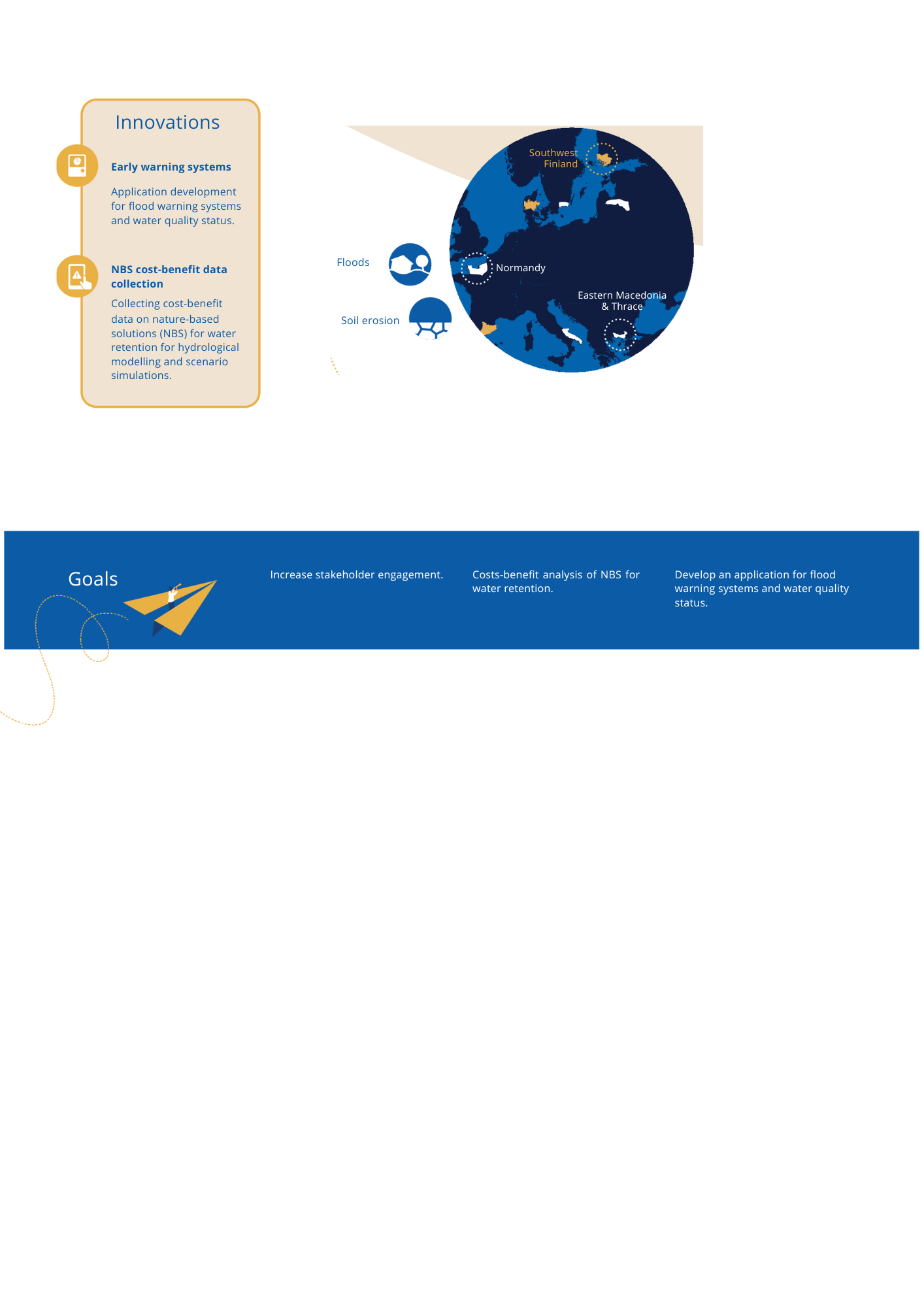 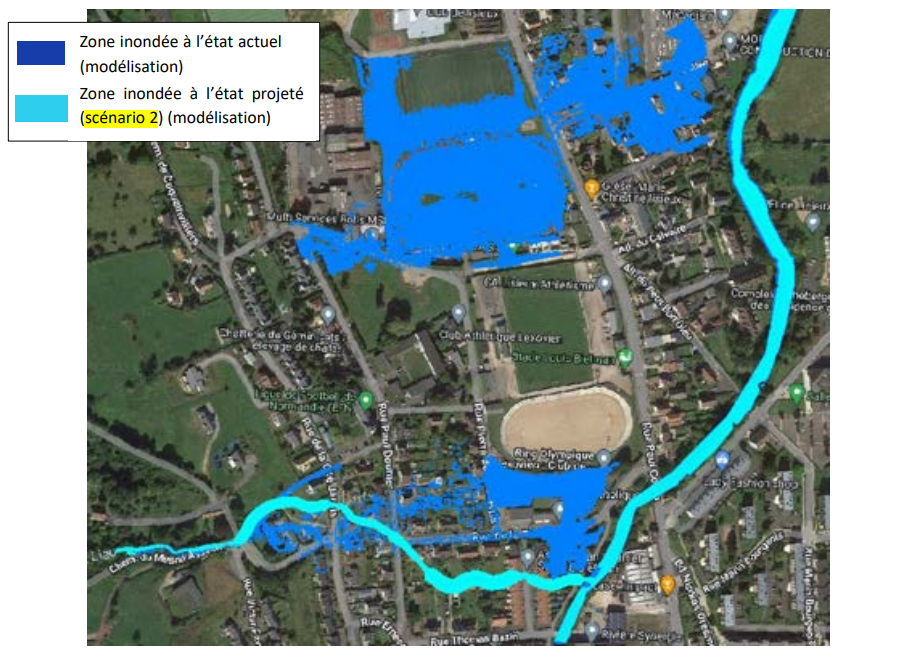 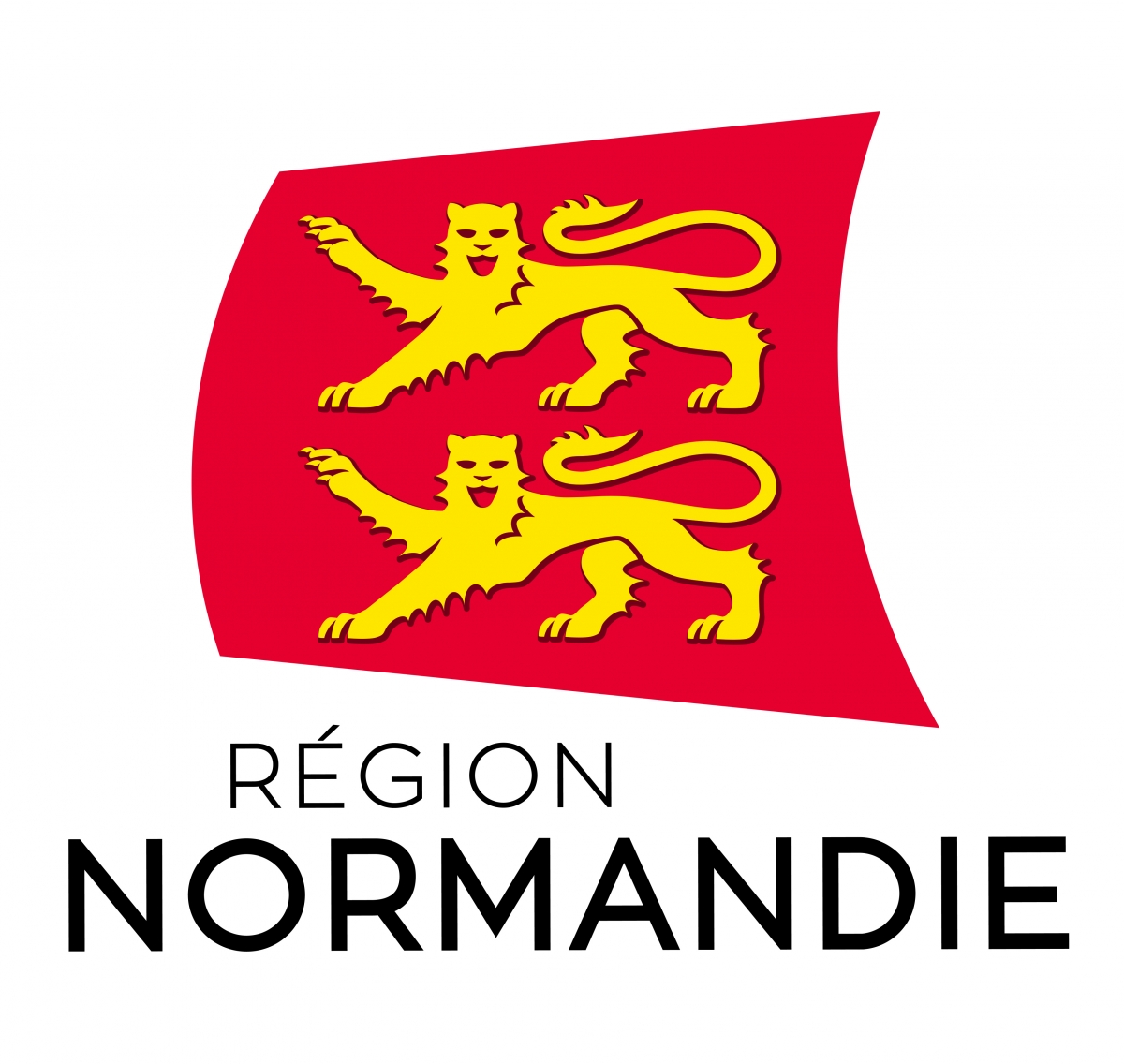 SCALING UP CLIMATE ADAPTATION
Integrating RESIST pilots and tools (GDT, stakeholders’ involvement) in Normandy Region water management policy, plans and funding tools (« Water tomorrow in Normandy » funding programme)

Building on cross-border experience (Interreg project PACCo/Promoting Adaptation to Changing Coasts)  to strengthen coastal adaptation and management : ERDF (10M€) + Regional funding (15M€) dedicated to coastal management and relocation of activities (« Our coast for tomorrow » funding programme)

Technical and financial support to increase climate resilience of local and municipal authorities: The “Climate & Territories” program
Joint implementation by Normandy Region and ADEME (French agency for energy and environment)
Identification of climate risks and local needs + Capacity building 
Definition of an operational roadmap and adaptation/resilience actions

Potential links with Pathways2Resilience could be explored
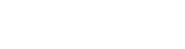 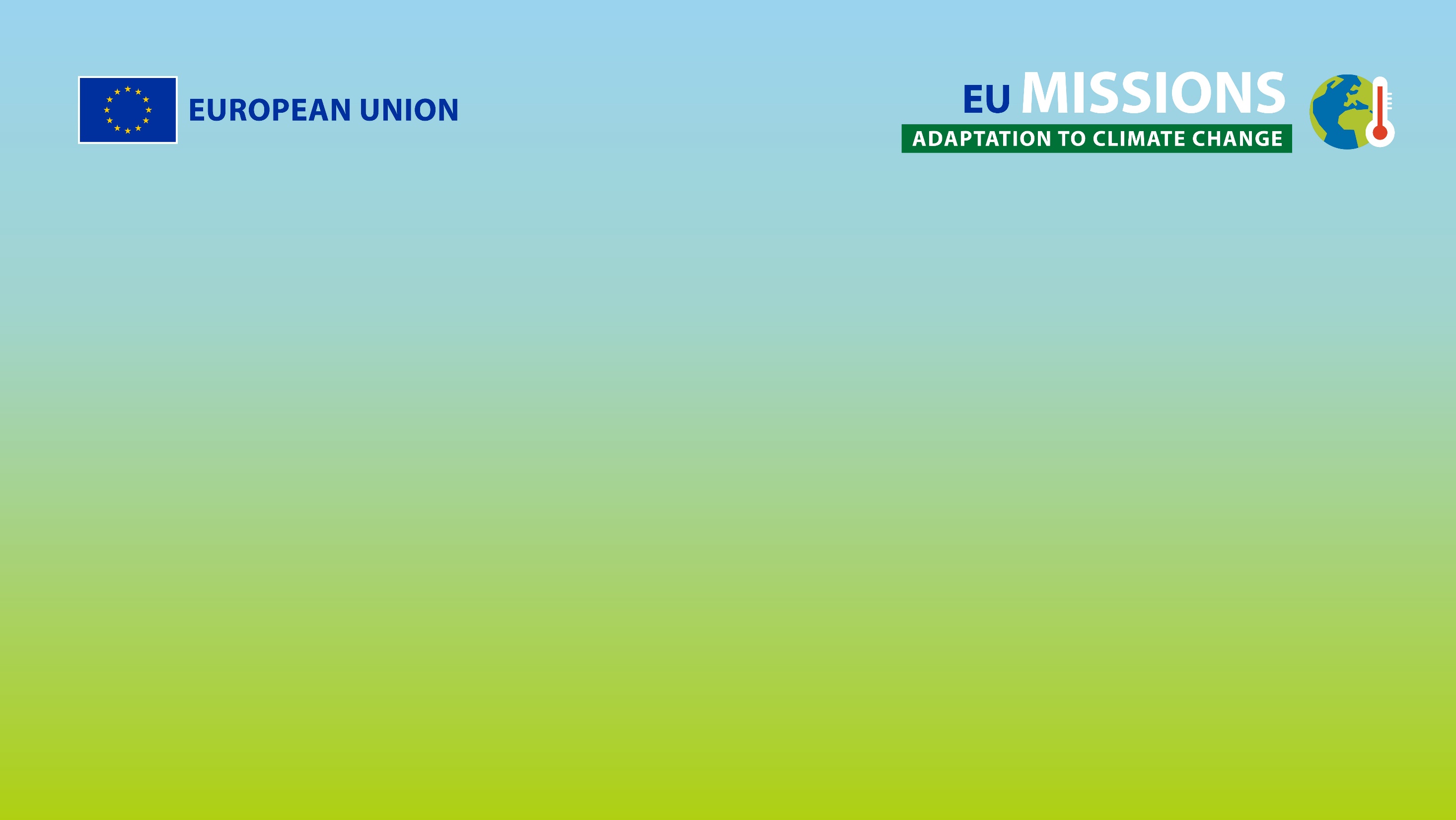 Networking in Atrium and Restaurant.
15:45 – 17:30
Engagement Activity: Shaping the Future of EU Mission Adaptation
Introduction
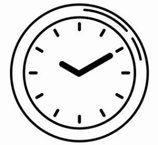 Duration 1:45 hs
Activities:

Networking Tables


Thematic Tables
Two-fold objective: 

Support targeted 1:1 networking

Engage participants in a constructive dialogue that will inform the future direction of the Mission.
Networking Tables
You have been invited to use the networking app (in-person participant) or the event website (online participant) to browse the attendee list, view other’s profiles, and schedule 1:1 meetings in advance. 
Confirmed 1:1 meetings will appear under My Schedule.
In-person participants: tap on the 1:1 appointment in My Schedule to see the table number (1-15) it has been assigned to and the time slot. You will find your numbered table in the Atrium.
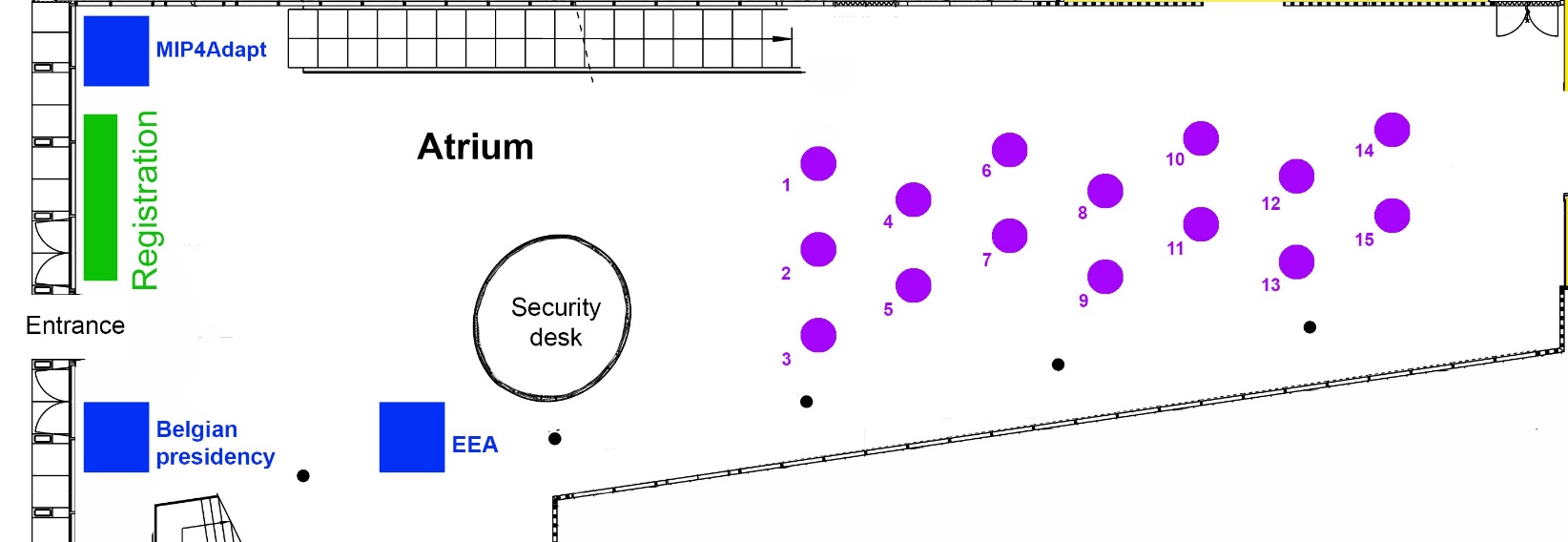 Online participants: click on the 1:1 appointment in My Schedule to see the joining link to enter a video call at the scheduled time.
Thematic Tables
World Café format: facilitators will let you know after 20 minutes and invite you to move to another thematic table. 
Each table has guiding questions and a QR code directing you to SLIDO for capturing your insights.
Facilitators will be circulating to provide guidance.
Thematic Tables:
Mission achievements 
Lessons learned and best practices
Opportunities for improvement
Actions to do more or start doing
Future directions
Thematic Tables
In person
Online
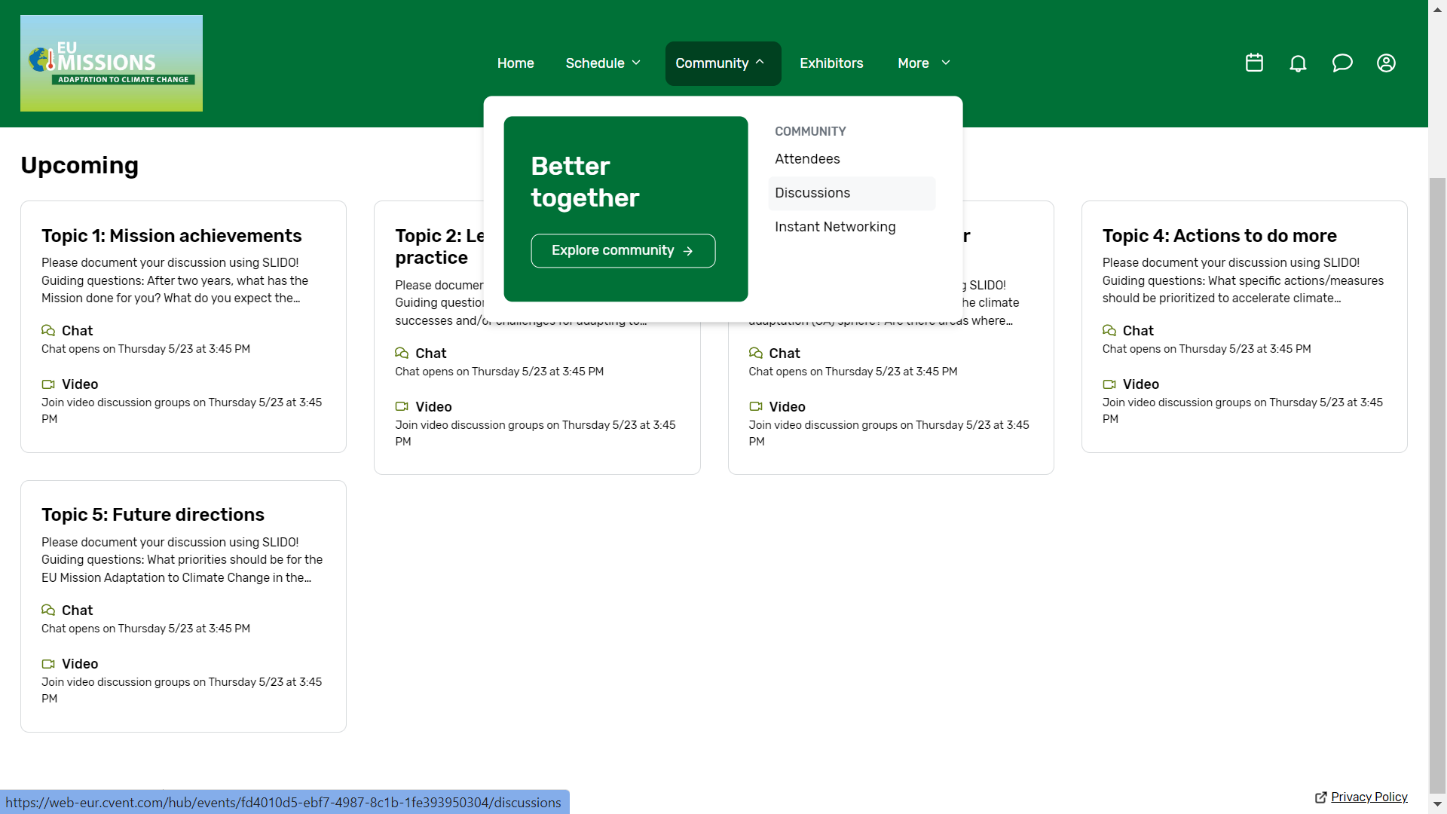 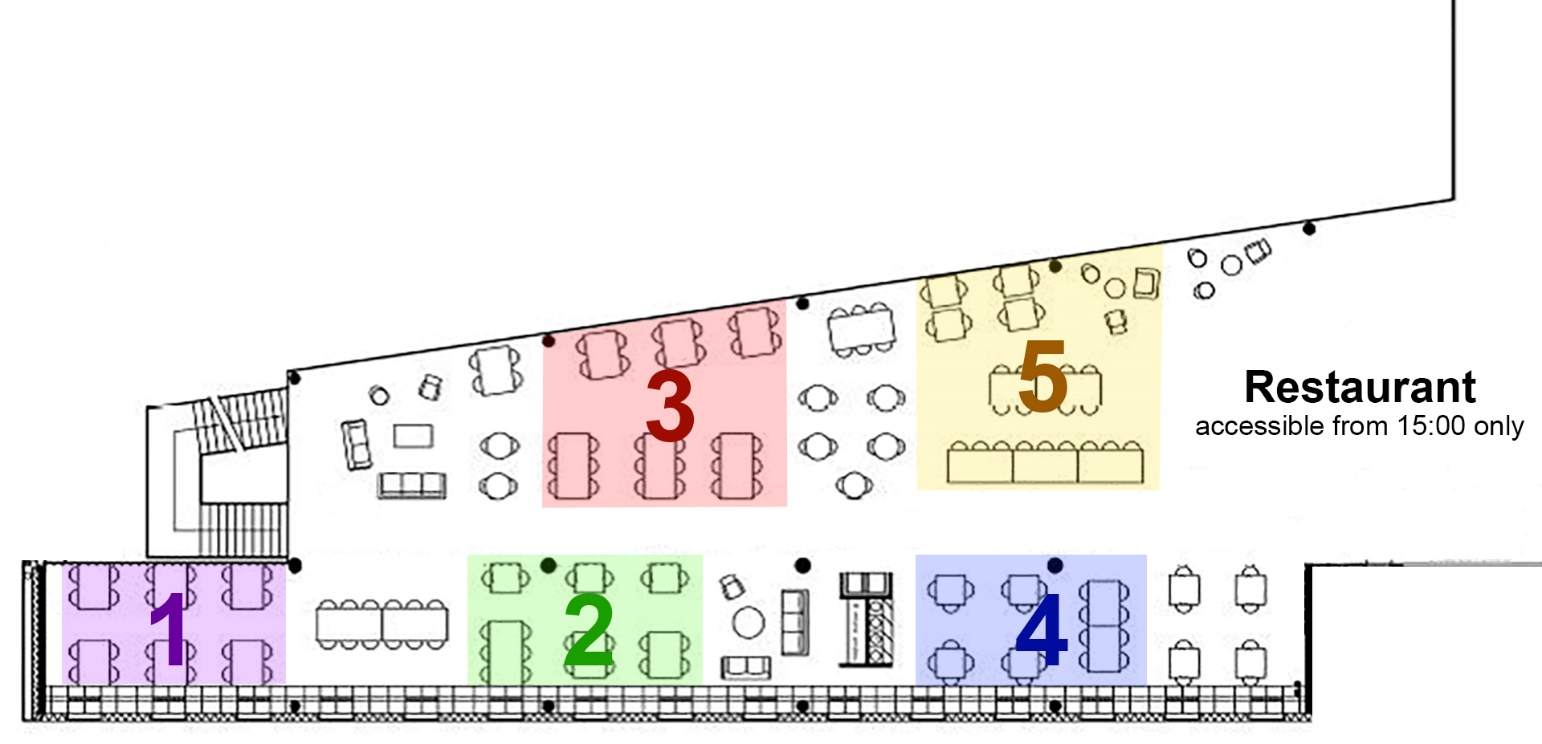 SLIDO
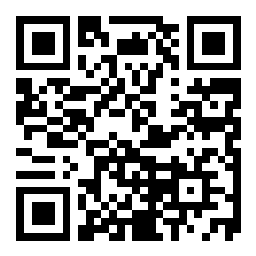 Please capture your responses to the guiding questions using Slido on your mobile phone. 
either scan the QR code or 
go to slido.com and enter the passcode 1132502
[Speaker Notes: https://app.sli.do/event/wihRhezu1mh8cj7kLdffUX]
SLIDO
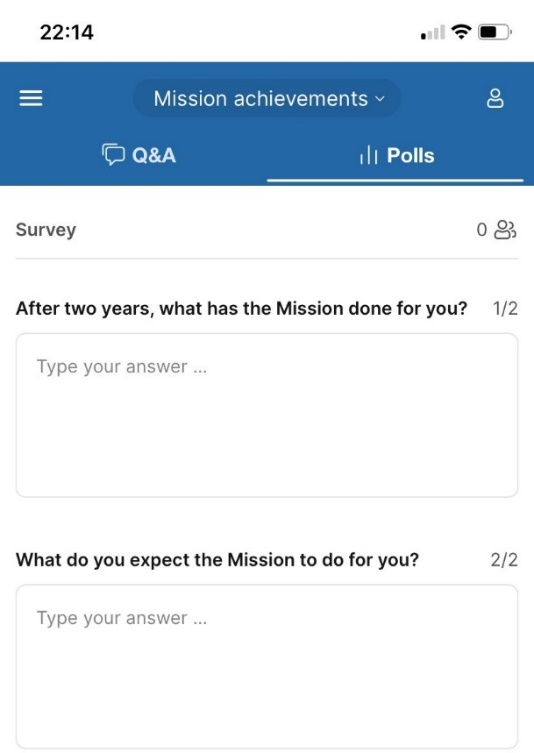 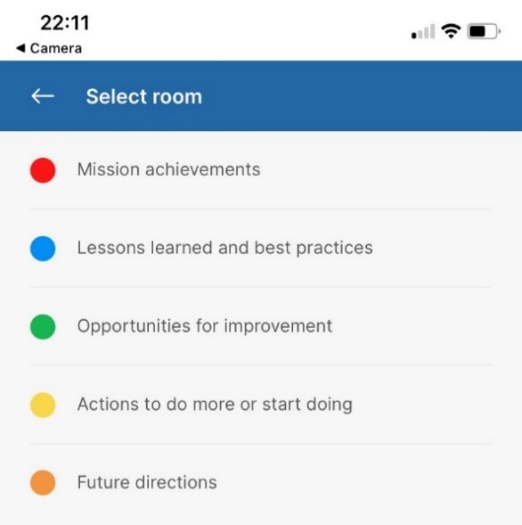 Select the corresponding topic from the main menu to submit your responses to the correct place.
Then enter your responses to the guiding questions. You can continue updating these after tapping Submit.
To move between the five topics, use the drop-down menu at the top of the screen.
[Speaker Notes: https://app.sli.do/event/wihRhezu1mh8cj7kLdffUX]
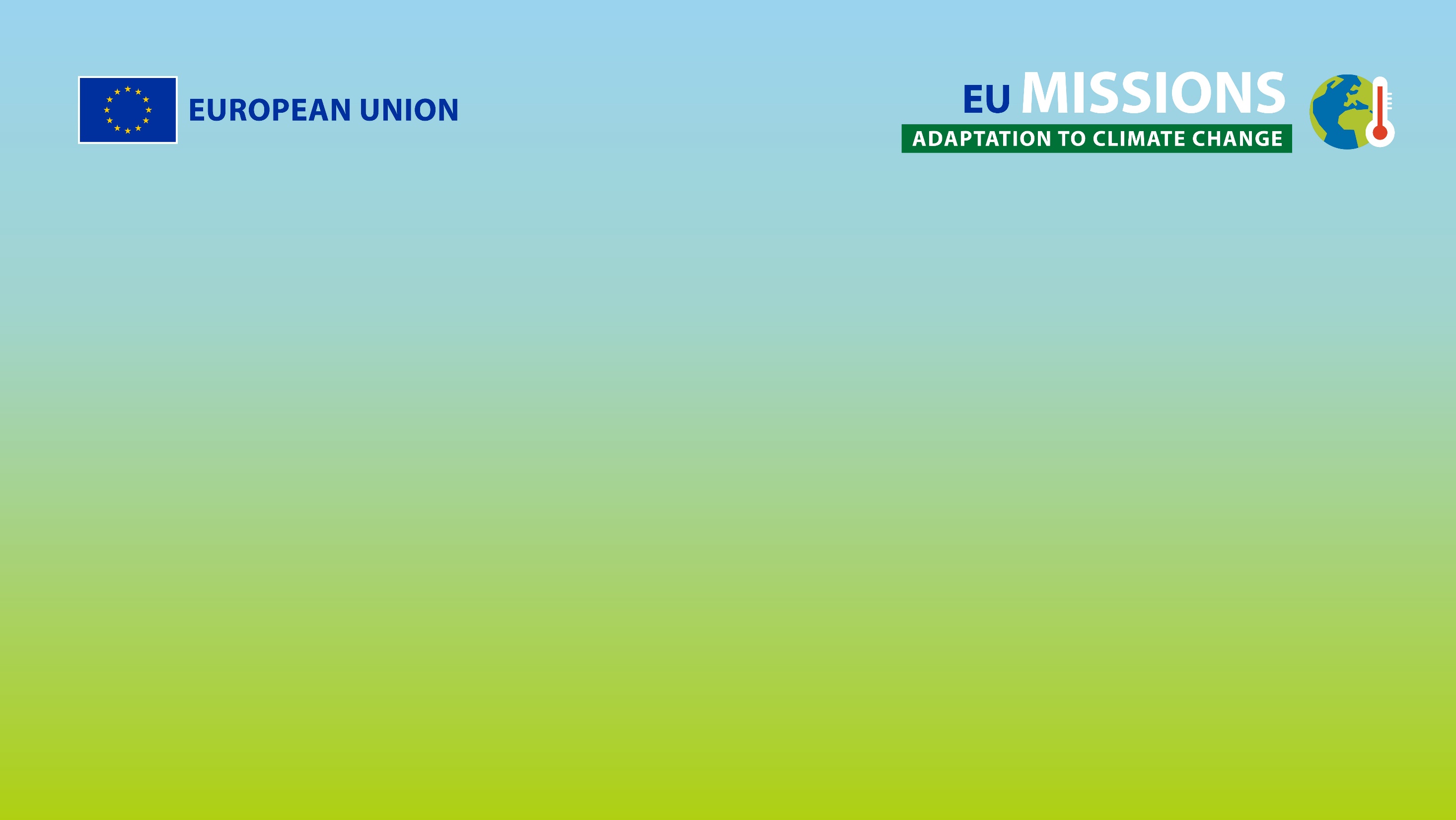 Update from Carlotta Cataldi
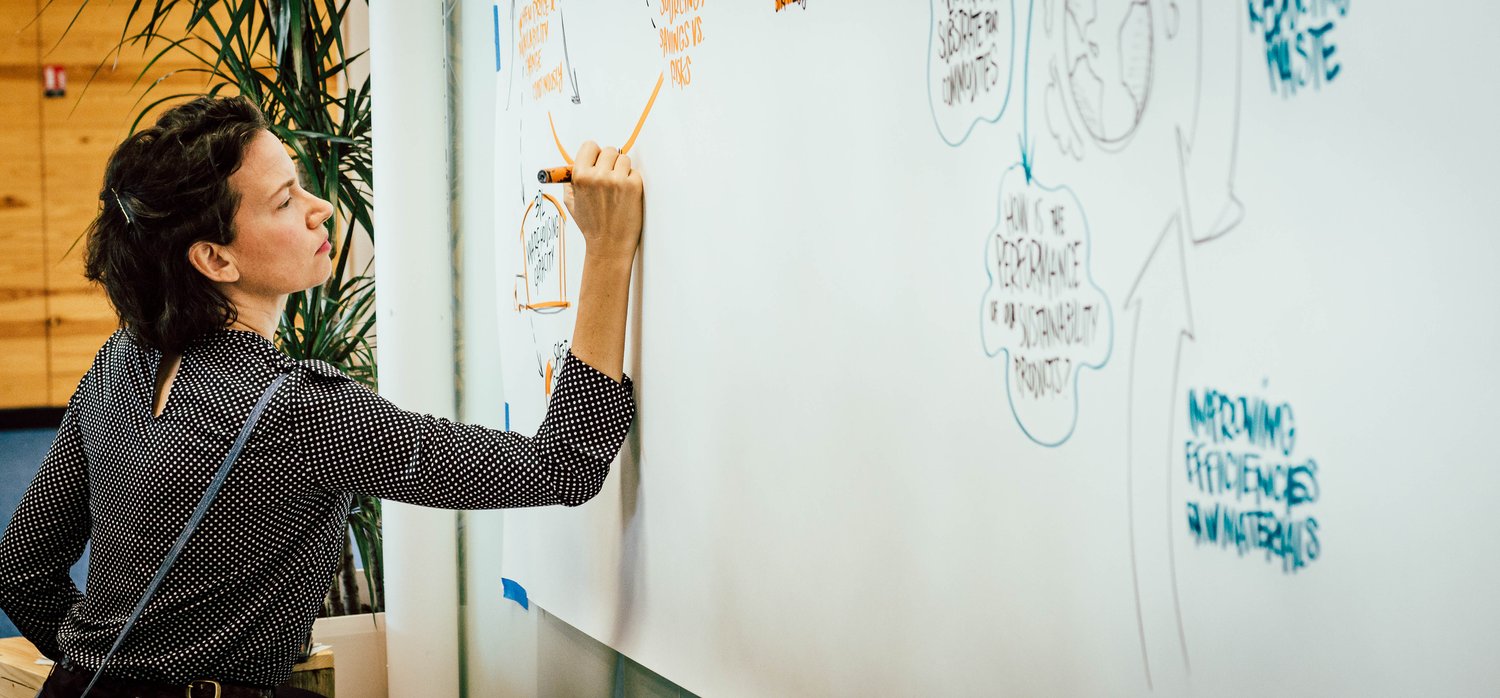 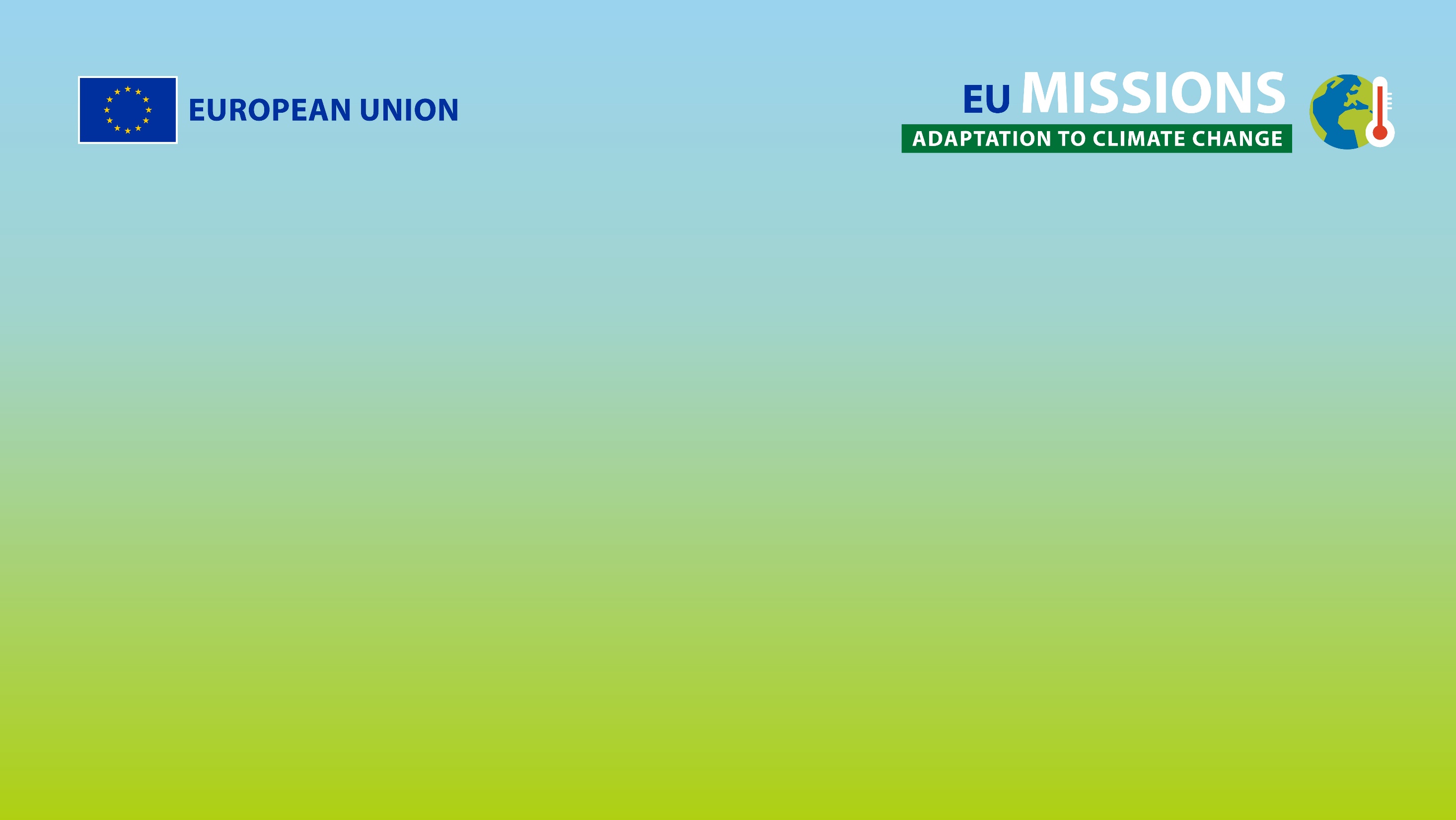 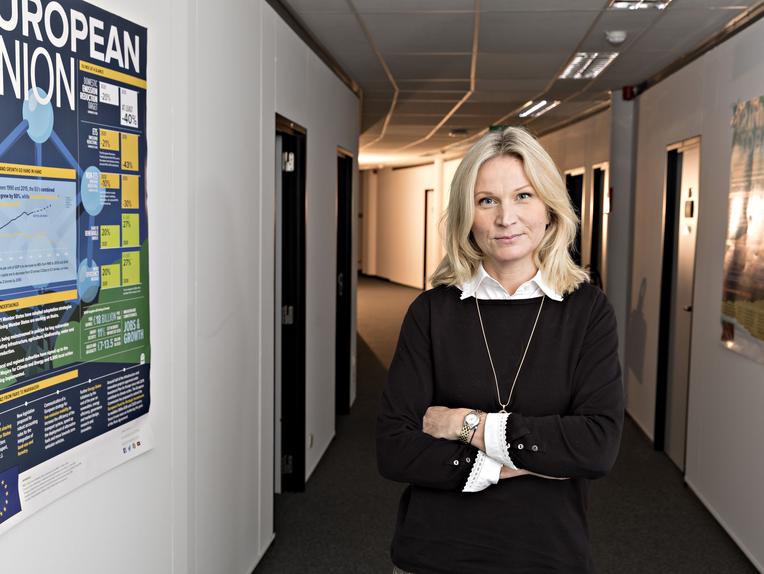 Closing words
Elina Bardram
Mission Manager, Director, 
Directorate-General for Climate Action, 
European Commission
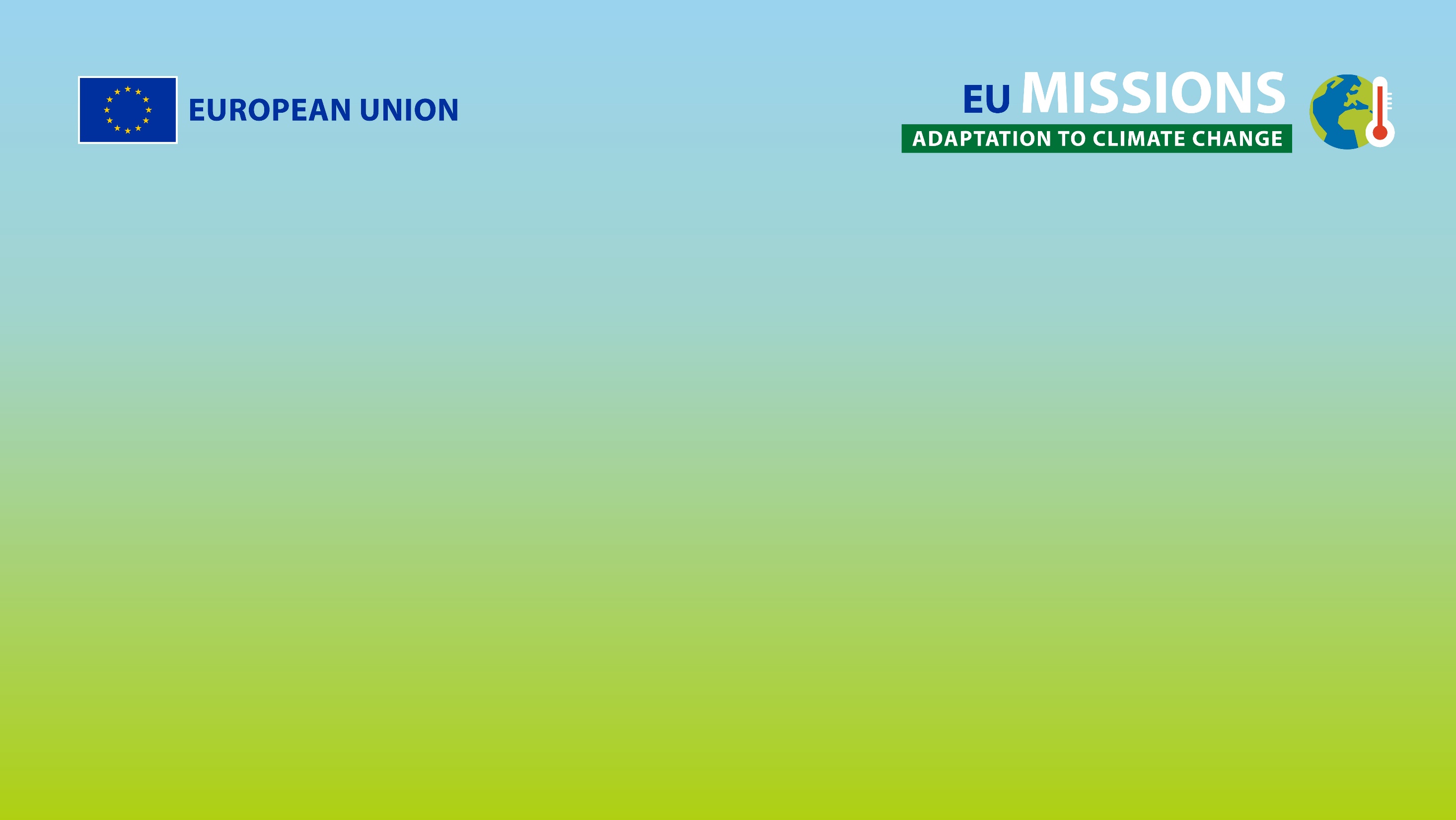 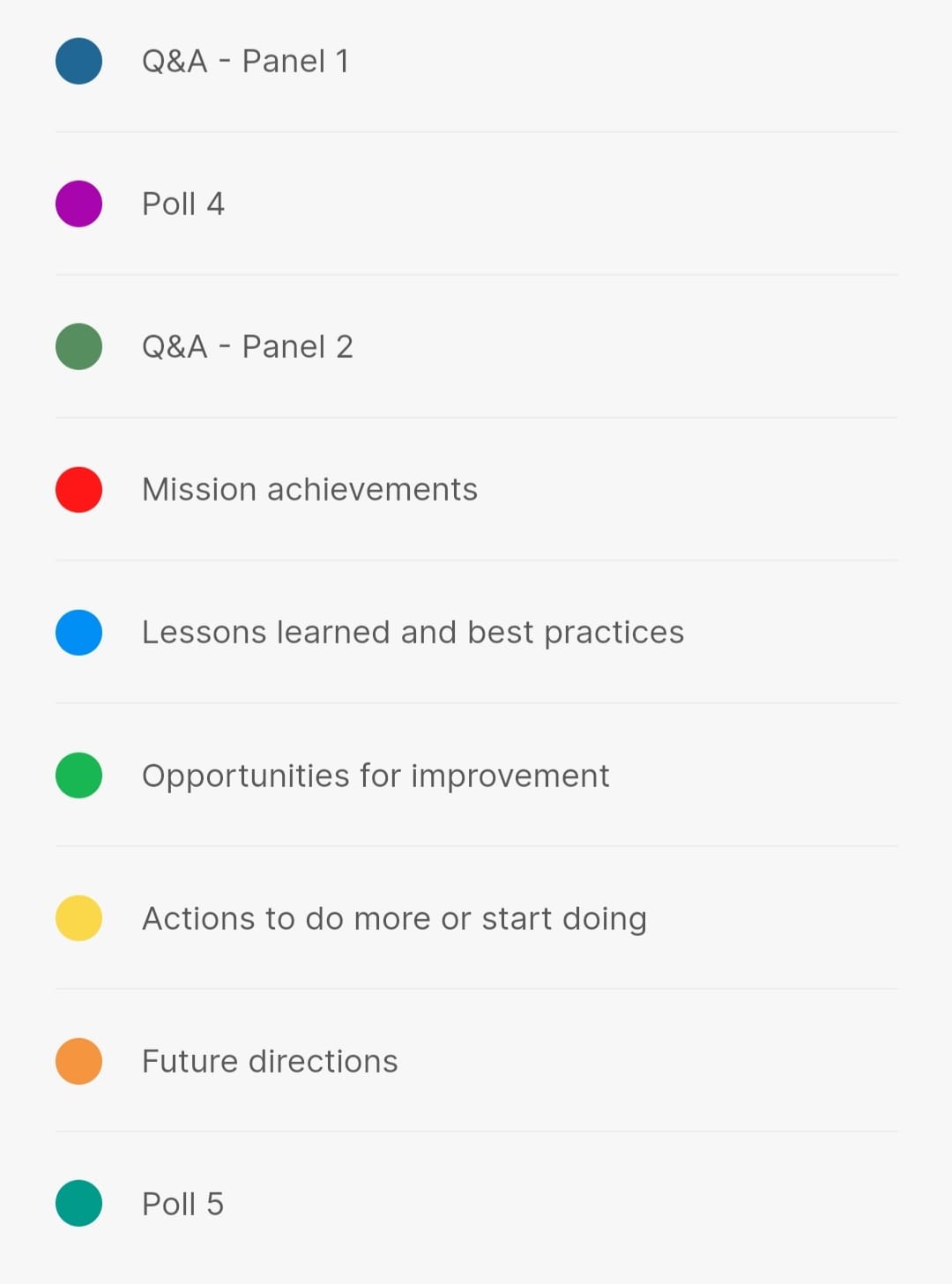 Slido - Poll 5
I leave this event:
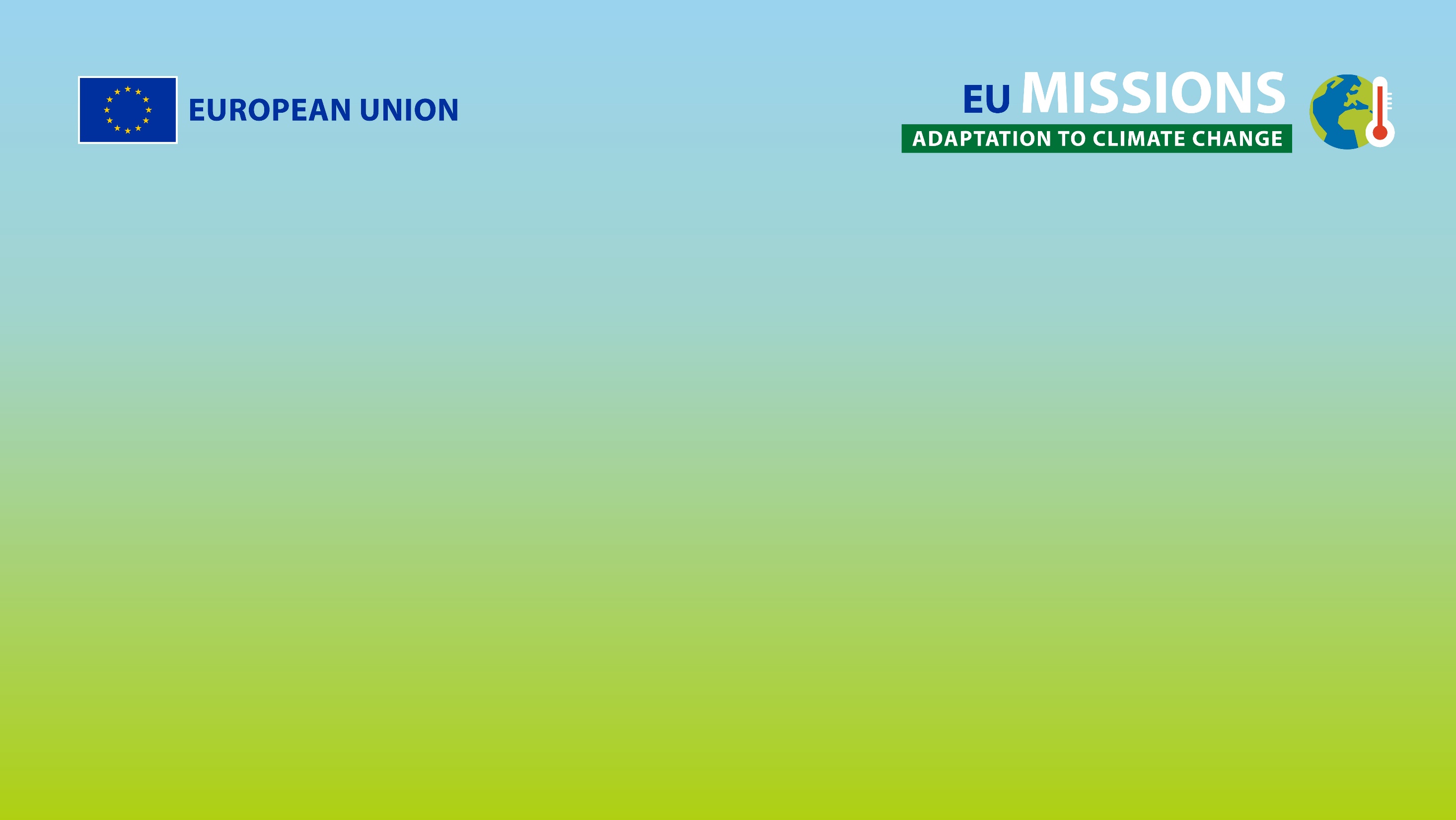 Thank you!
#EUmissions 
#HorizonEU 
#MissionClimateAdaptation
#MissionForum24 
climate-adapt.eea.europa.eu/en/mission
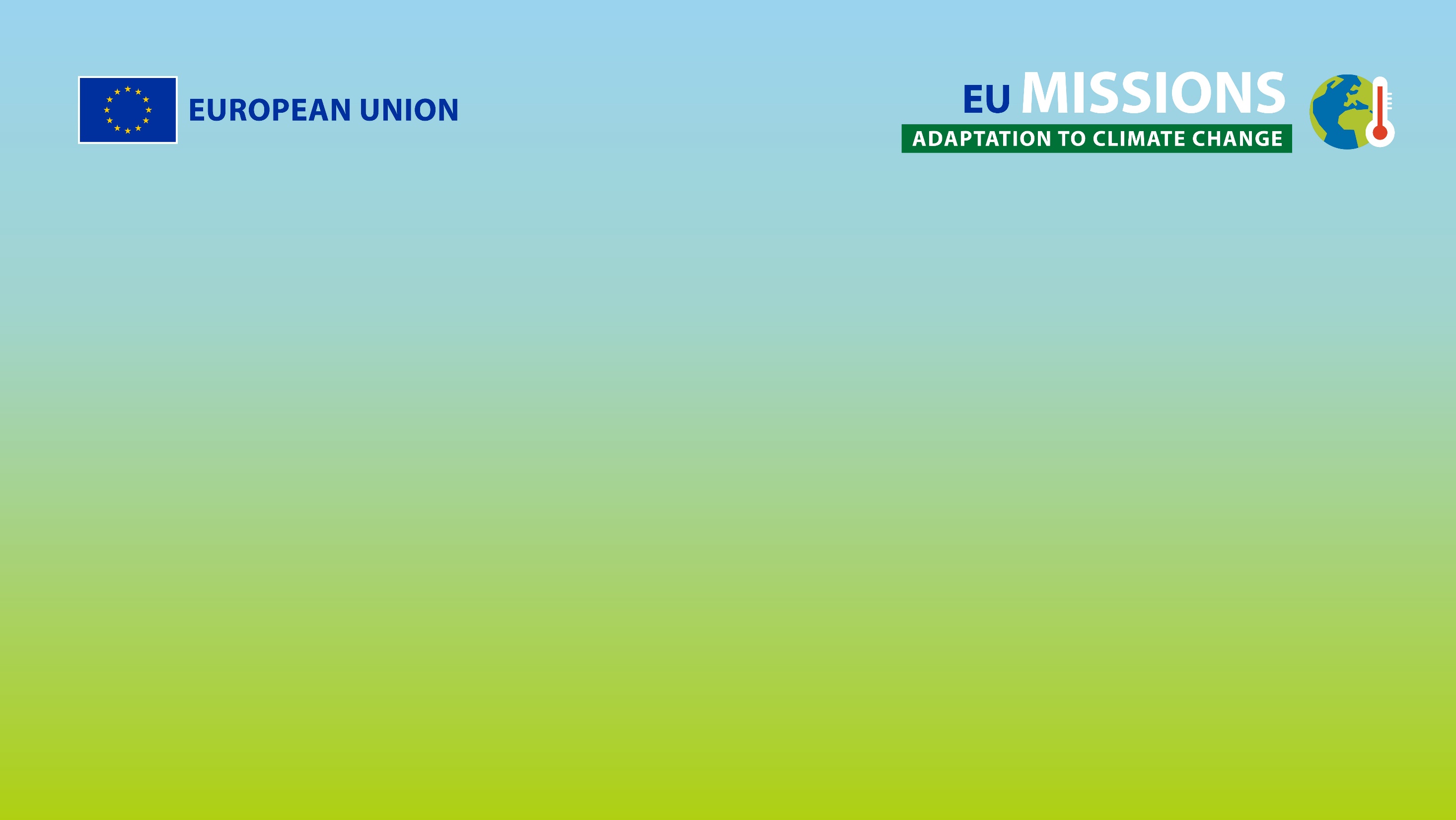 Feedback form Your views are very important so please complete the feedback form
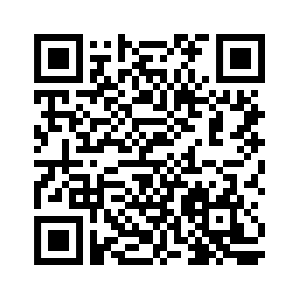 Unlock Opportunities: Register forour Matchmaking Event!
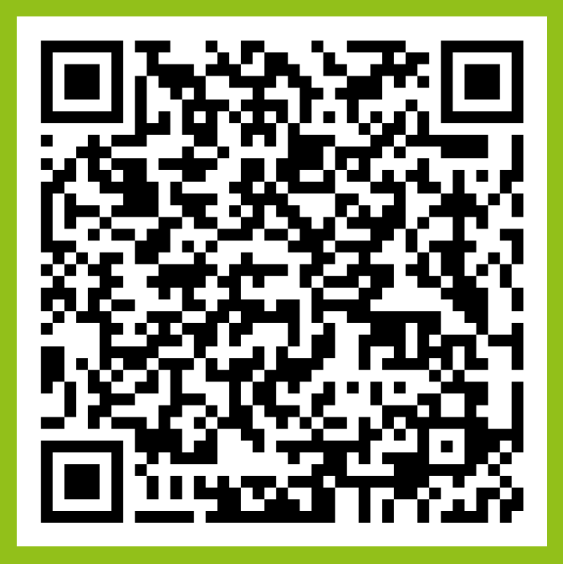 Wednesday, 5 June 2024, 10.00 - 12.00 CEST. 
Join us for an interactive and engaging matchmaking event for the 2024 Call of the EU Mission on Adaptation to Climate Change. 
Network, collaborate, and form consortia to draft compelling project proposals to tackle climate challenges.
Register today to build strong alliances for funding success
[Speaker Notes: https://app.sli.do/event/wihRhezu1mh8cj7kLdffUX]
Thank you !
#EUmissions  
#HorizonEU
#MissionClimateAdaptation 
#MissionForum24
© European Union, 2023
Reuse is authorised provided the source is acknowledged and the original meaning or message of the document are not distorted. The European Commission shall not be liable for any consequence stemming from the reuse. The reuse policy of the European Commission documents is implemented by Commission Decision 2011/833/EU of 12 December 2011 on the reuse of Commission documents (OJ L 330, 14.12.2011, p. 39).
All images © European Union, unless otherwise stated. Icons © Flaticon – all rights reserved.